Statistics – O. R. 881Object Oriented Data Analysis
Start
Recording
Steve Marron

Dept. of Statistics and Operations Research
University of North Carolina
Current Sections in Textbook
Today:
Section 14.1, 12.1  

Next Class:
Sections  12.1,  12.2
HDLSS Math. Stat. of PCA
HDLSS Math. Stat. of PCA
HDLSS Math. Stat. of PCA
HDLSS Math. Stat. of PCA
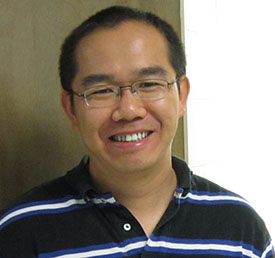 Due to Dan Shen
HDLSS Math. Stat. of PCA
HDLSS Math. Stat. of PCA
Numbers
On Axes
Are Wrong

But 
Relationships
Are Right
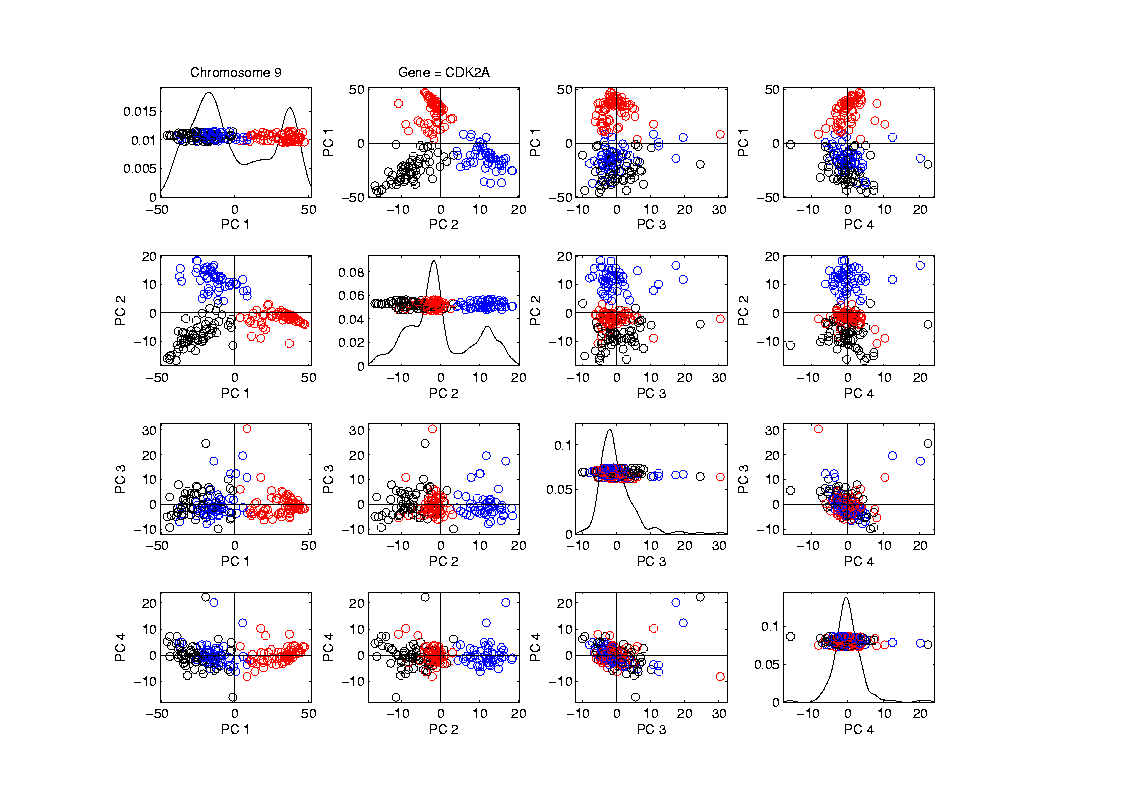 Radial DWD
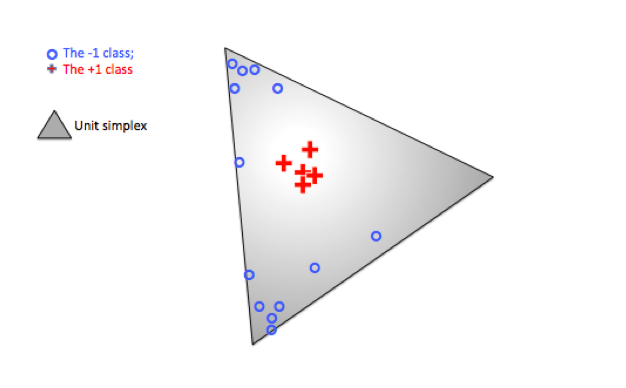 Virus Hunting
Check 
HDLSS 
Dist’s
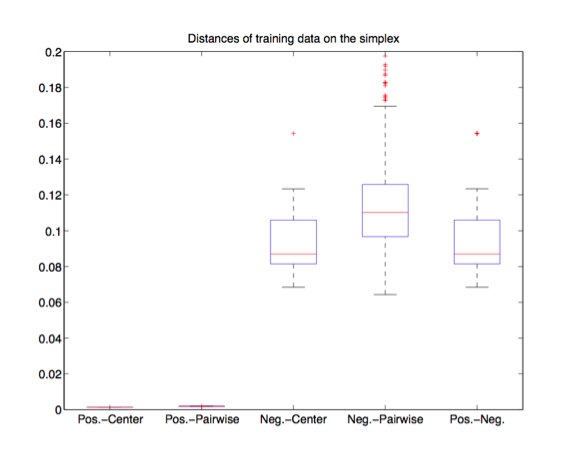 Positive Cases
Near Center
State of HDLSS Research?
Development
Of Methods

Mathematical
Assessment

…


(thanks to:
defiant.corban.edu/gtipton/net-fun/iceberg.html)
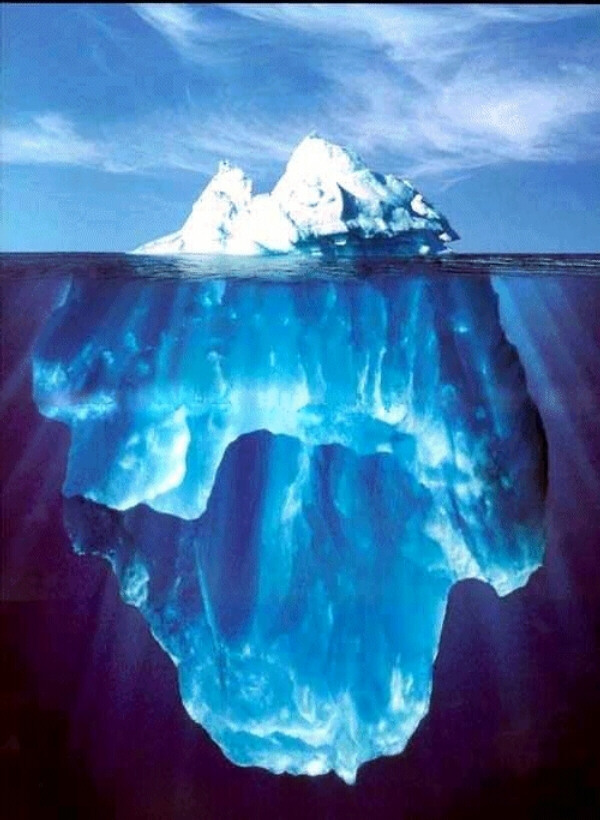 Random Matrix Theory
Text: Sec. 14.1
PCA Redist’n of Energy (Cont.)
Note, have already considered some of these Useful Plots:
  Power Spectrum (as %s)
  Cumulative Power Spectrum (%)






Common Terminology:
	Power Spectrum is Called
“Scree Plot”
Kruskal (1964)                         Cattell (1966)

    (all but name “scree”)                                           (1st Appearance of name???)
PCA Redist’n of Energy (Cont.)
Note, have already considered some of these Useful Plots:
  Power Spectrum (as %s)
  Cumulative Power Spectrum (%)
Large Values Reflect
Important Structure
PCA Redist’n of Energy (Cont.)
Note, have already considered some of these Useful Plots:
  Power Spectrum (as %s)
  Cumulative Power Spectrum (%)
Zoom In & Characterize Noise
Random Matrix Theory
Text, Sec. 14.1
Thinking of
Columns As
Data Objects
Random Matrix Theory
Random Matrix Theory
Random Matrix Theory
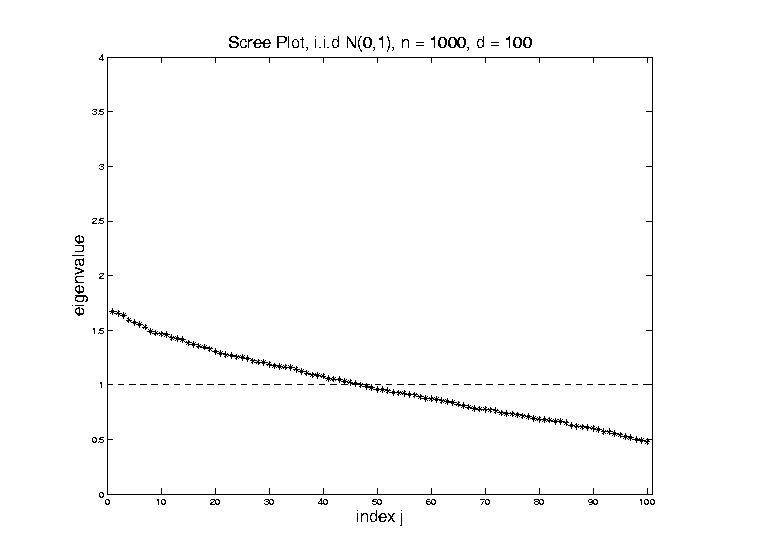 Random Matrix Theory
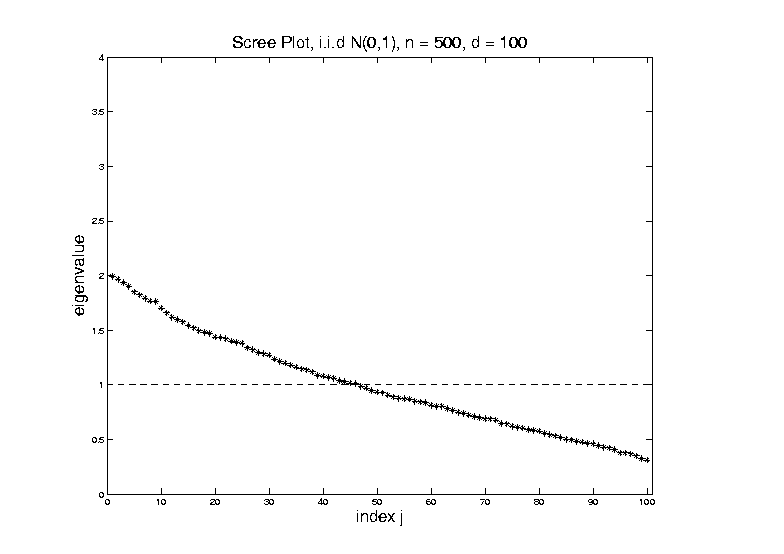 Random Matrix Theory
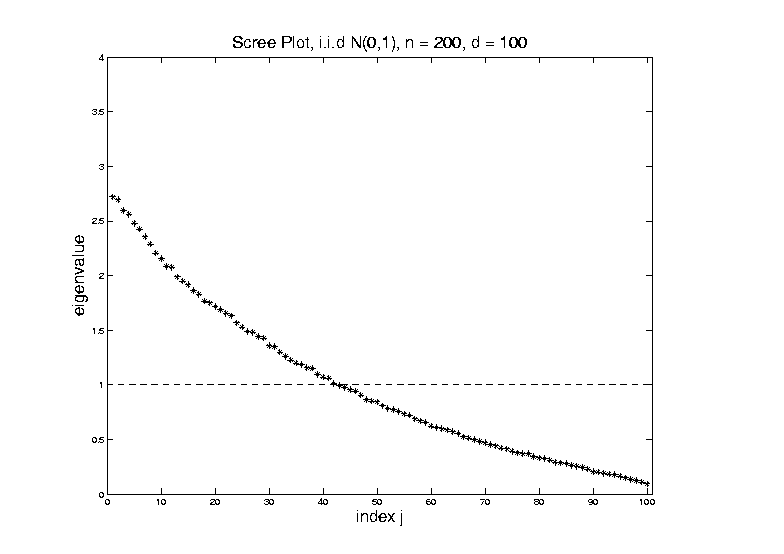 Random Matrix Theory
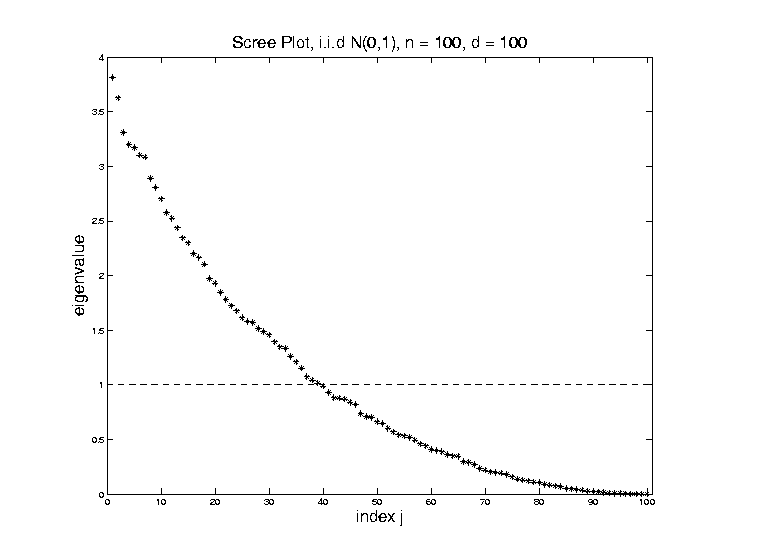 Random Matrix Theory
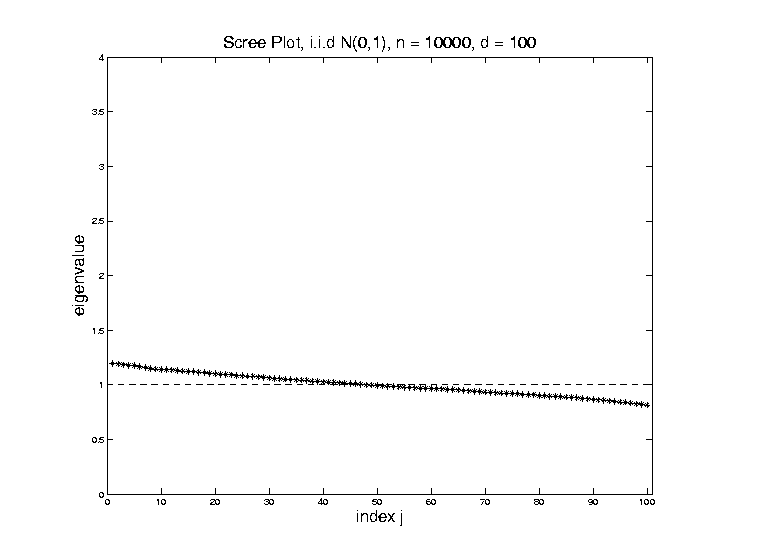 Random Matrix Theory
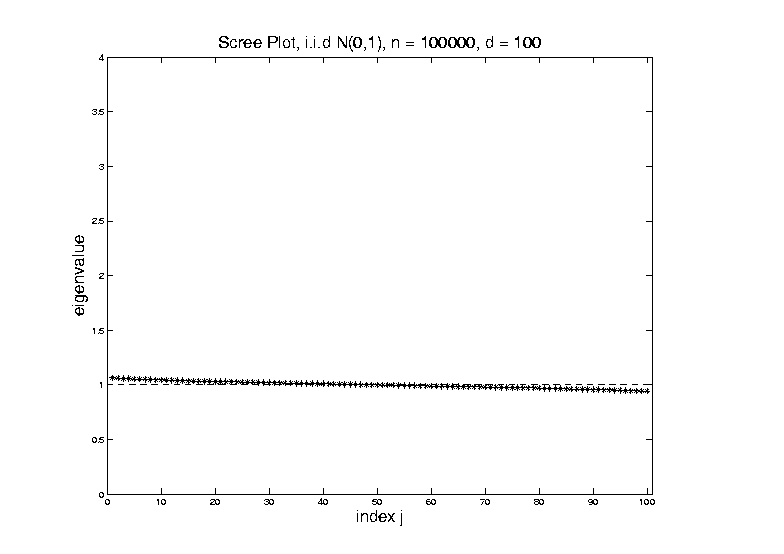 Random Matrix Theory
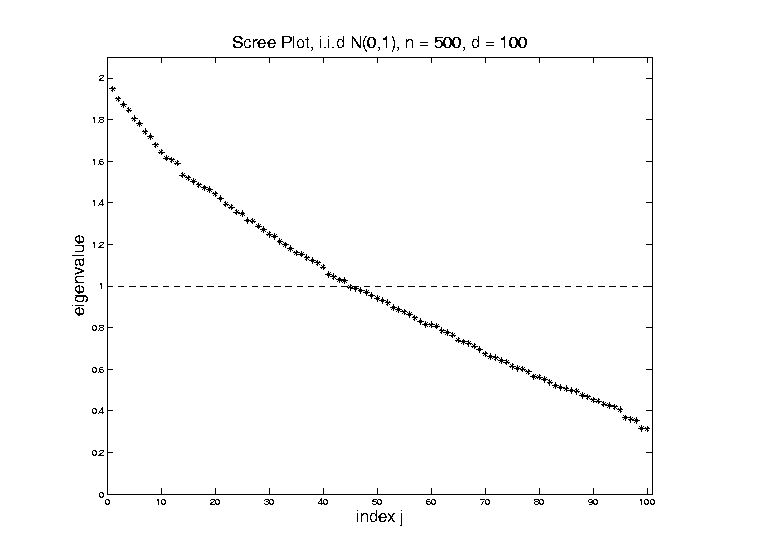 Random Matrix Theory
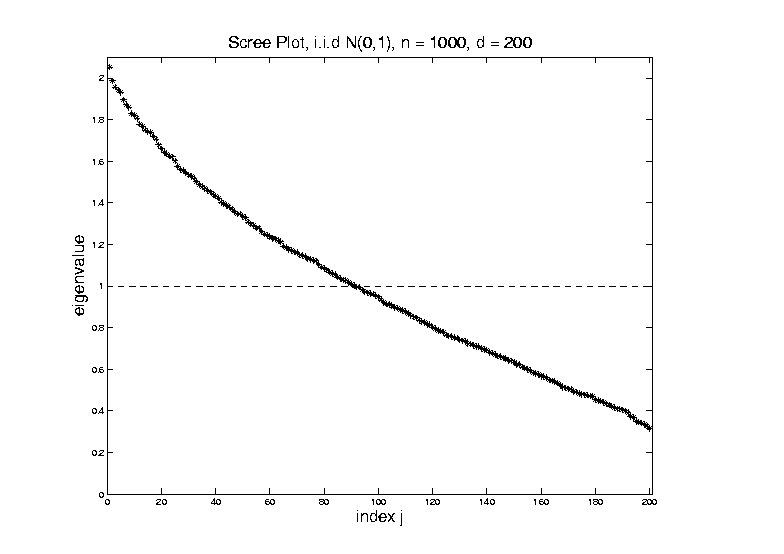 Random Matrix Theory
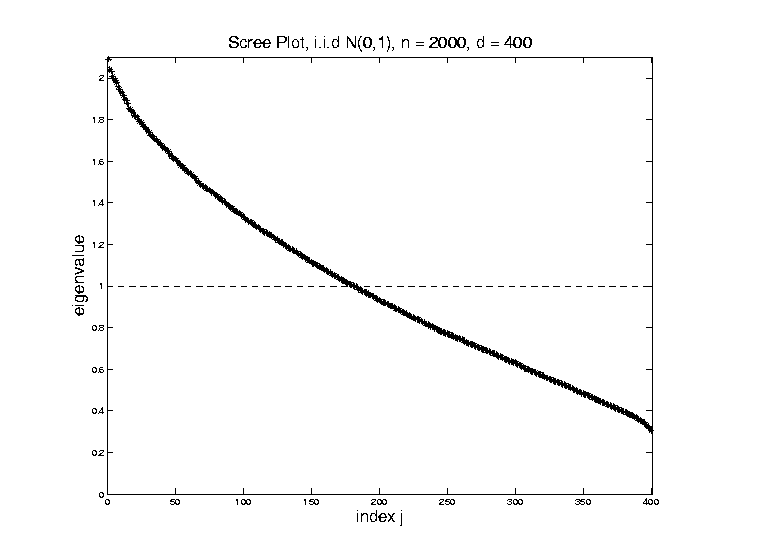 Random Matrix Theory
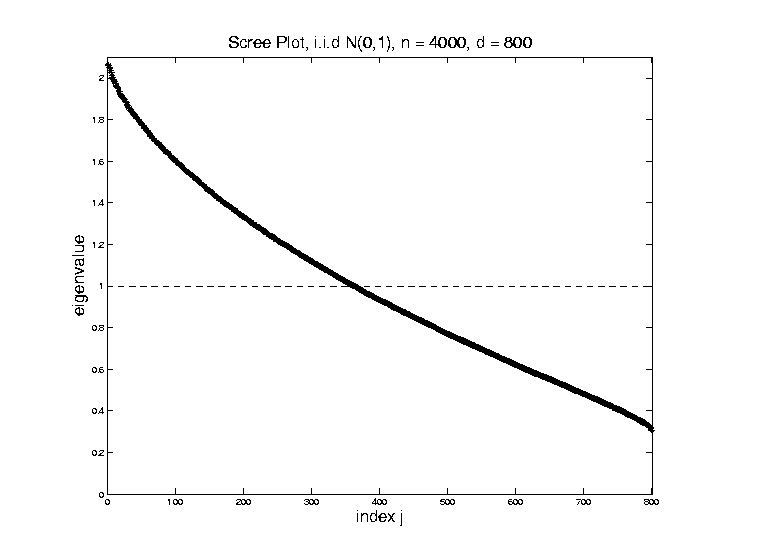 Random Matrix Theory
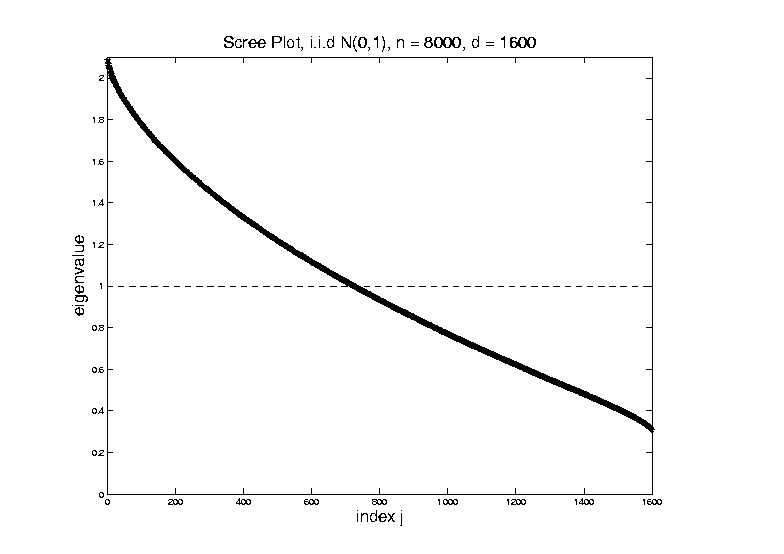 Random Matrix Theory
Shape is Captured by
Empirical Spectral Density



“Density”
Of These
Eigenvalues
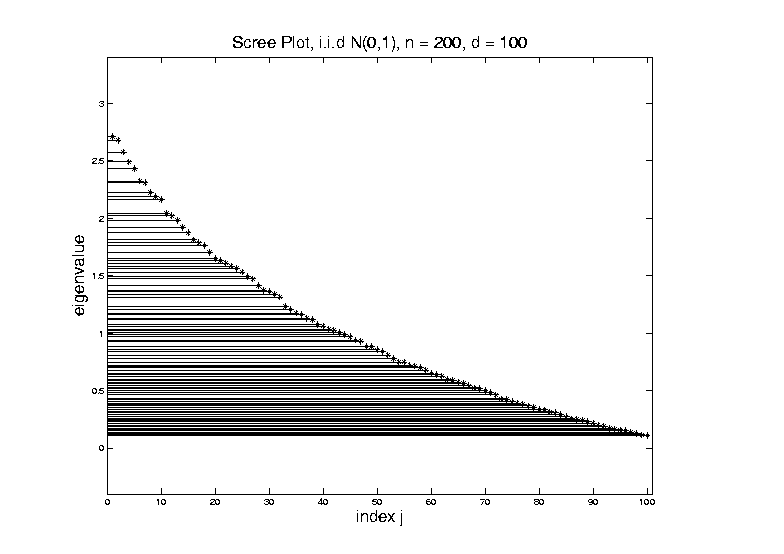 Random Matrix Theory
Random Matrix Theory
Random Matrix Theory
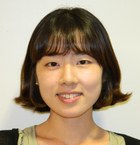 Random Matrix Theory
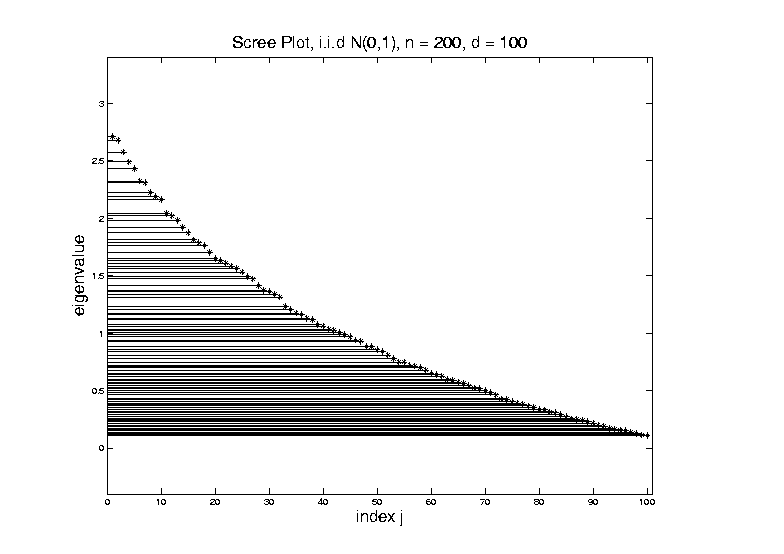 Random Matrix Theory
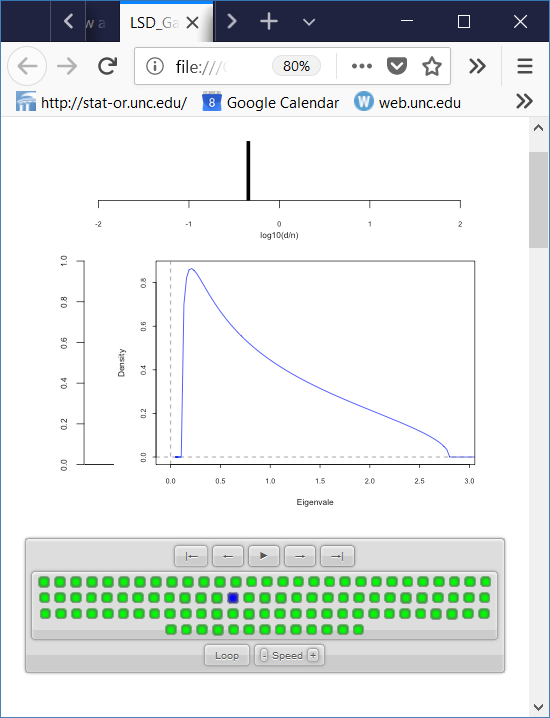 Random Matrix Theory
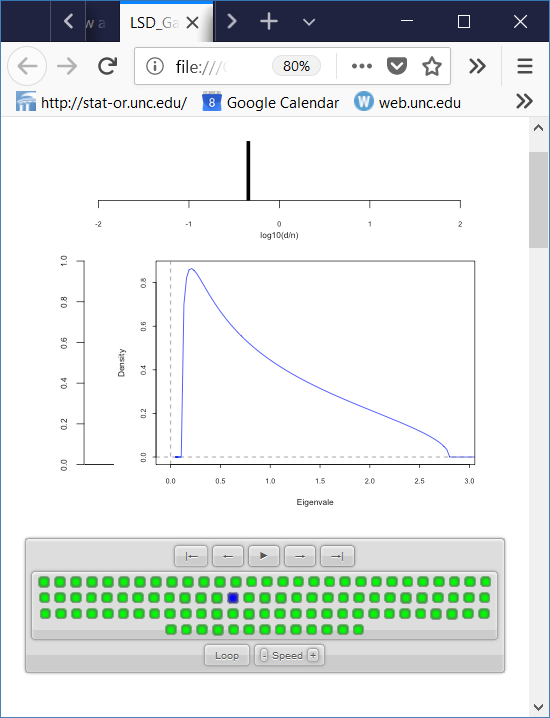 Random Matrix Theory
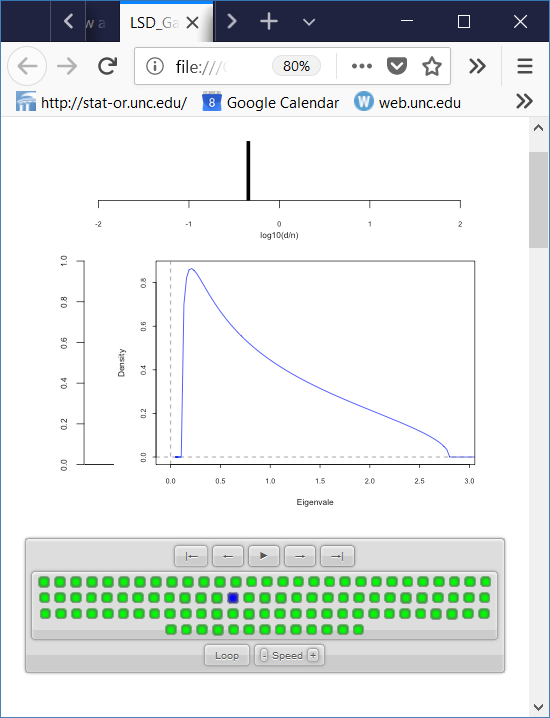 LSD

In Particular:
Random Matrix Theory
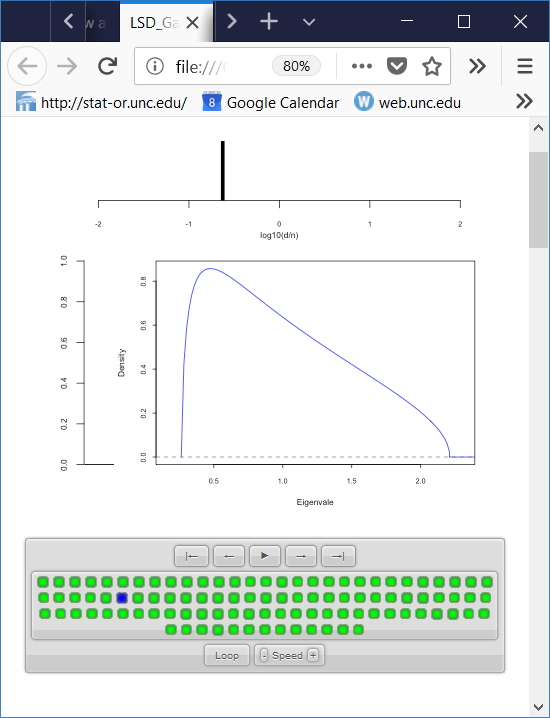 Random Matrix Theory
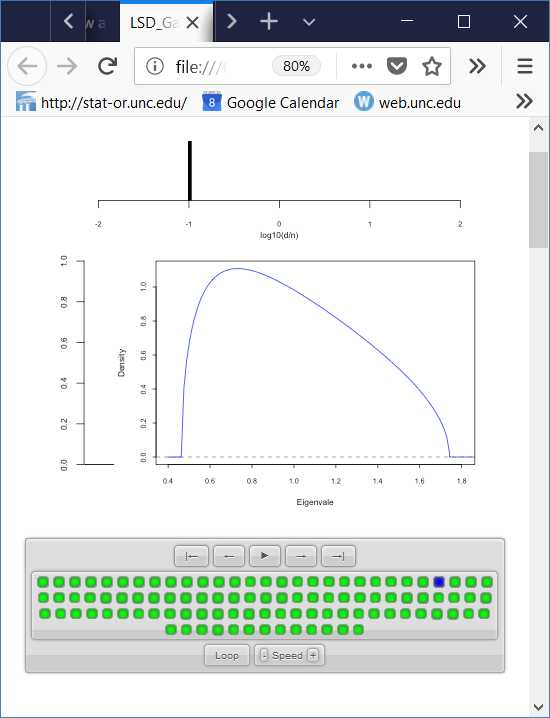 Random Matrix Theory
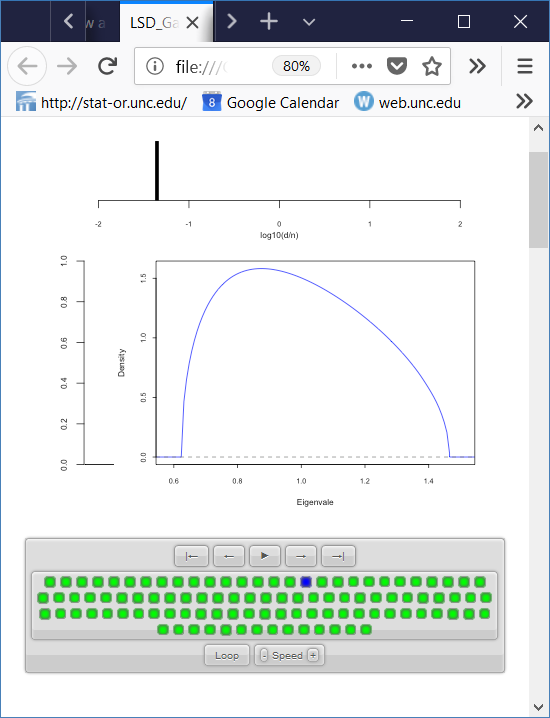 Random Matrix Theory
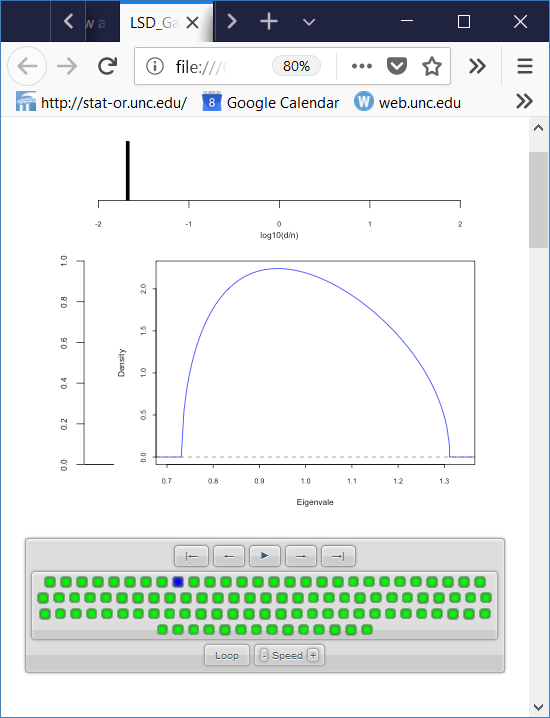 Random Matrix Theory
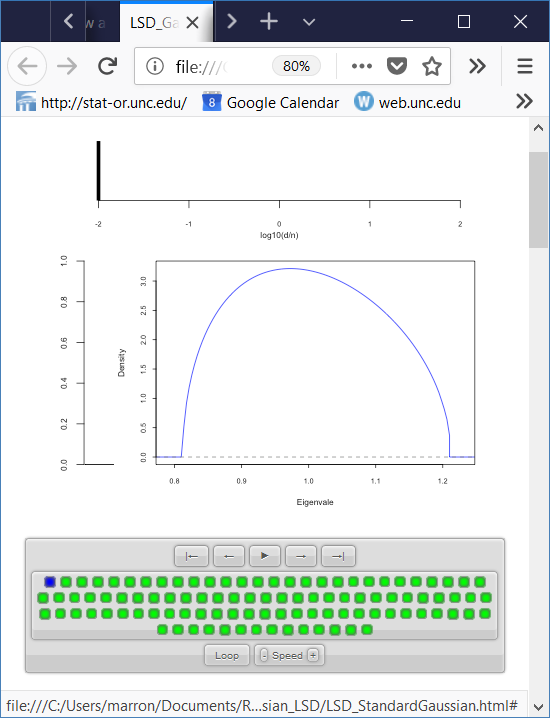 Random Matrix Theory
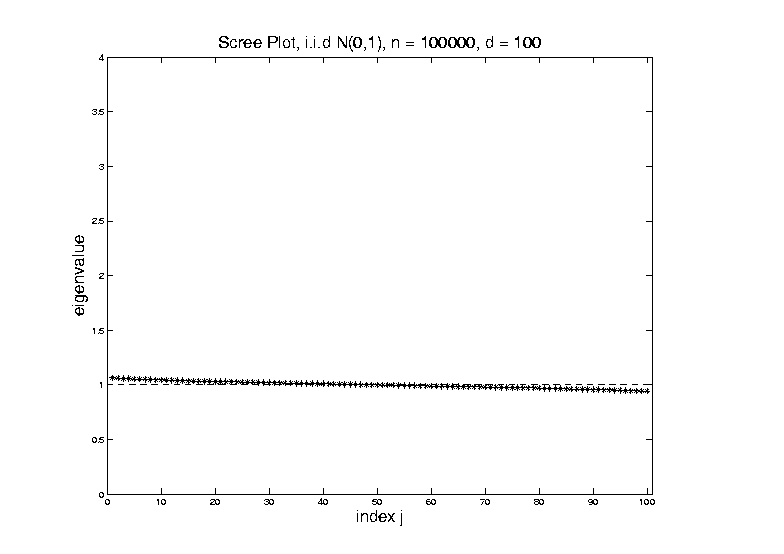 Random Matrix Theory
Random Matrix Theory
Random Matrix Theory
Random Matrix Theory
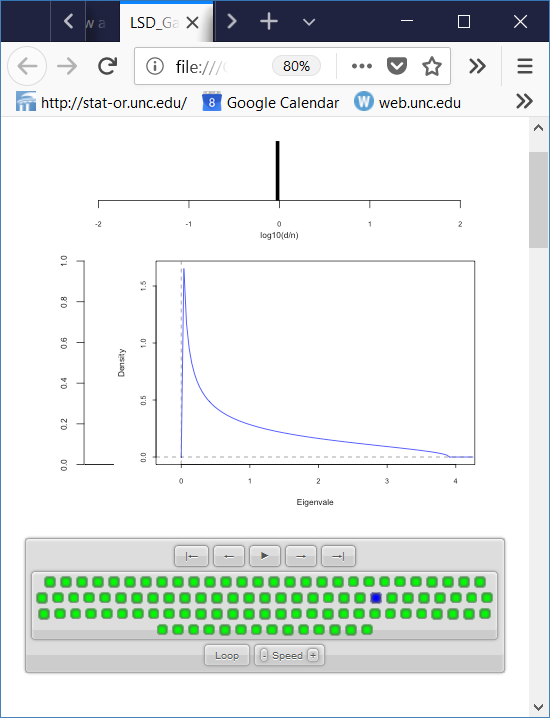 Random Matrix Theory
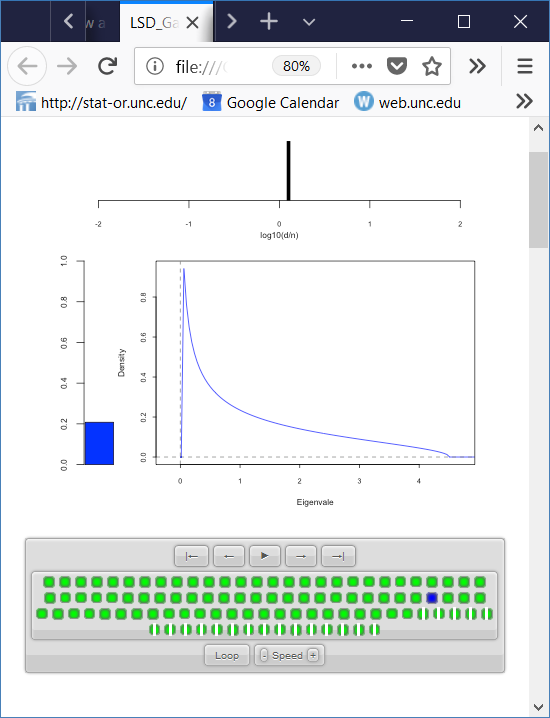 Proportion of
0 Eigenvalues
Random Matrix Theory
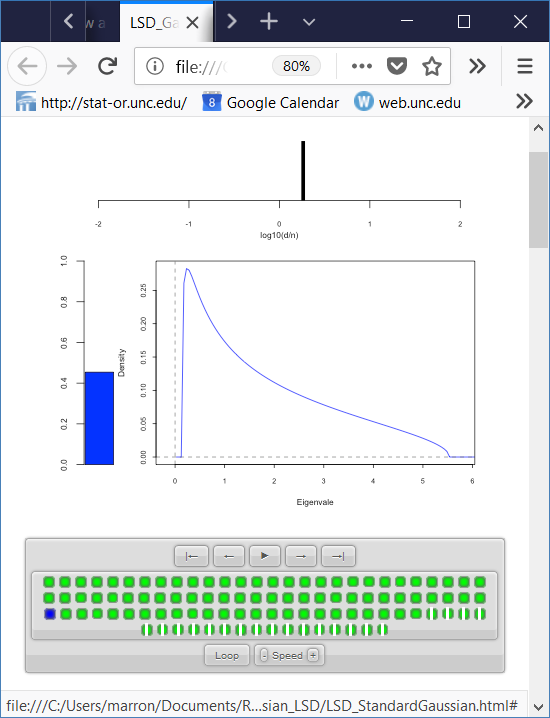 Spectral Density of
Non-0 Eigenvalues
Random Matrix Theory
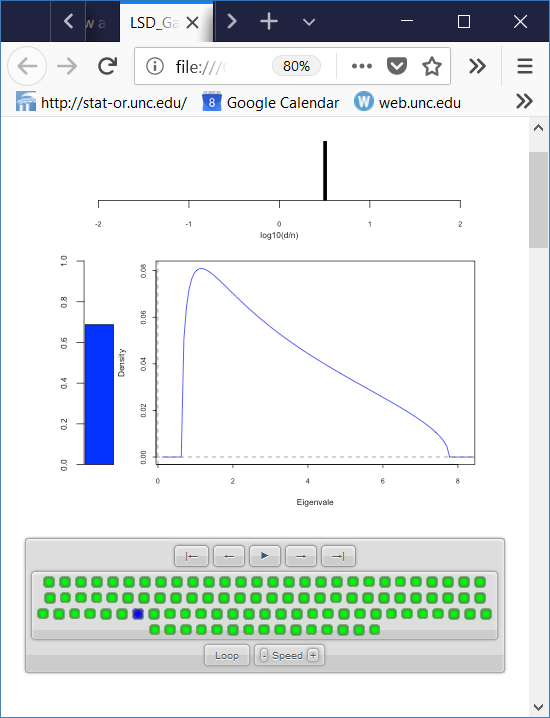 Random Matrix Theory
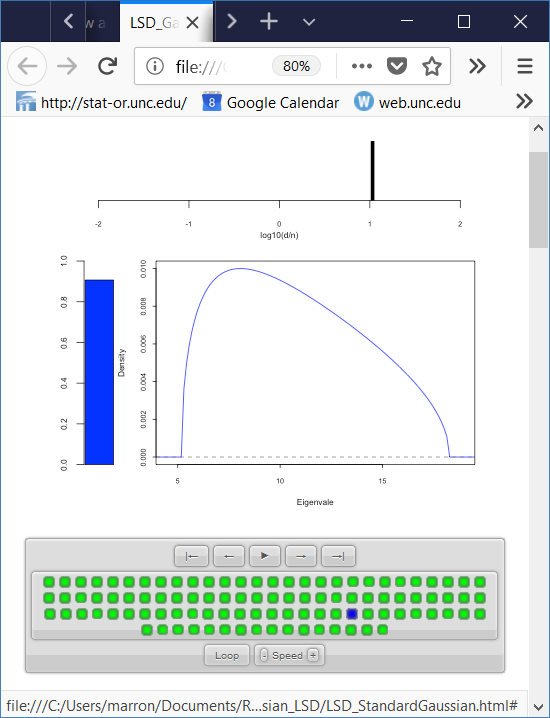 Random Matrix Theory
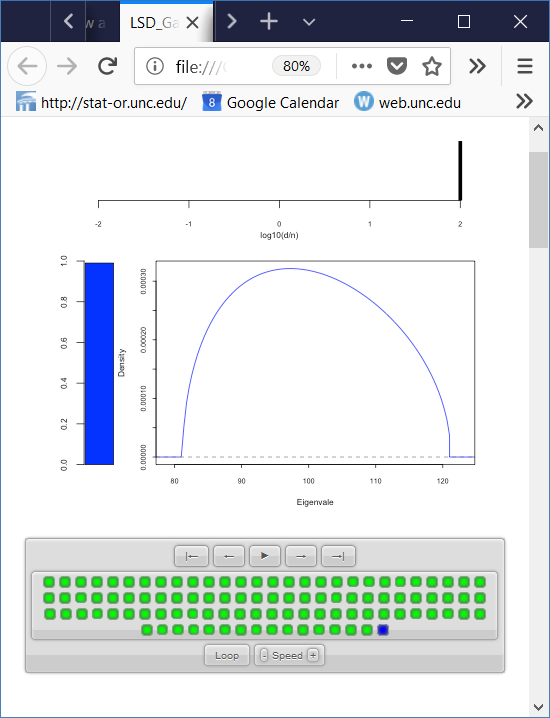 Again Heads 
Towards Semi-Circle
But Small 
Proportion
Random Matrix Theory
Random Matrix Theory
Sometimes Called
Gram Matrix
Random Matrix Theory
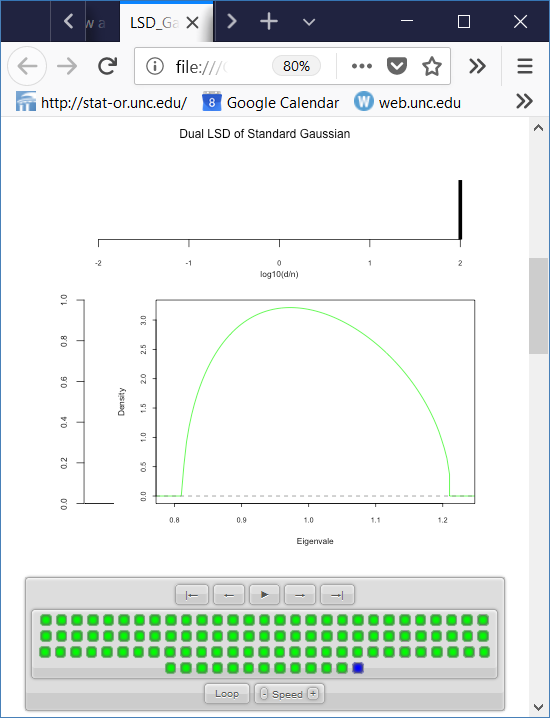 Random Matrix Theory
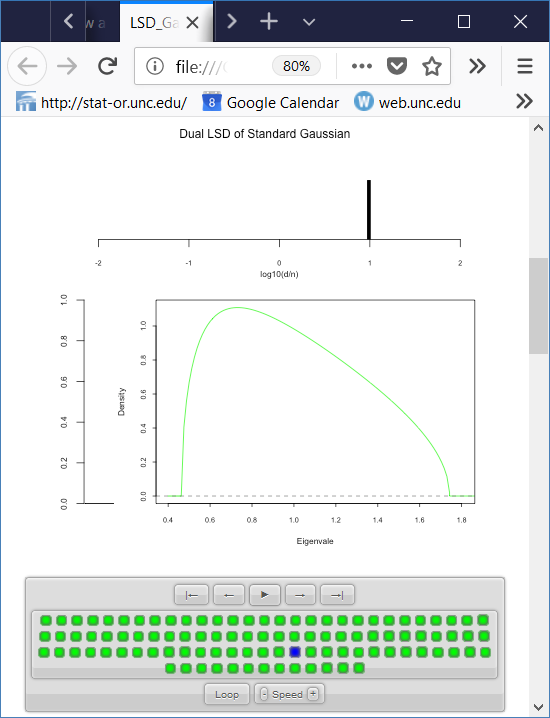 LSD:  Dual Covariance Variation
Random Matrix Theory
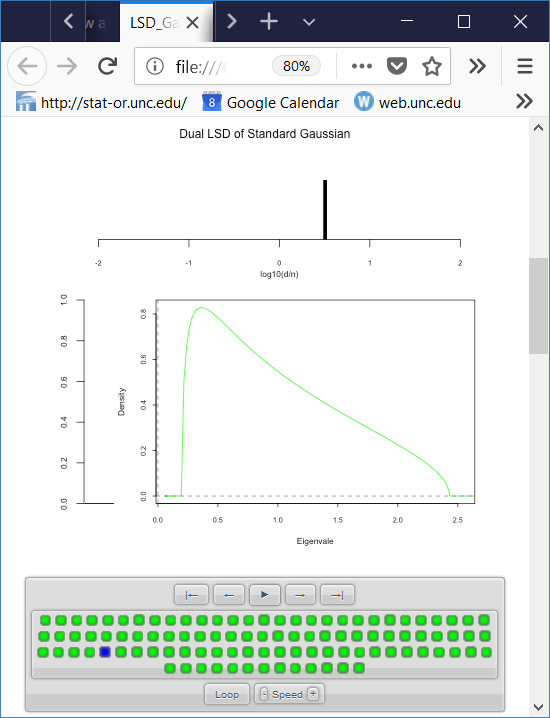 LSD:  Dual Covariance Variation


Seem to Follow
Similar Pattern
Random Matrix Theory
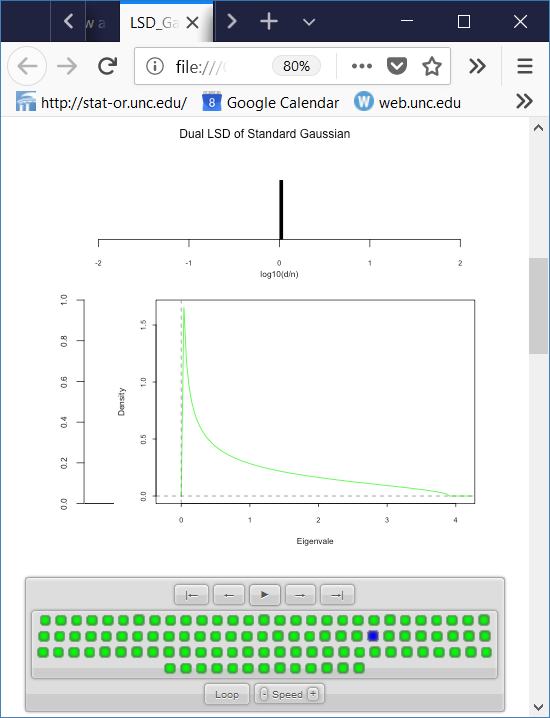 LSD:  Dual Covariance Variation
Random Matrix Theory
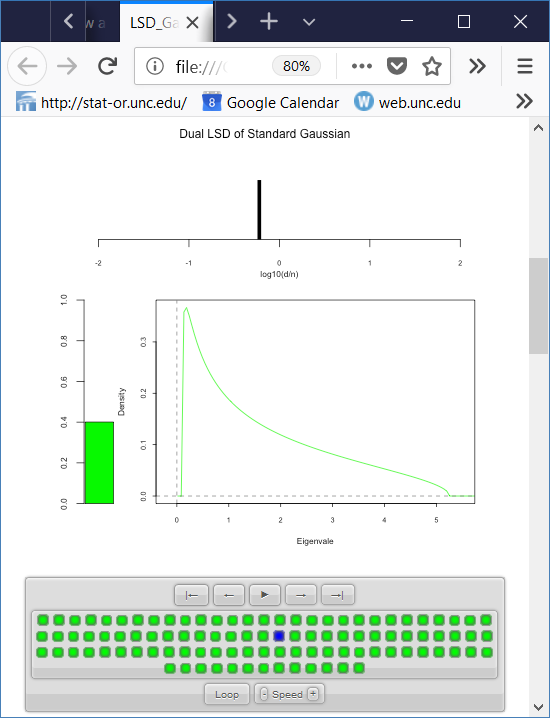 LSD:  Dual Covariance Variation
Random Matrix Theory
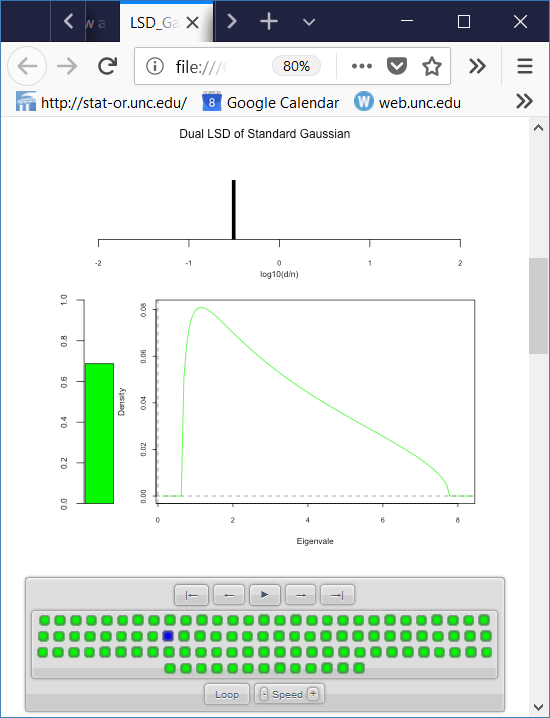 LSD:  Dual Covariance Variation
Random Matrix Theory
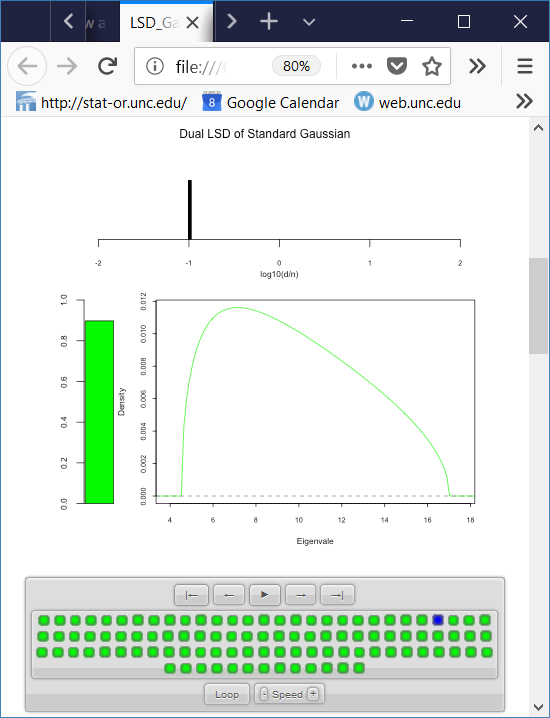 LSD:  Dual Covariance Variation
Random Matrix Theory
LSD:  Dual Covariance Variation






Again Heads To
Semi-Circle
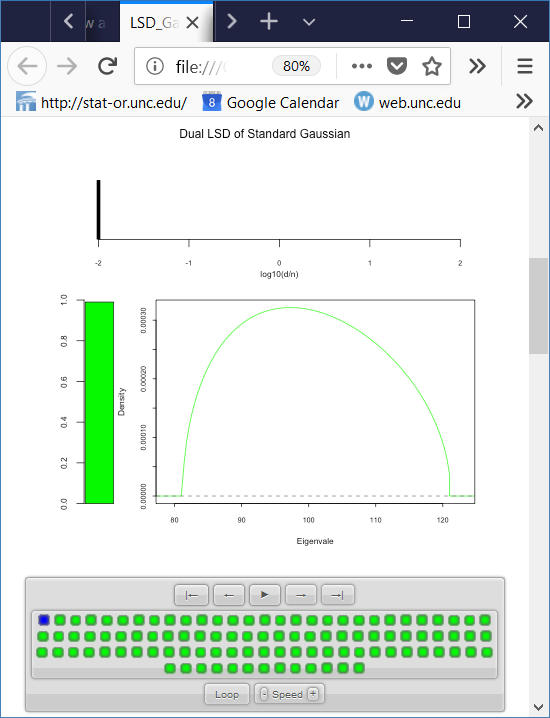 Random Matrix Theory
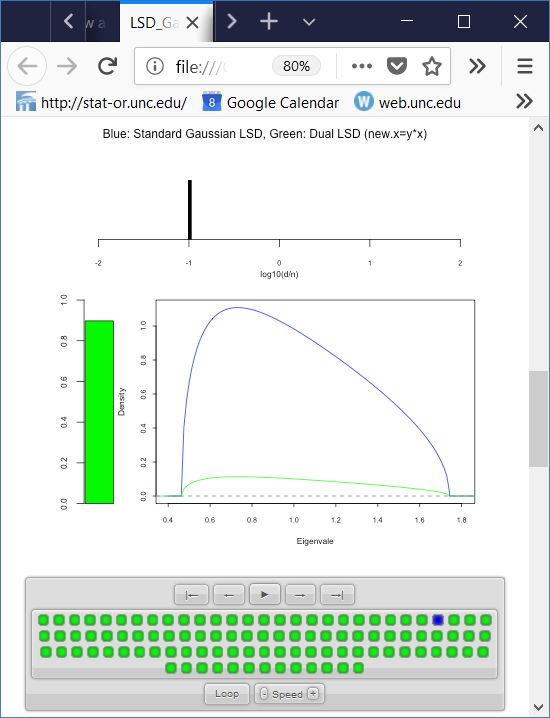 LSD:  Primal & Dual

Overlaid For
Direct
Comparison

Notes:
Area = 1
Area = 1 - Bar
Random Matrix Theory
LSD:  Primal & Dual
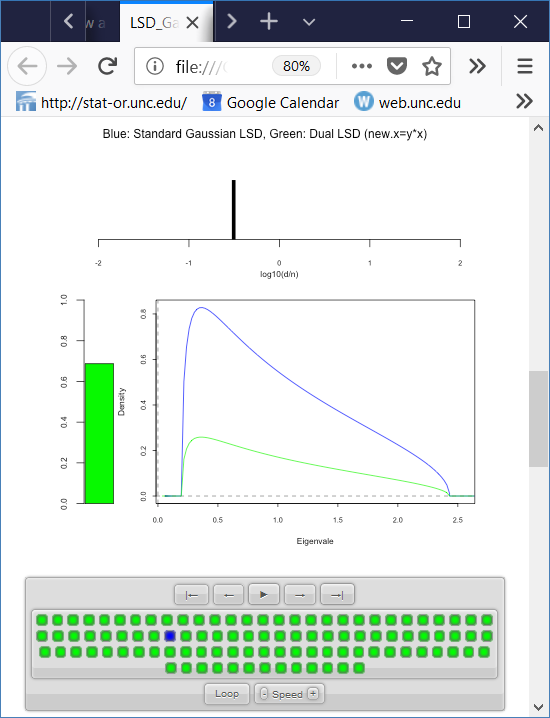 Random Matrix Theory
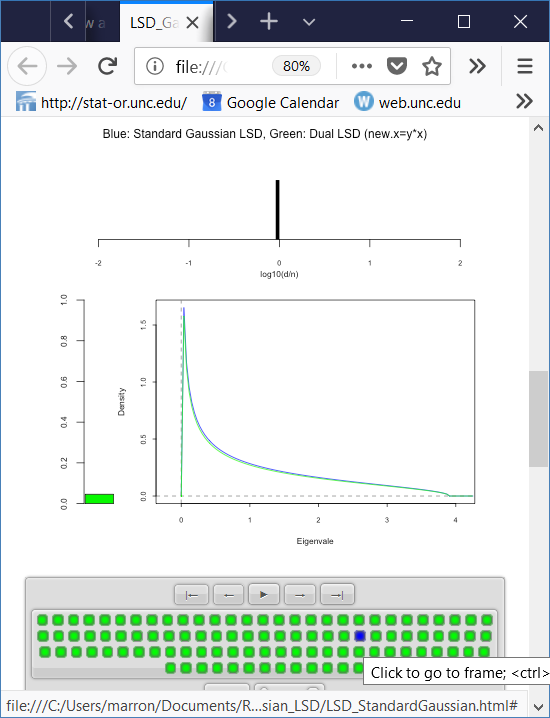 Random Matrix Theory
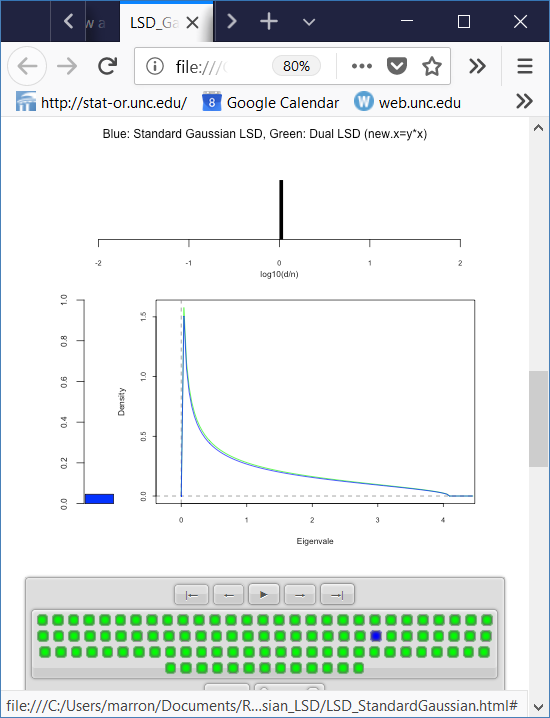 Random Matrix Theory
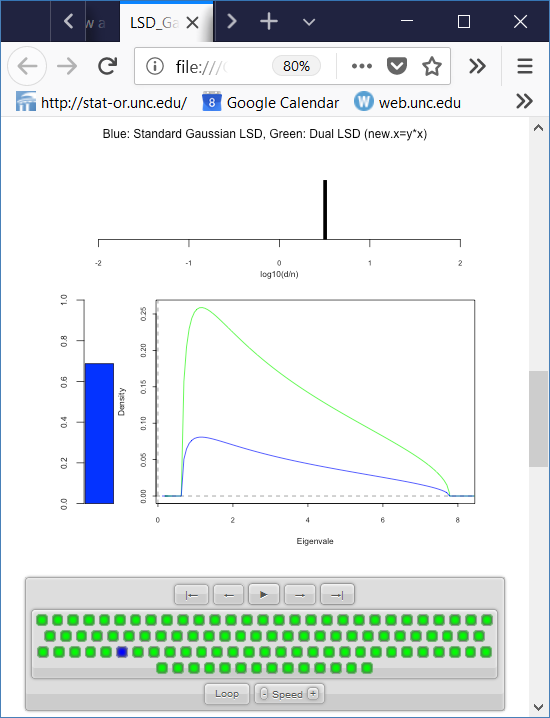 LSD:  Primal & Dual
Random Matrix Theory
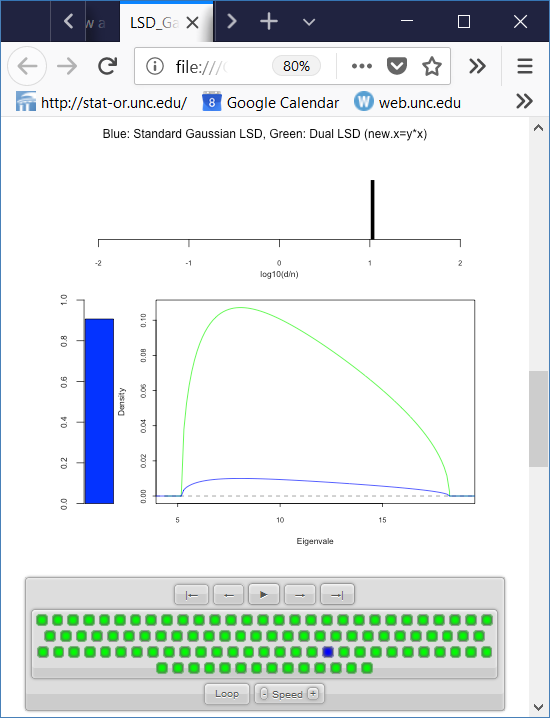 LSD:  Primal & Dual
Random Matrix Theory
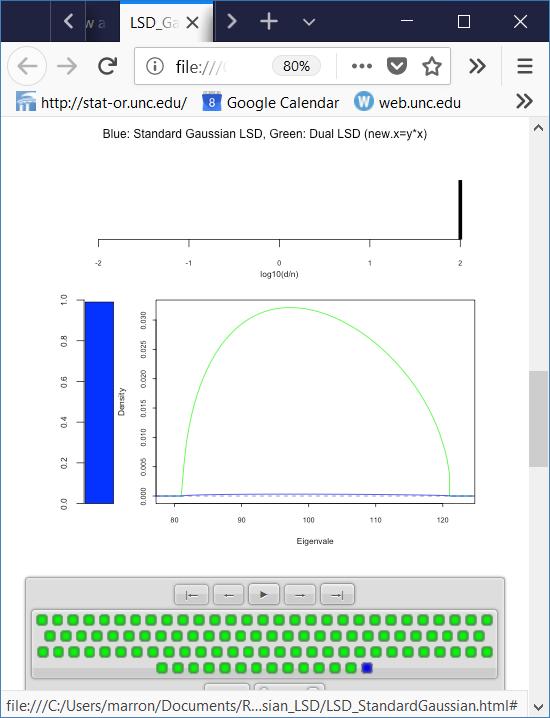 LSD:  Primal & Dual
Random Matrix Theory
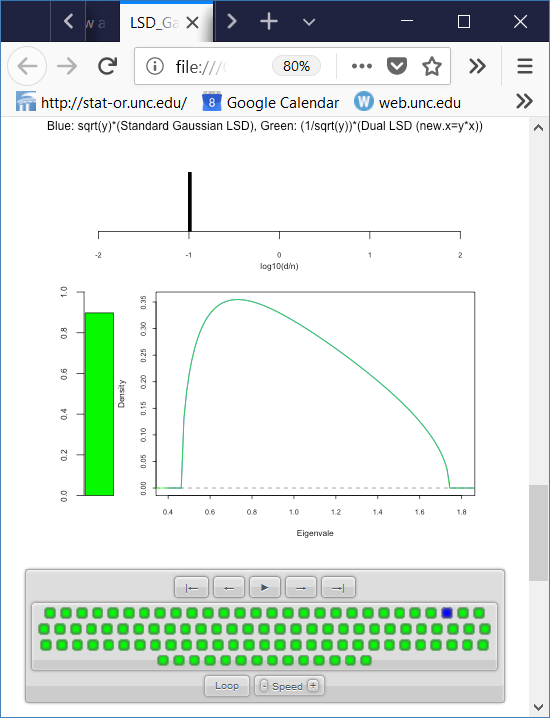 Random Matrix Theory
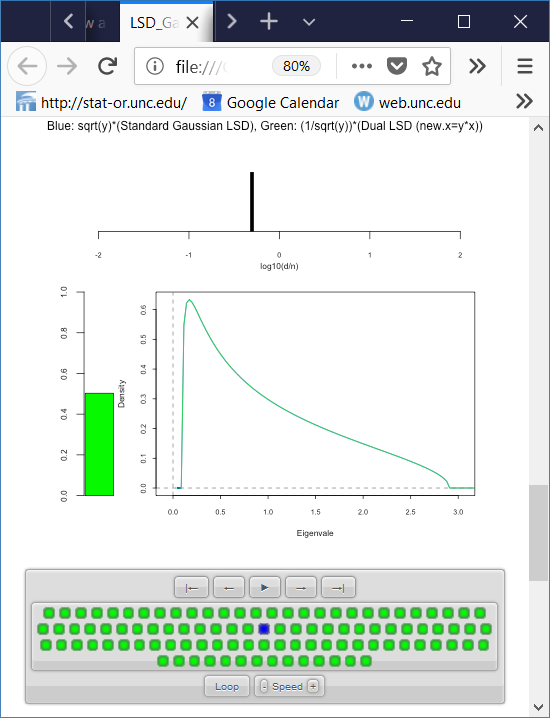 LSD:  Rescaled
Primal & Dual
Random Matrix Theory
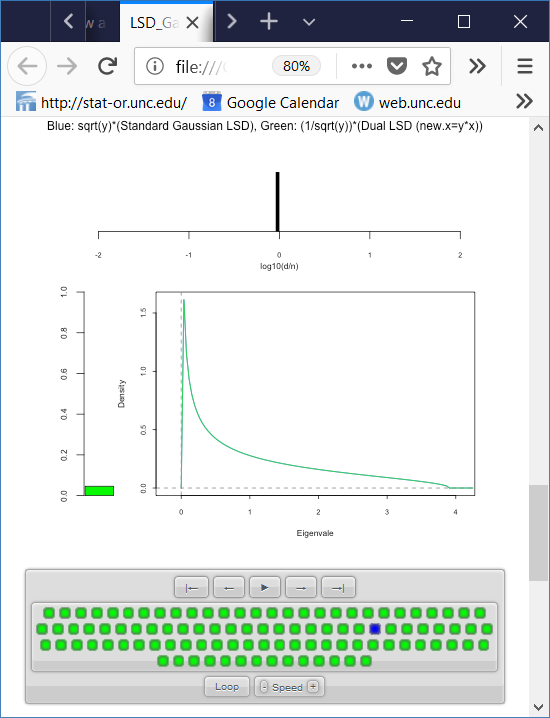 LSD:  Rescaled
Primal & Dual
Random Matrix Theory
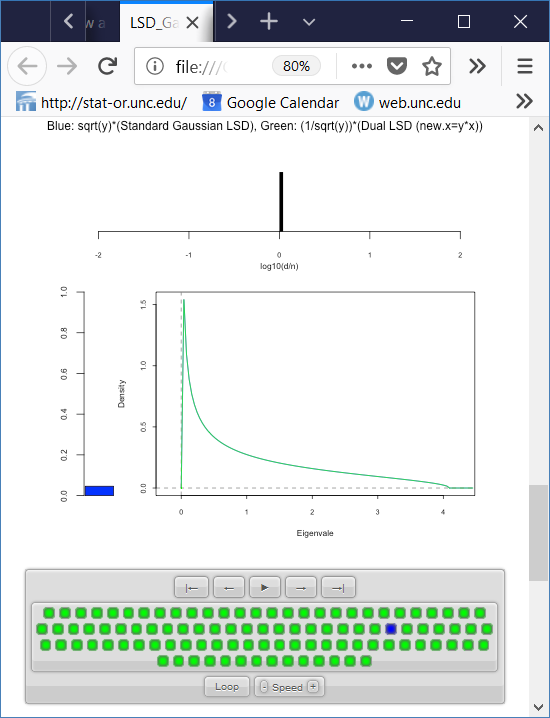 LSD:  Rescaled
Primal & Dual
Random Matrix Theory
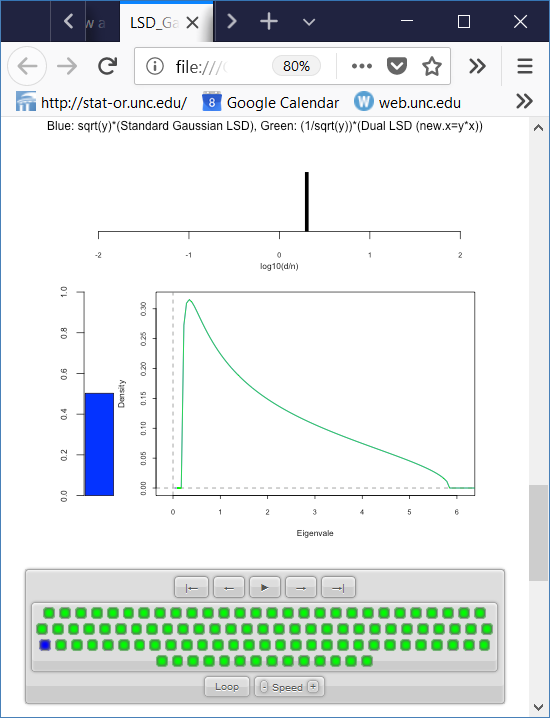 LSD:  Rescaled
Primal & Dual
Random Matrix Theory
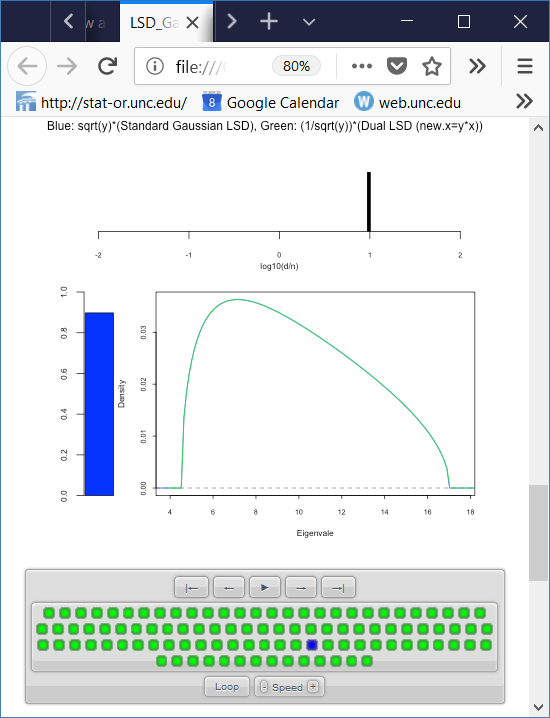 LSD:  Rescaled
Primal & Dual
Random Matrix Theory
Conclusion:

Family of Marcenko – Pastur Distributions
Has Several Interesting Symmetries
Random Matrix Theory
Important Parallel Theory:
Distribution of Largest Eigenvalue
(Assuming Matrix of i.i.d. N(0,1)s)

Tracey & Widom (1994)

Good Discussion of Statistical Implications
Johnstone (2008)
Recall 
Flexibility
From
Kernel 
Embedding
Idea
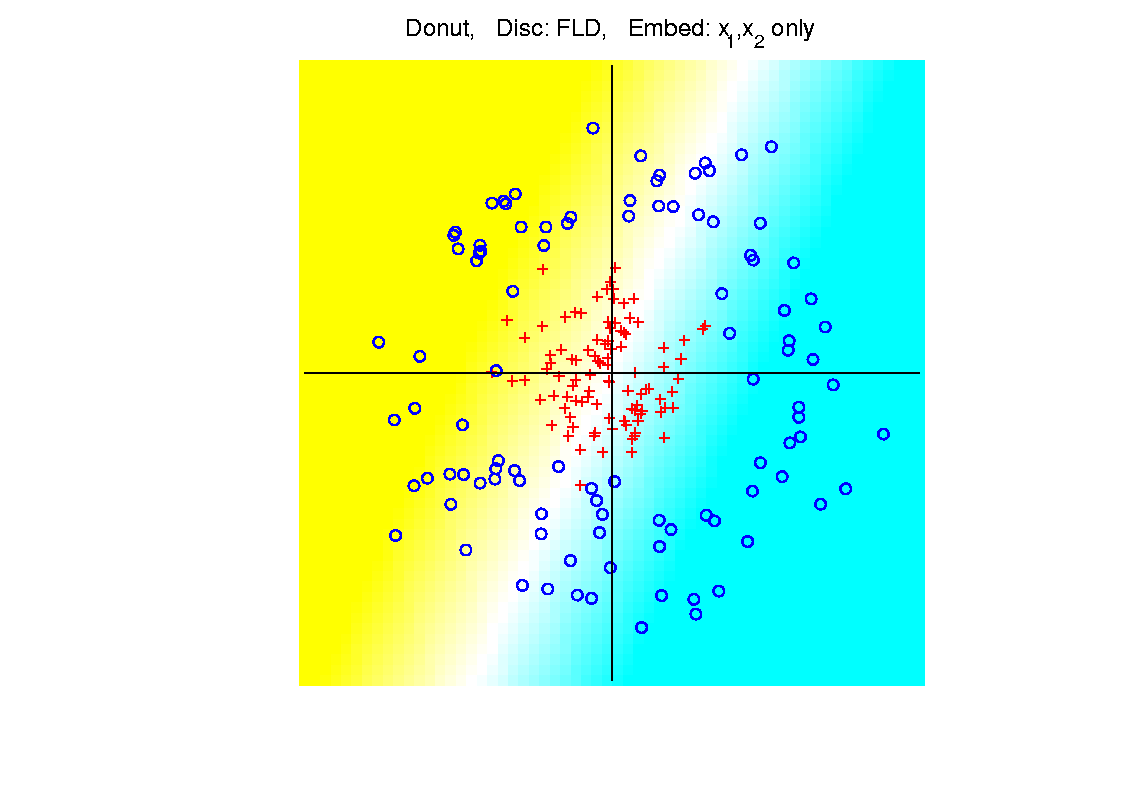 Recall 
Flexibility
From
Kernel 
Embedding
Idea
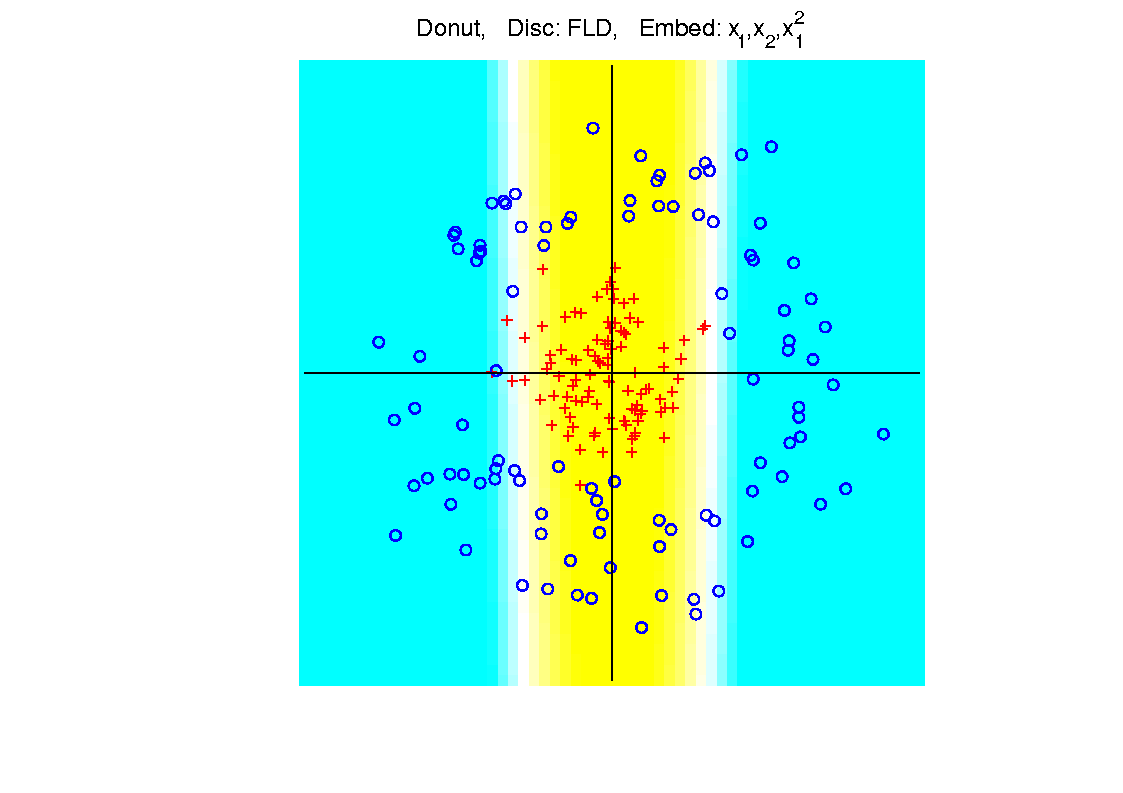 Recall 
Flexibility
From
Kernel 
Embedding
Idea
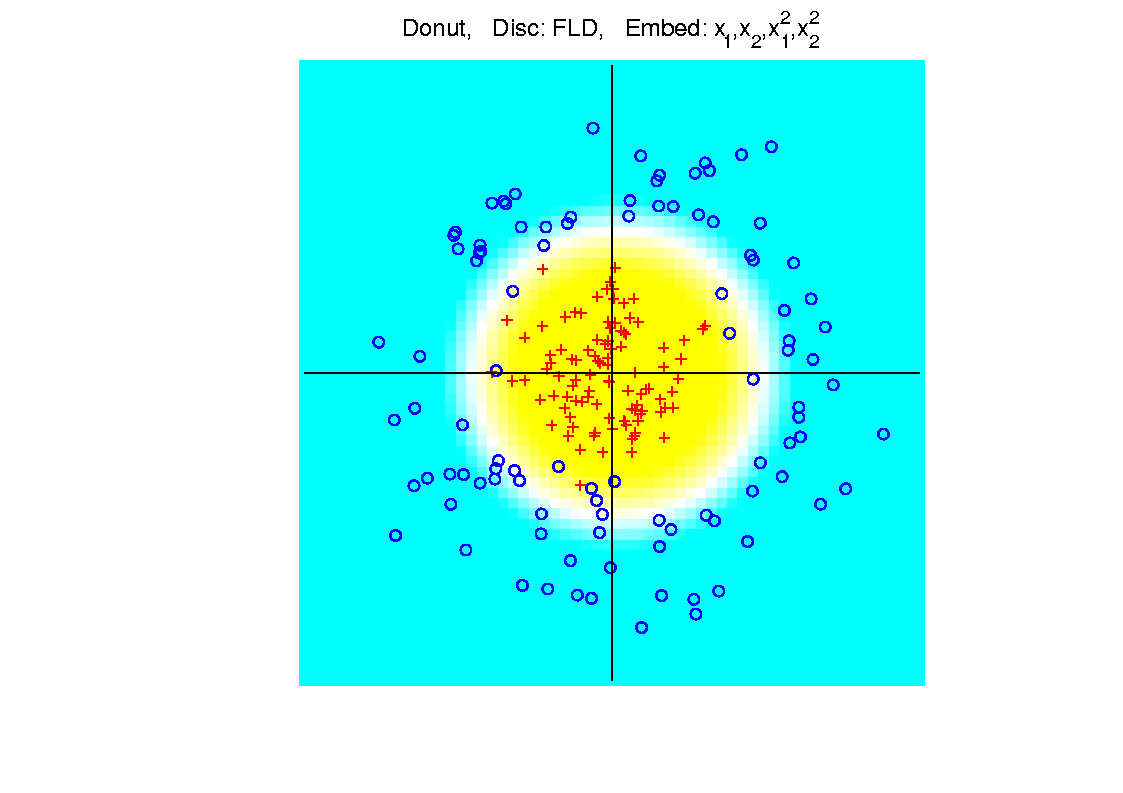 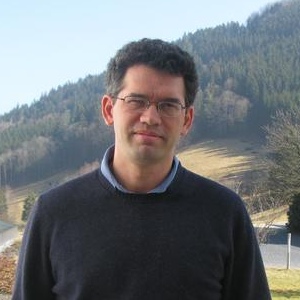 Interesting Question:
Behavior in Very High Dimensions?
Implications for DWD:
  Recall Main Advantage is for High d
  So Not Clear Embedding Helps
  Thus Not Yet Implemented in DWD
Clustering
Text: 
Chp 12
Clustering
Important References:
MacQueen (1967)
Hartigan (1975)
Gersho and Gray (1992)
Kaufman and Rousseeuw (2005)


See Also:    Wikipedia
K-means Clustering
Each goes into
exactly 1 class
K-means Clustering
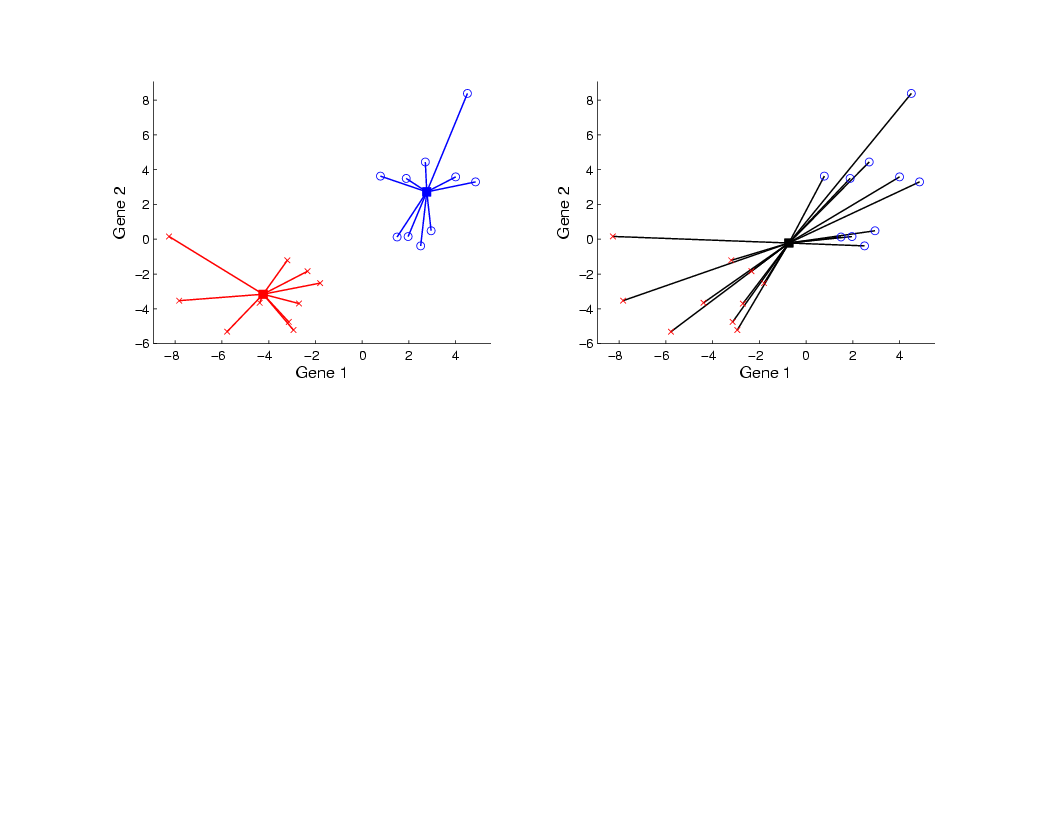 K-means Clustering
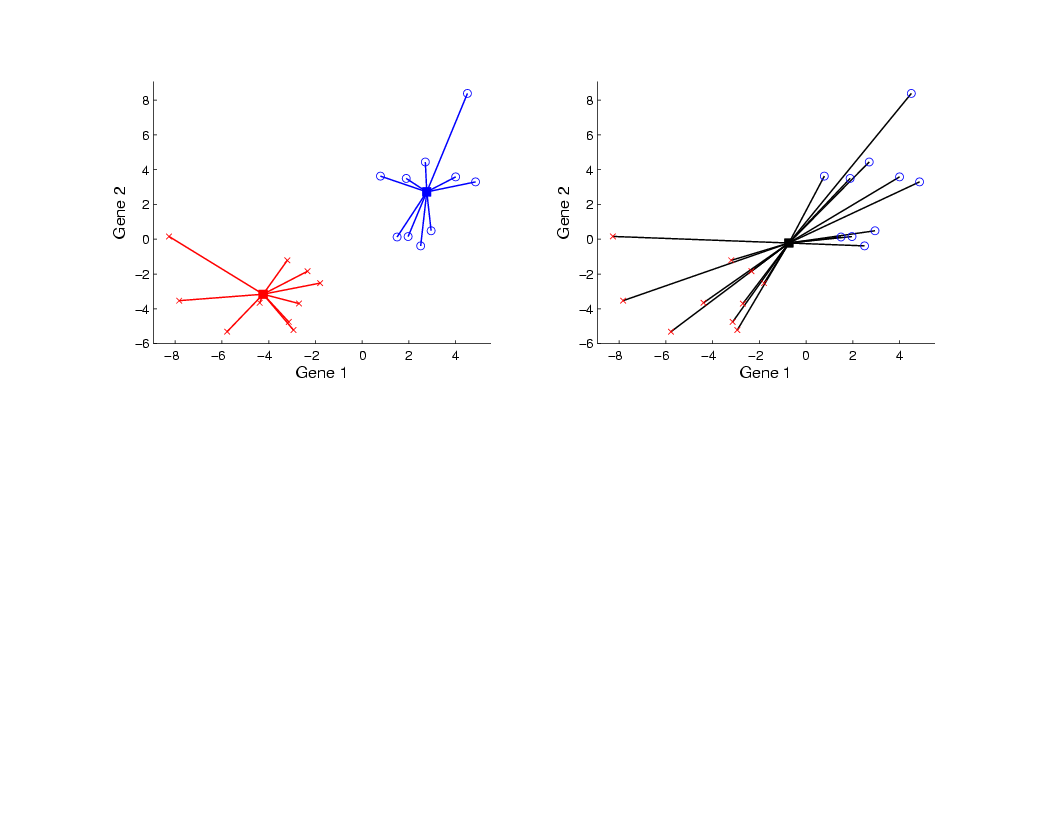 K-means Clustering
K-means Clustering
2-means Clustering
Study CI, using simple 1-d examples
Varying Standard Deviation
2-means Clustering
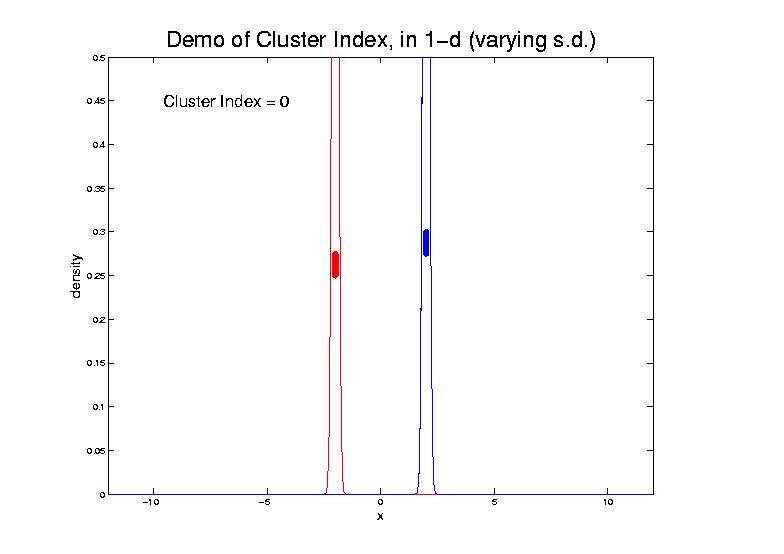 2-means Clustering
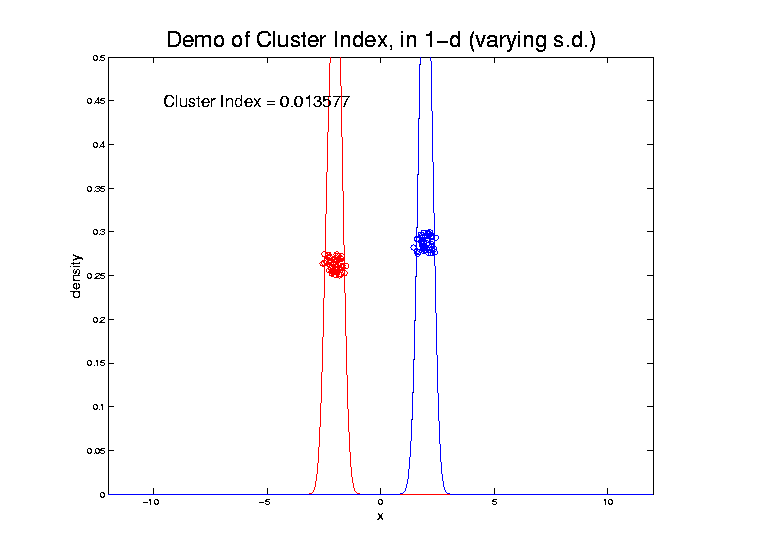 2-means Clustering
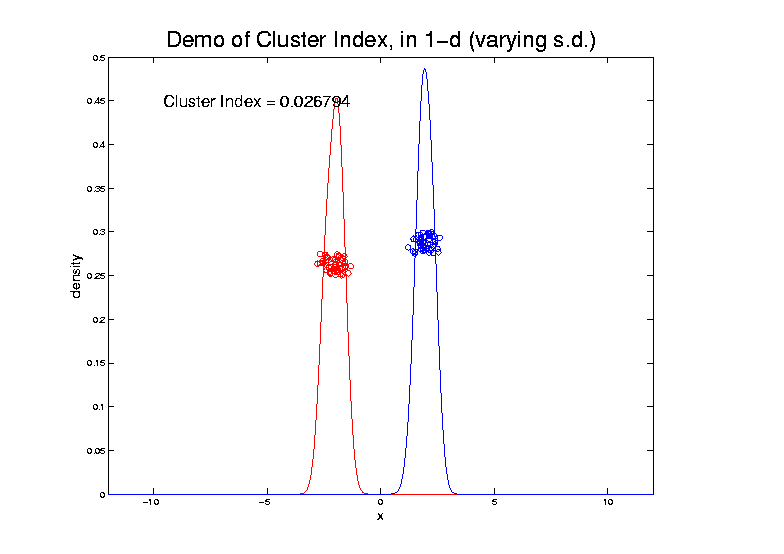 2-means Clustering
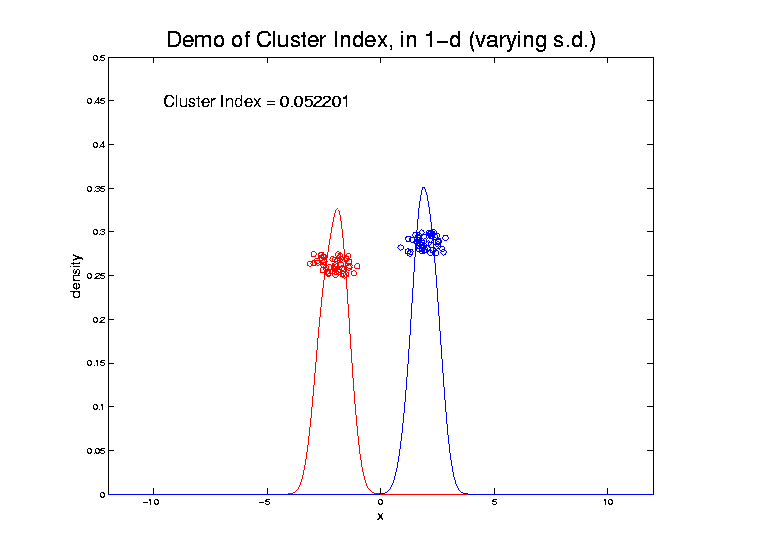 2-means Clustering
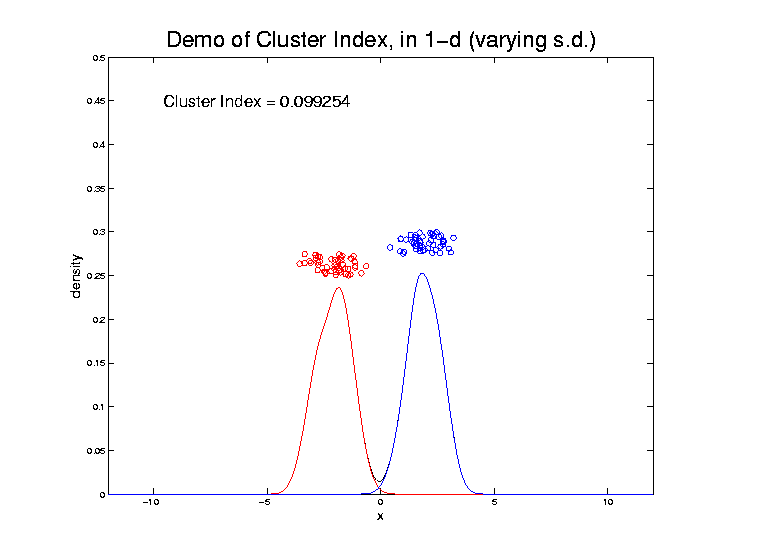 2-means Clustering
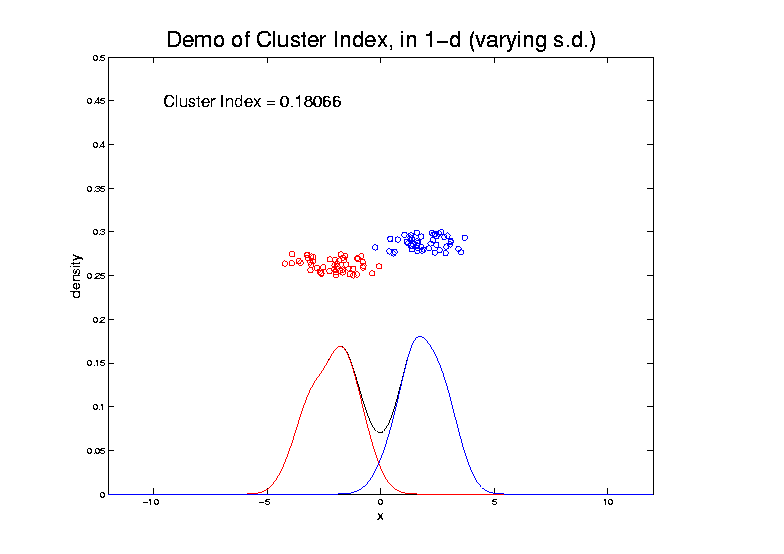 2-means Clustering
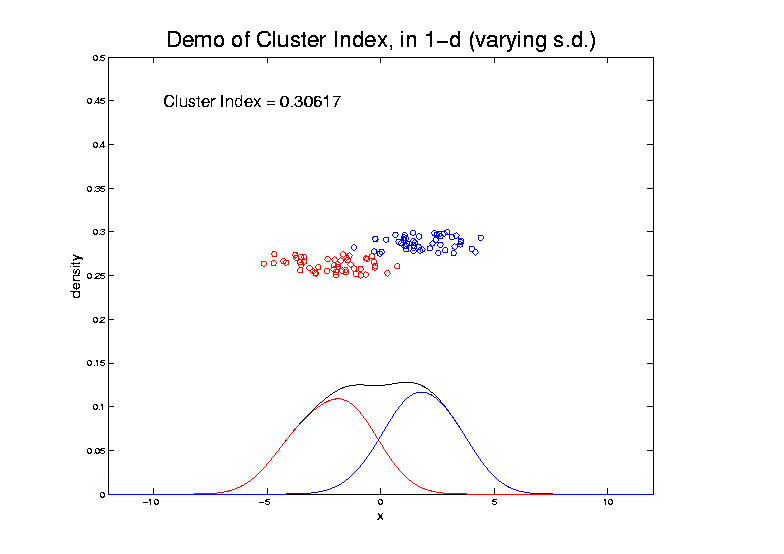 2-means Clustering
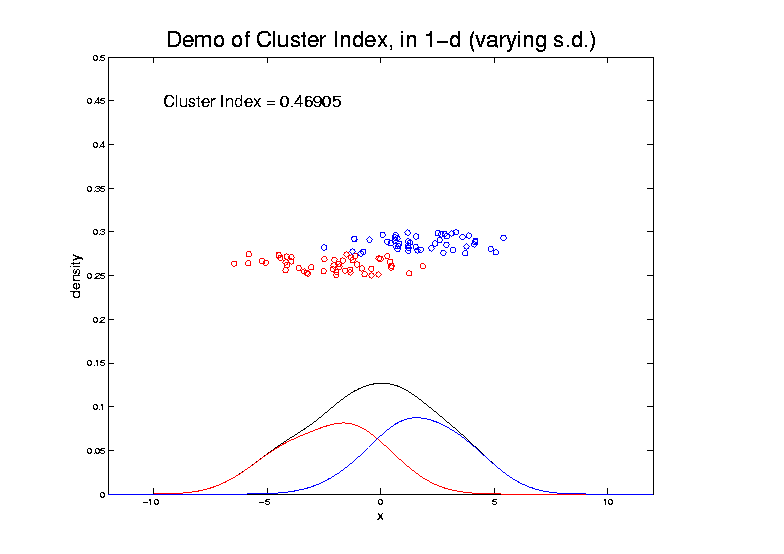 2-means Clustering
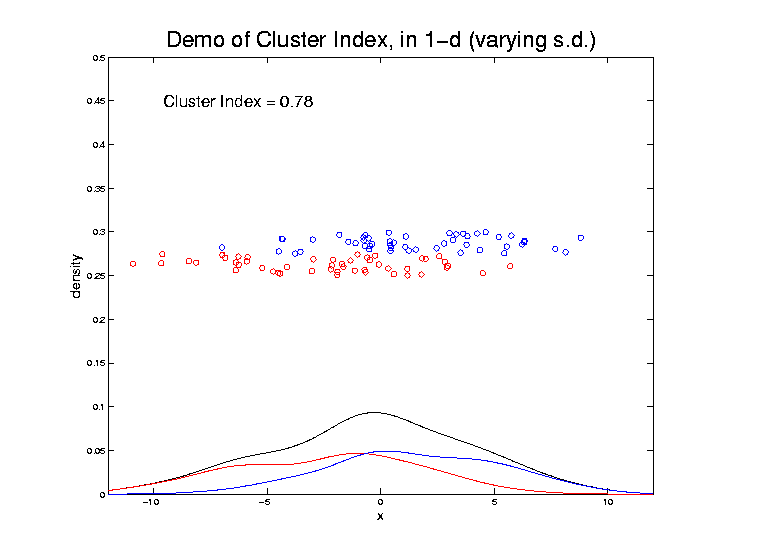 2-means Clustering
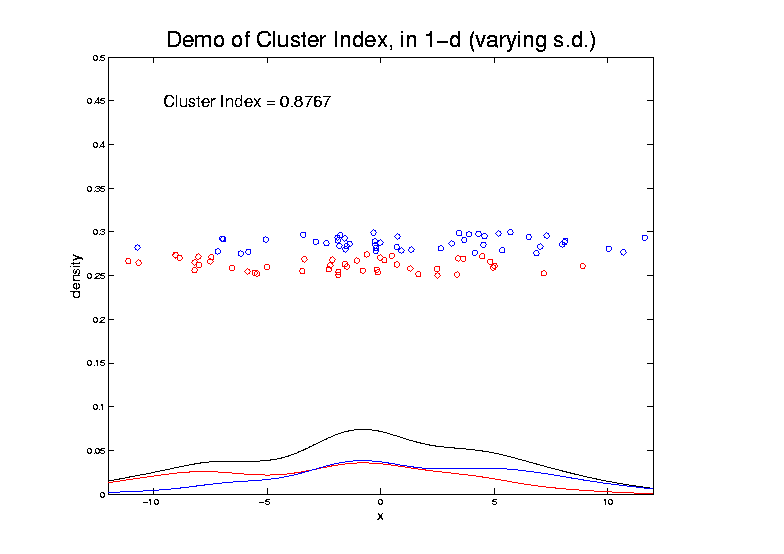 2-means Clustering
Study CI, using simple 1-d examples
Varying Standard Deviation
Varying Mean
2-means Clustering
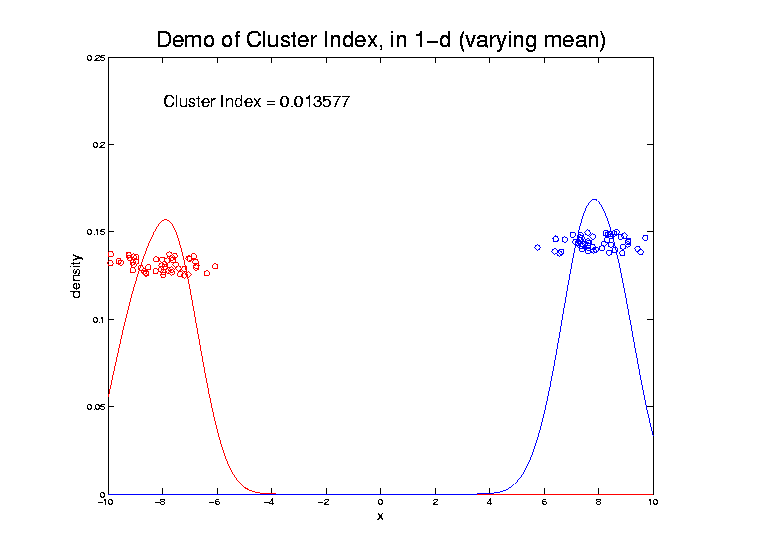 2-means Clustering
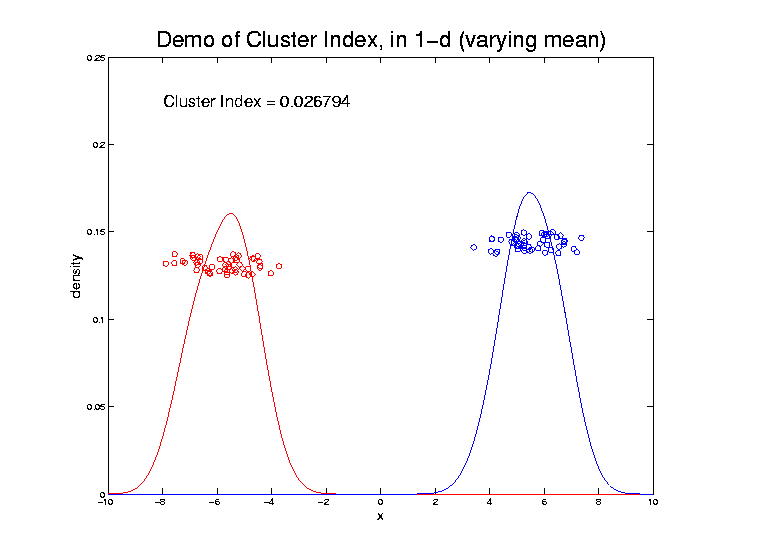 2-means Clustering
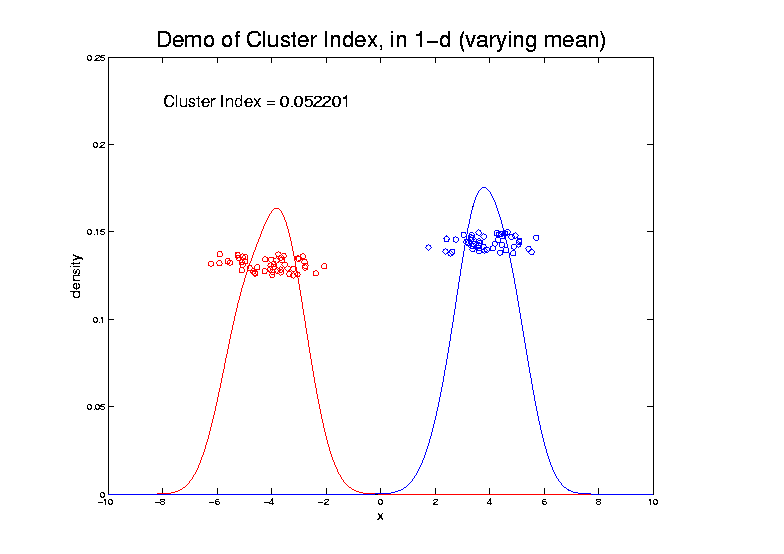 2-means Clustering
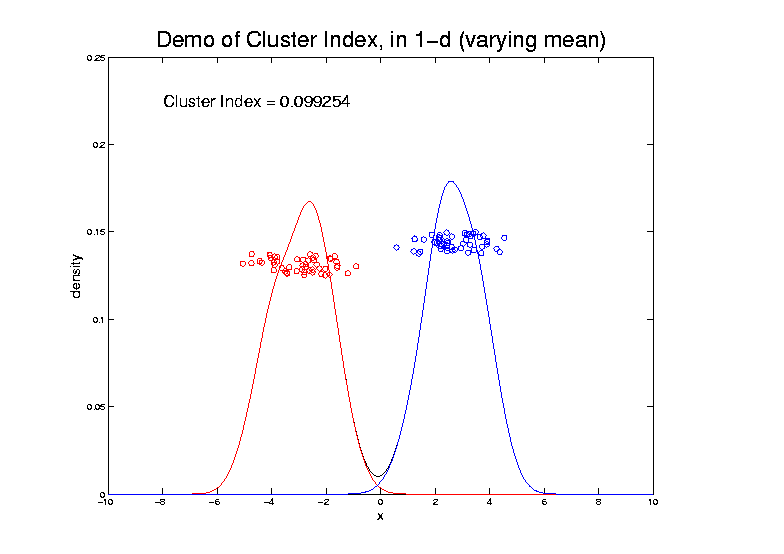 2-means Clustering
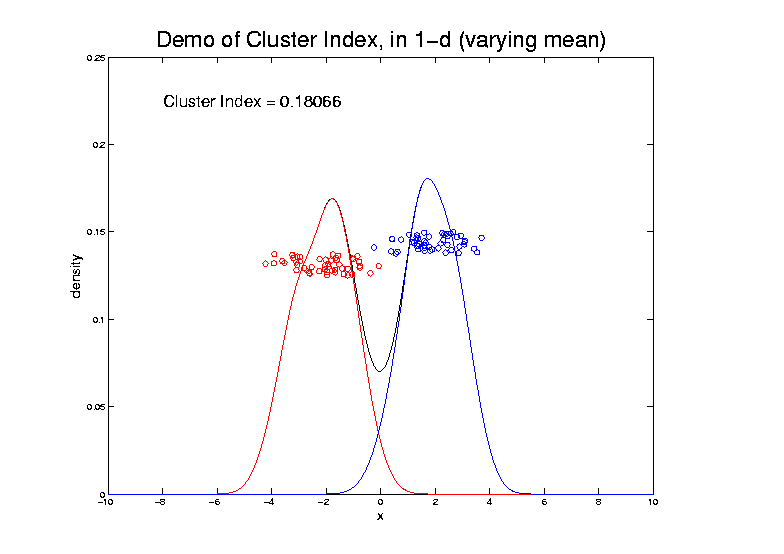 2-means Clustering
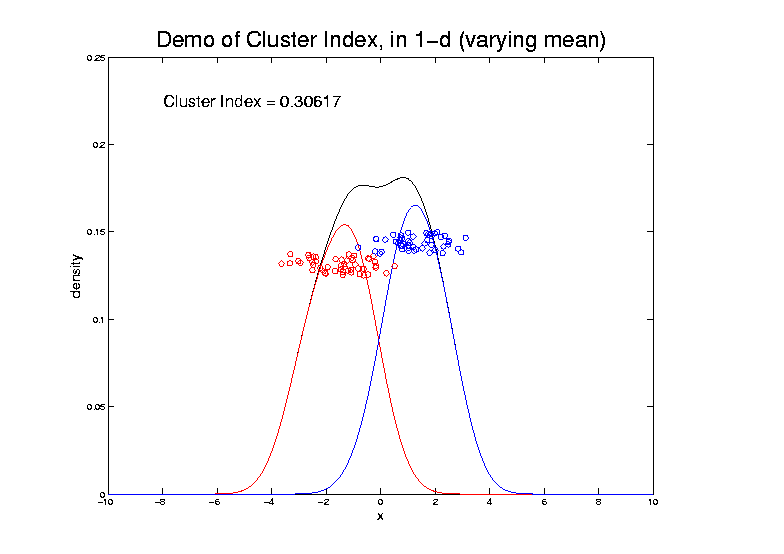 2-means Clustering
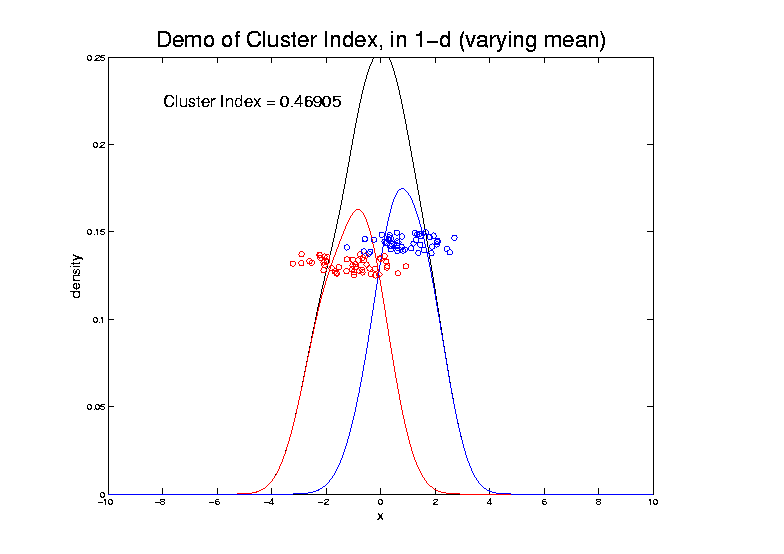 2-means Clustering
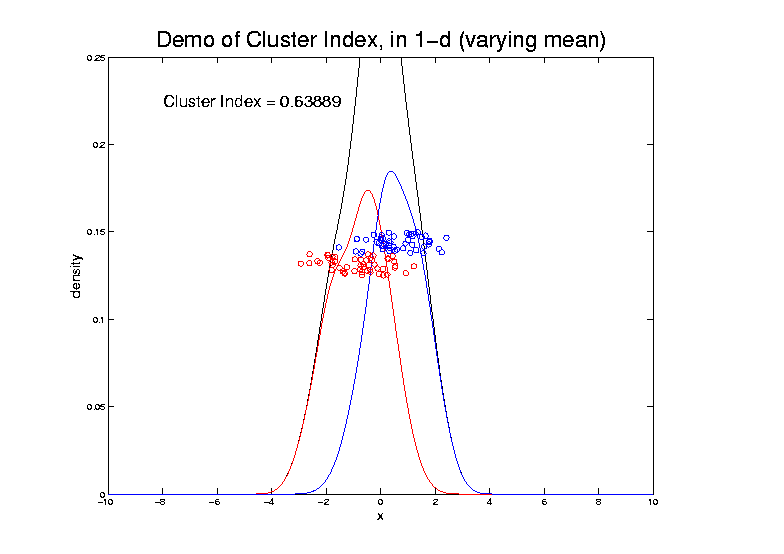 2-means Clustering
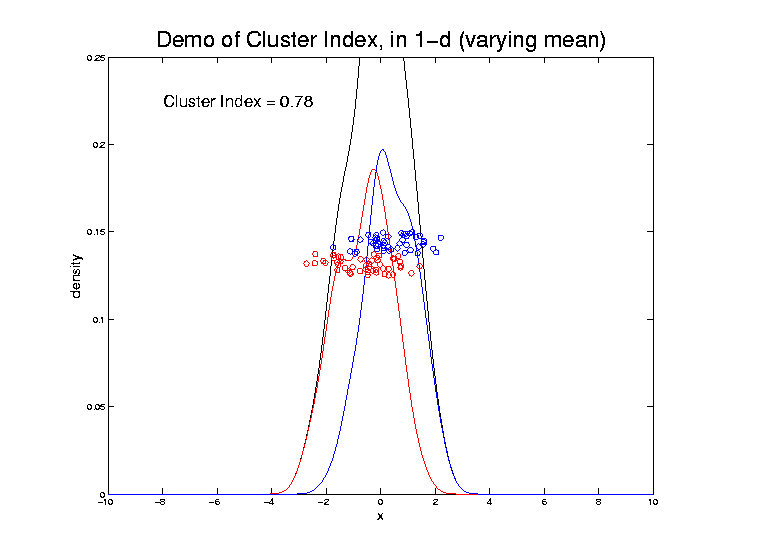 2-means Clustering
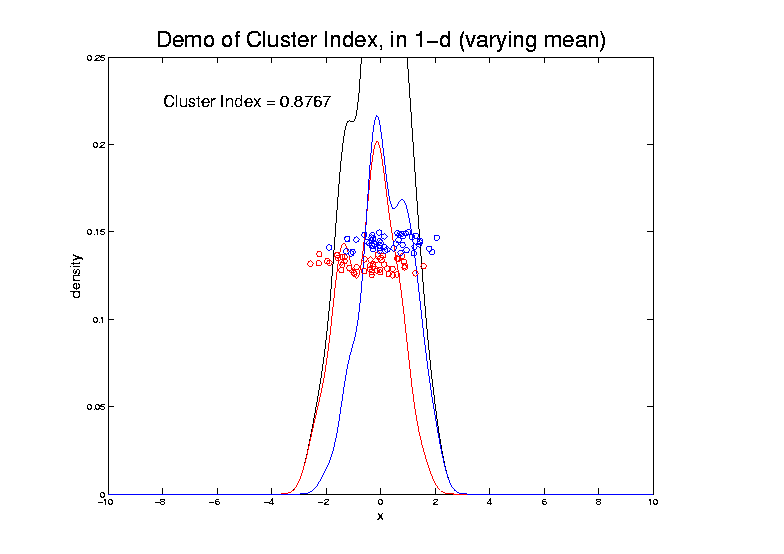 2-means Clustering
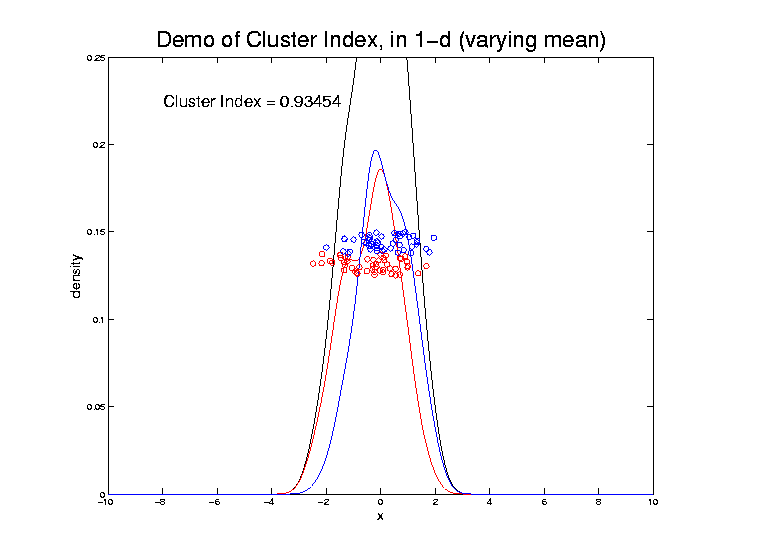 2-means Clustering
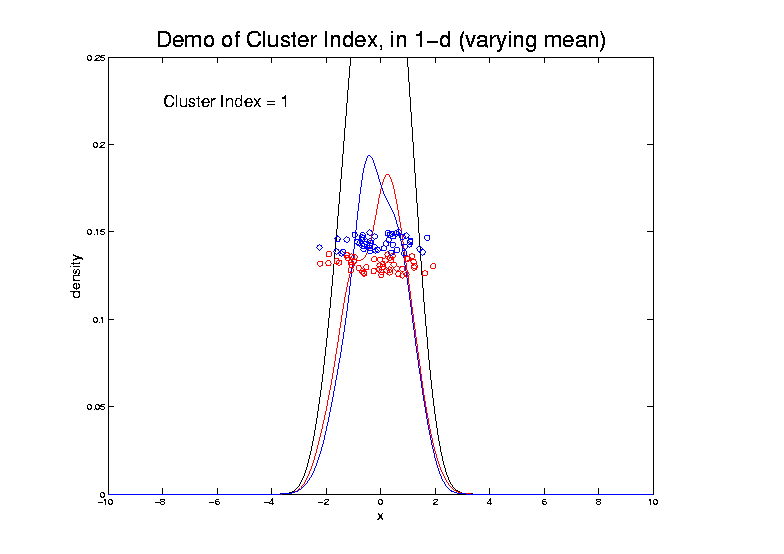 2-means Clustering
Study CI, using simple 1-d examples
Varying Standard Deviation
Varying Mean
Varying Proportion
2-means Clustering
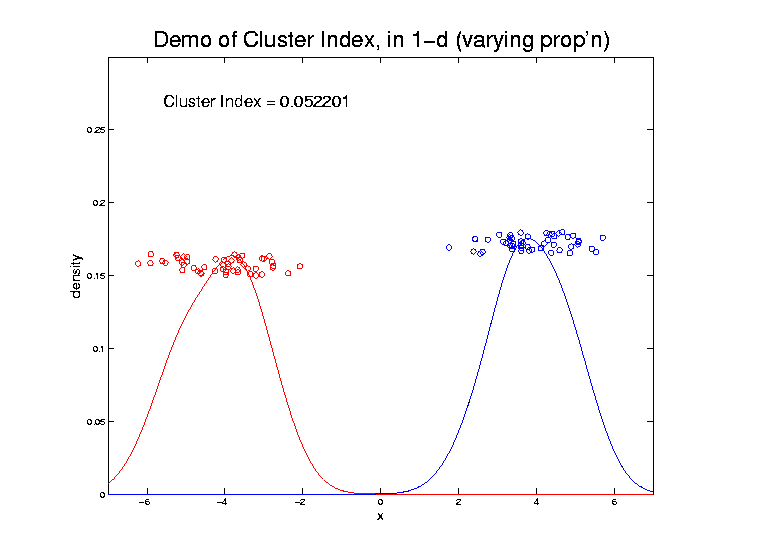 2-means Clustering
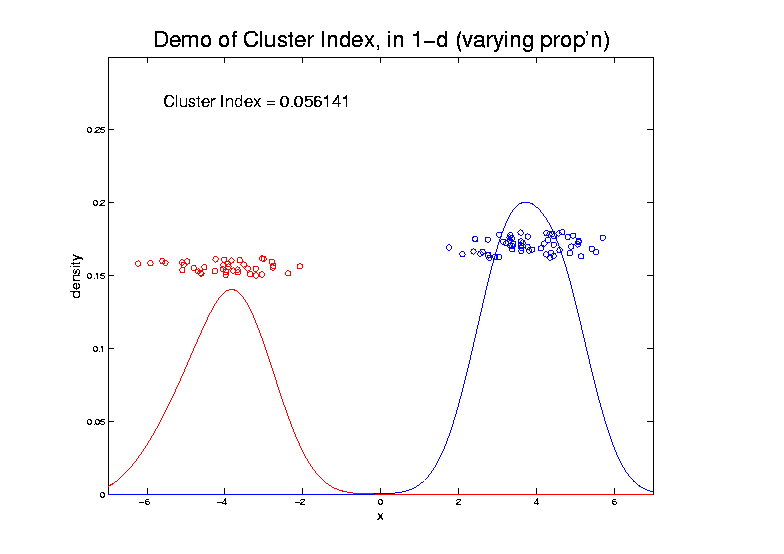 2-means Clustering
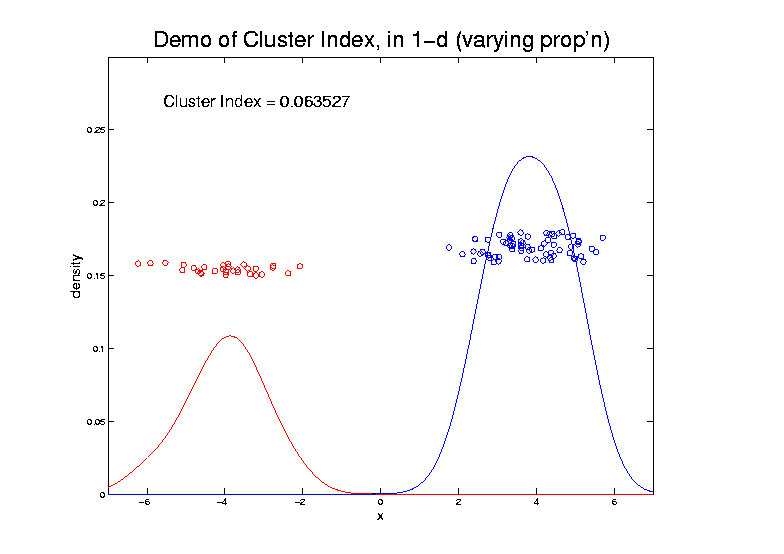 2-means Clustering
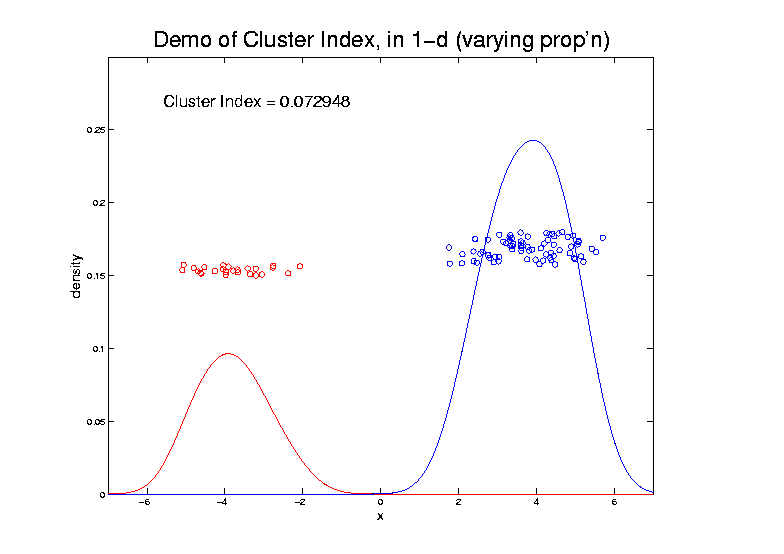 2-means Clustering
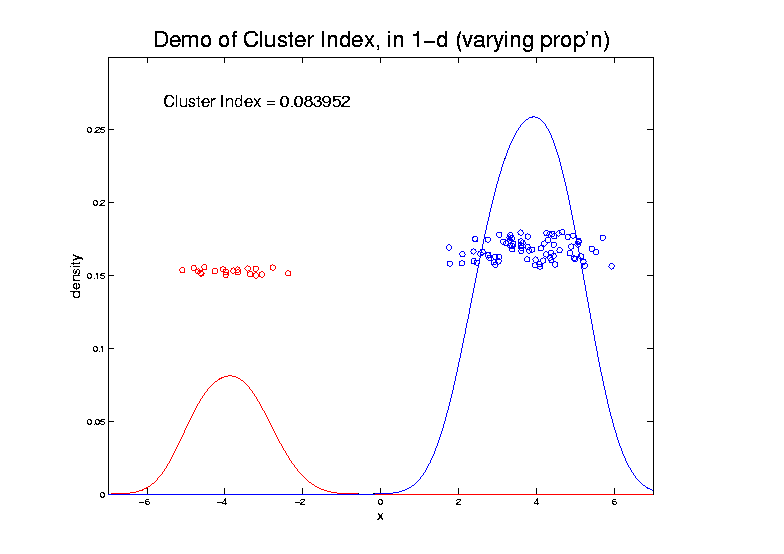 2-means Clustering
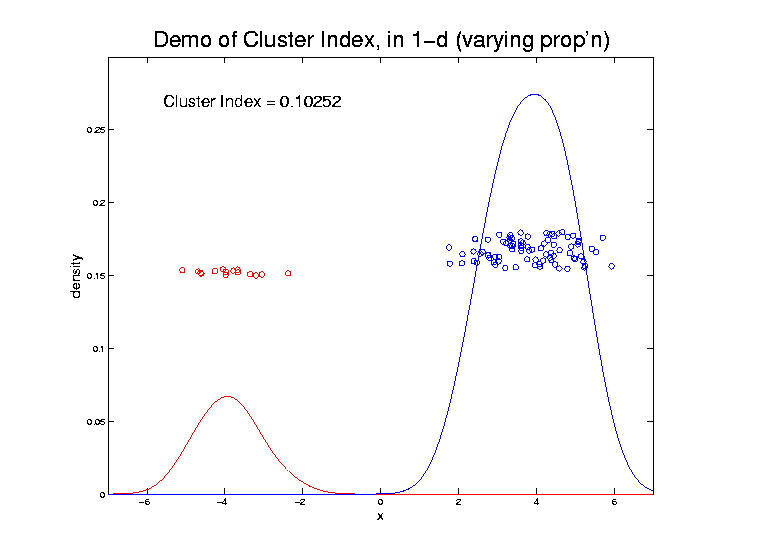 2-means Clustering
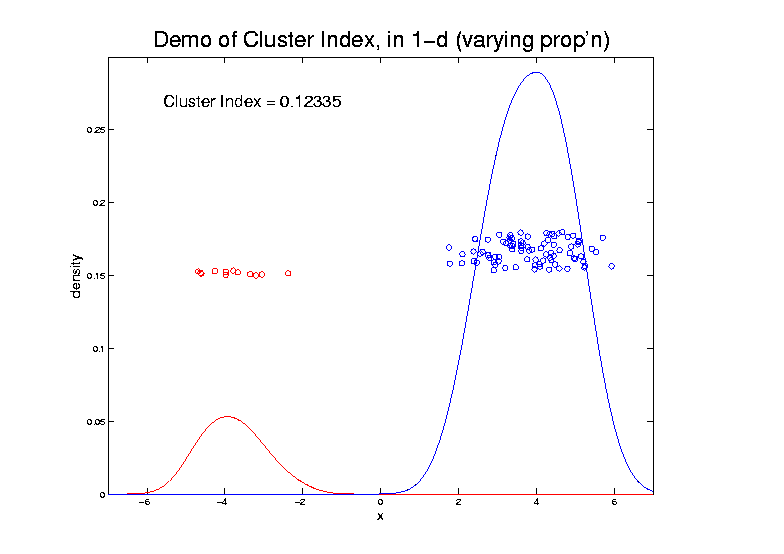 2-means Clustering
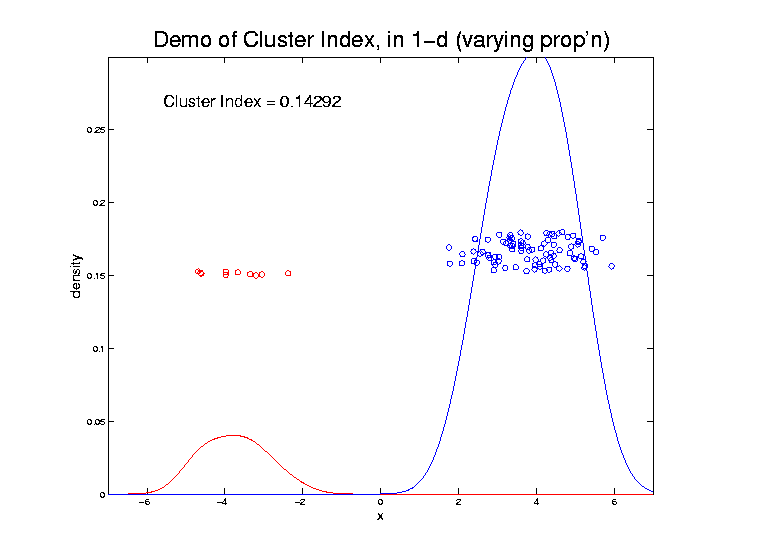 2-means Clustering
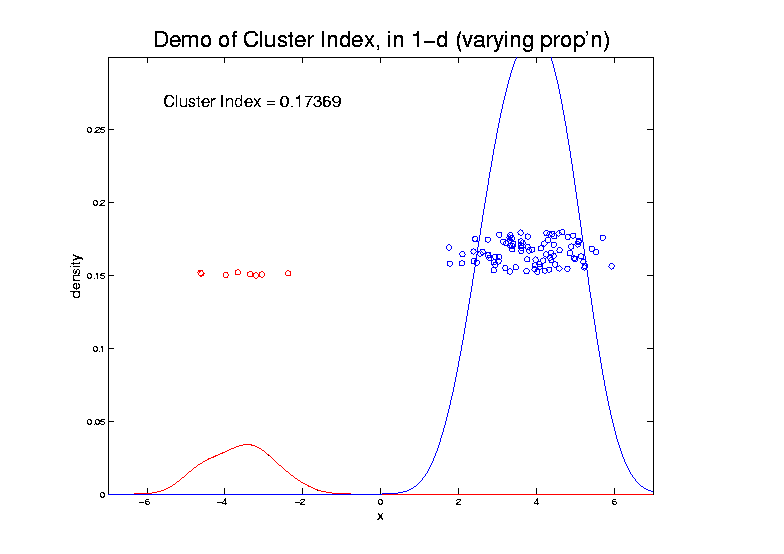 2-means Clustering
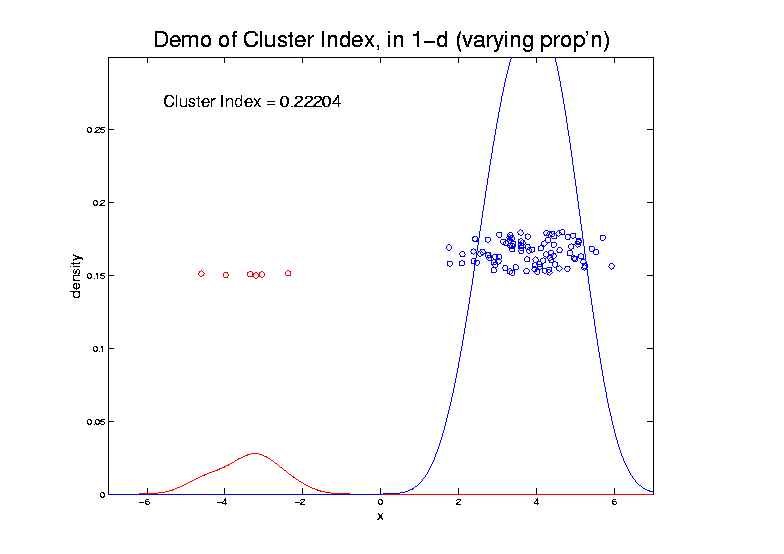 2-means Clustering
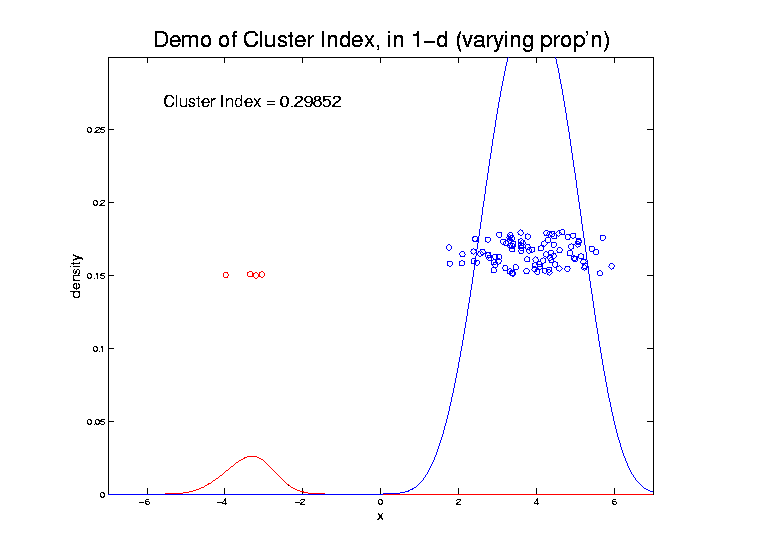 2-means Clustering
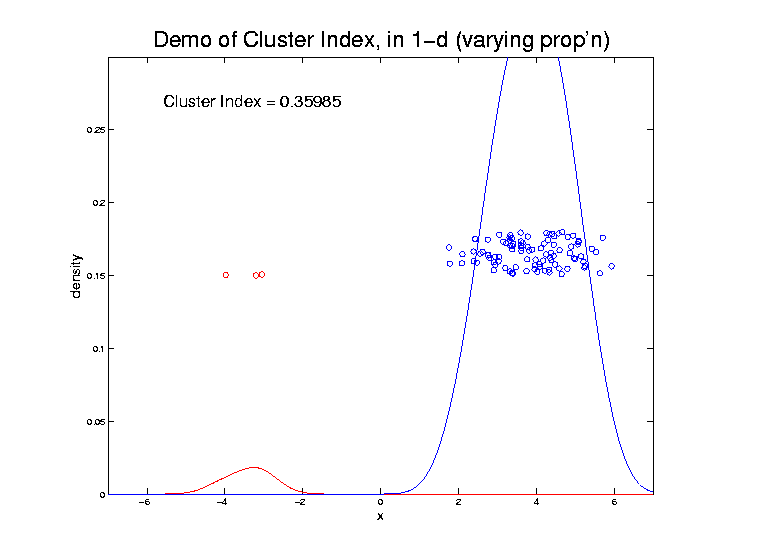 2-means Clustering
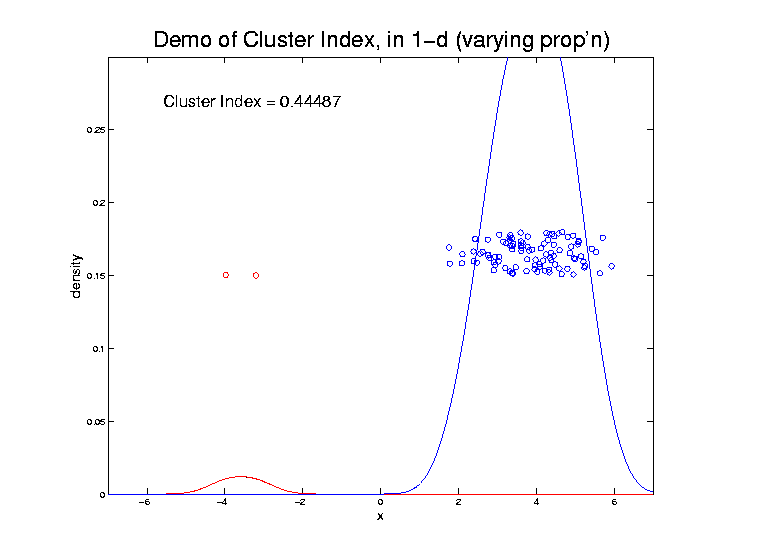 2-means Clustering
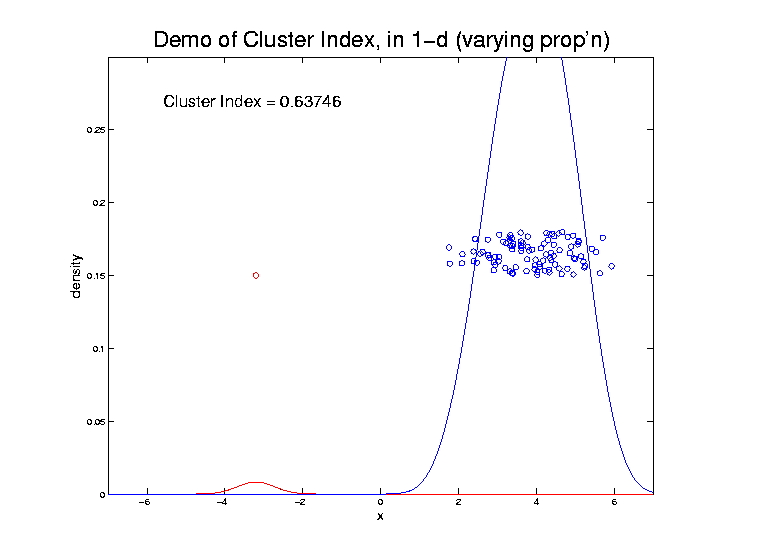 2-means Clustering
Study CI, using simple 1-d examples
Over changing Classes (moving b’dry)
2-means Clustering
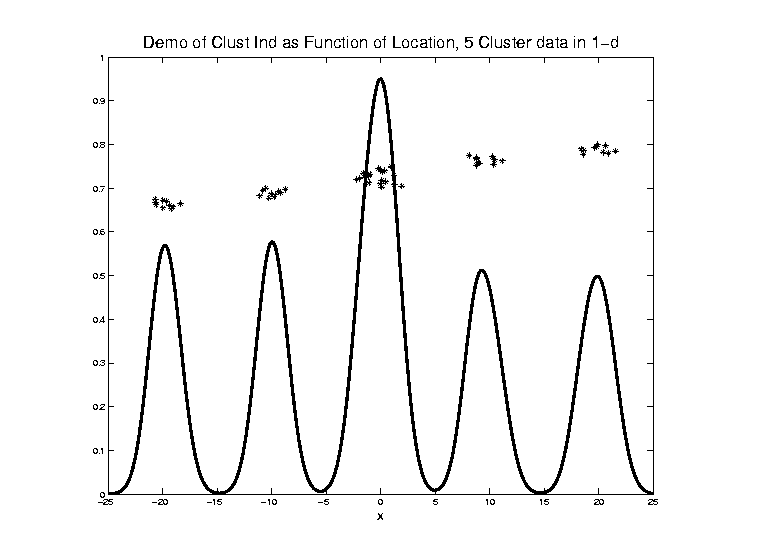 2-means Clustering
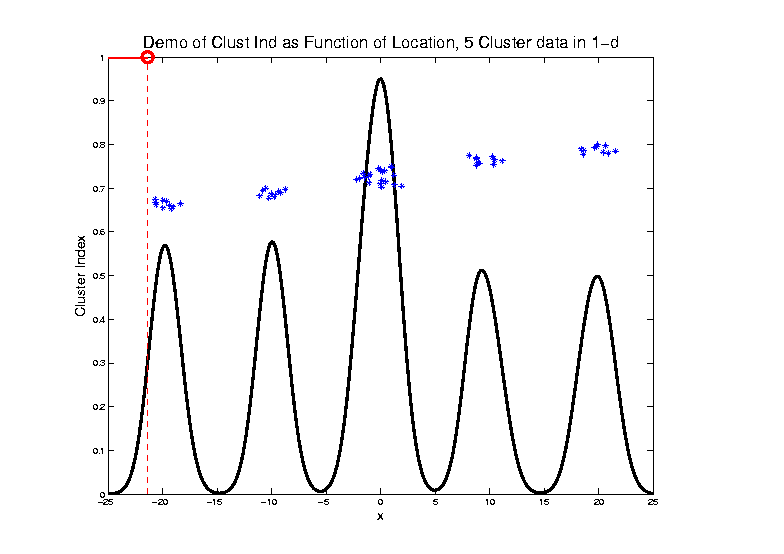 2-means Clustering
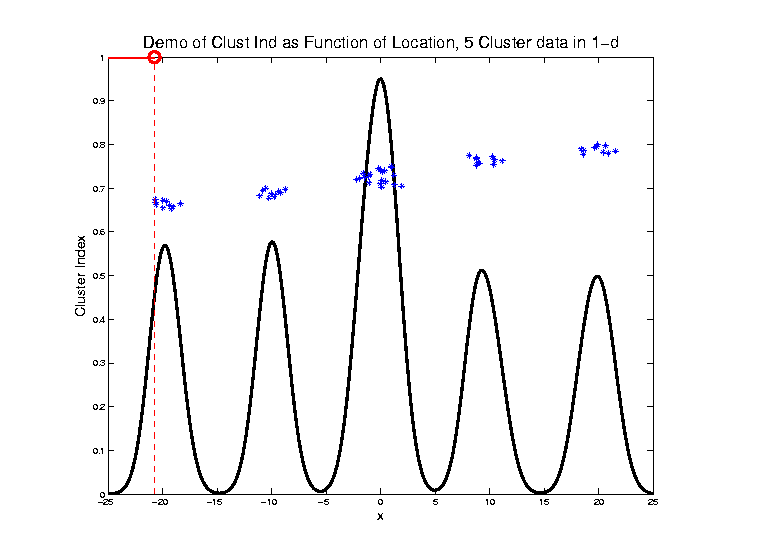 2-means Clustering
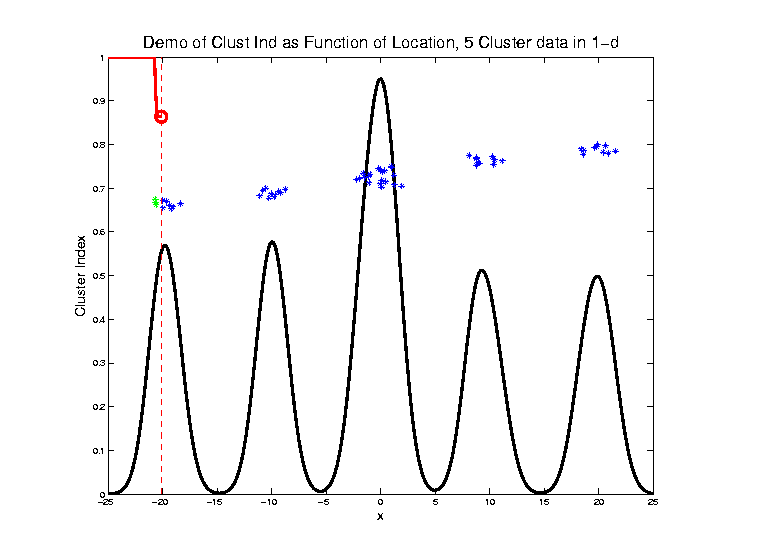 C. Index for 
Clustering
Greens 
& Blues
2-means Clustering
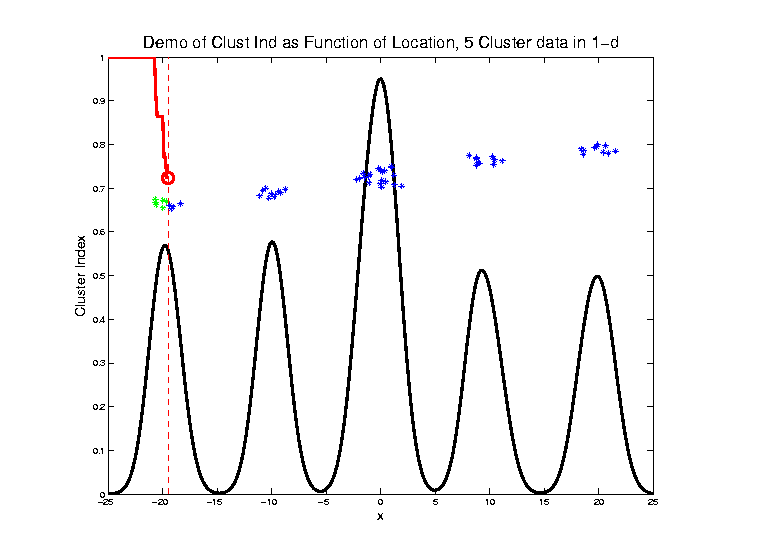 2-means Clustering
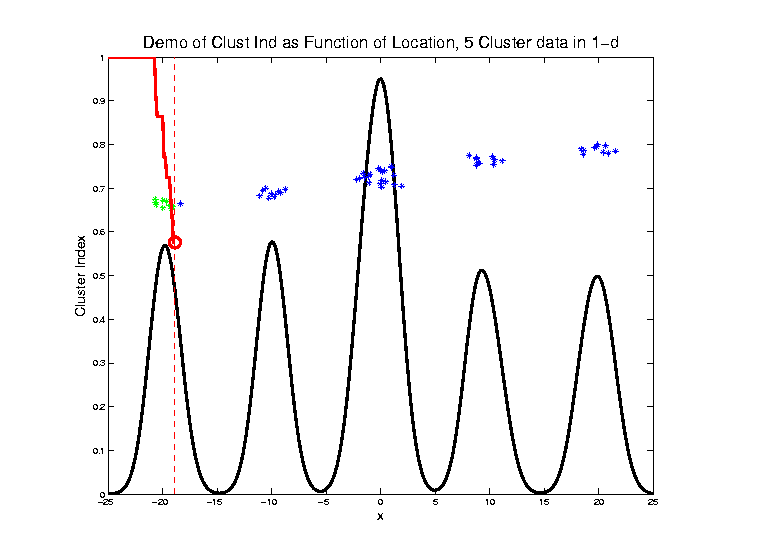 2-means Clustering
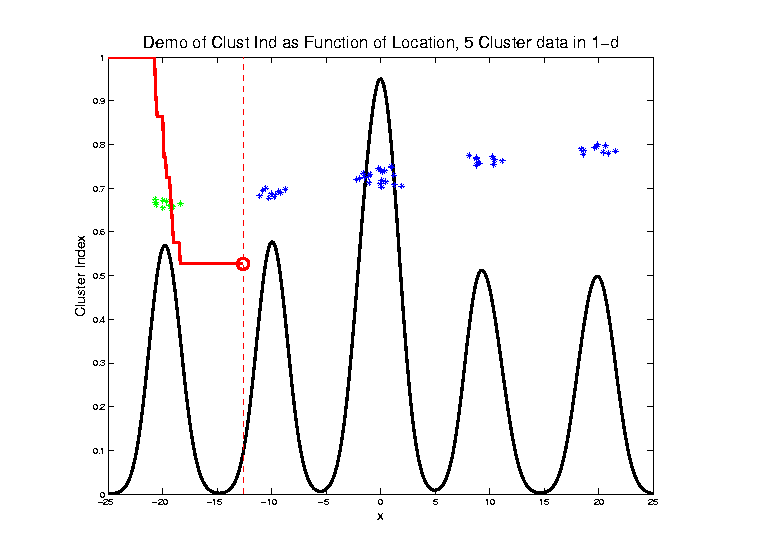 2-means Clustering
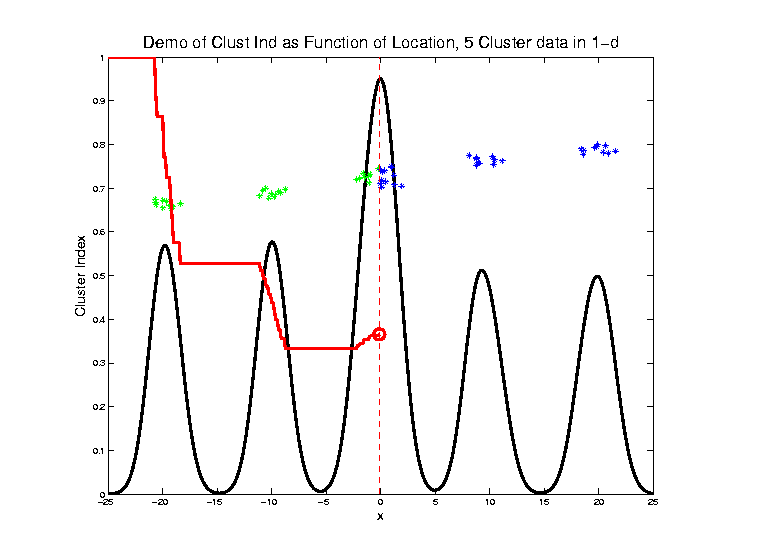 2-means Clustering
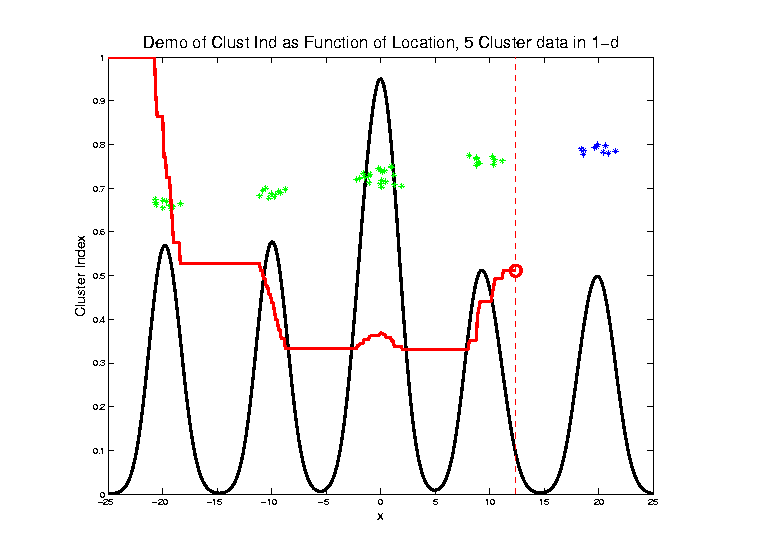 2-means Clustering
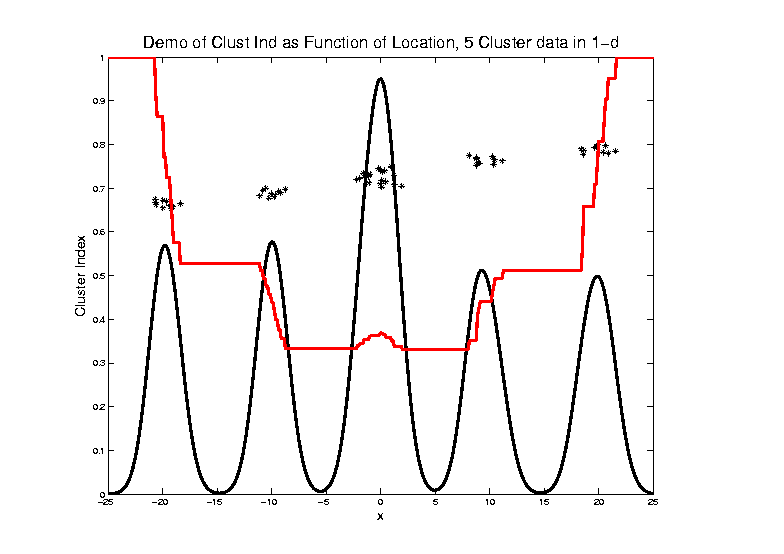 Curve Shows CI for Many 
Reasonable Clusterings
2-means Clustering
2-means Clustering
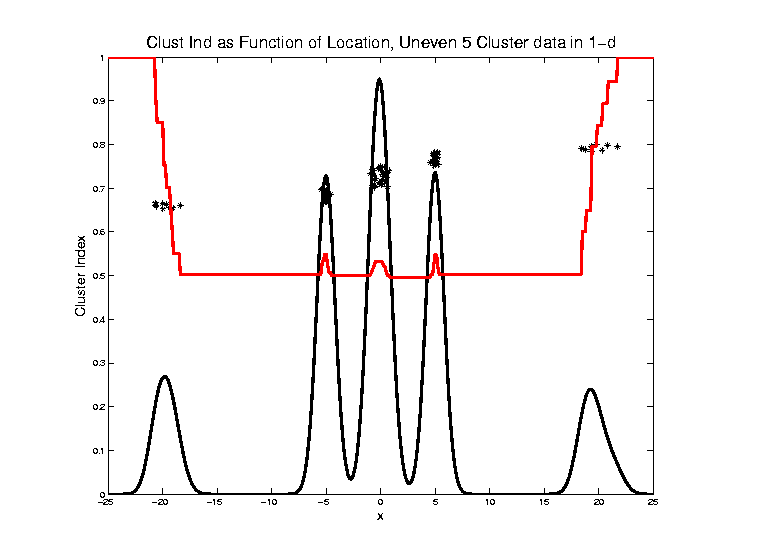 2-means Clustering
Study CI, using simple 1-d examples
Over changing Classes (moving b’dry)
Multi-modal data      interesting effects
Can have 4 (or more) local mins

(even in 1 dimension, with K = 2)
2-means Clustering
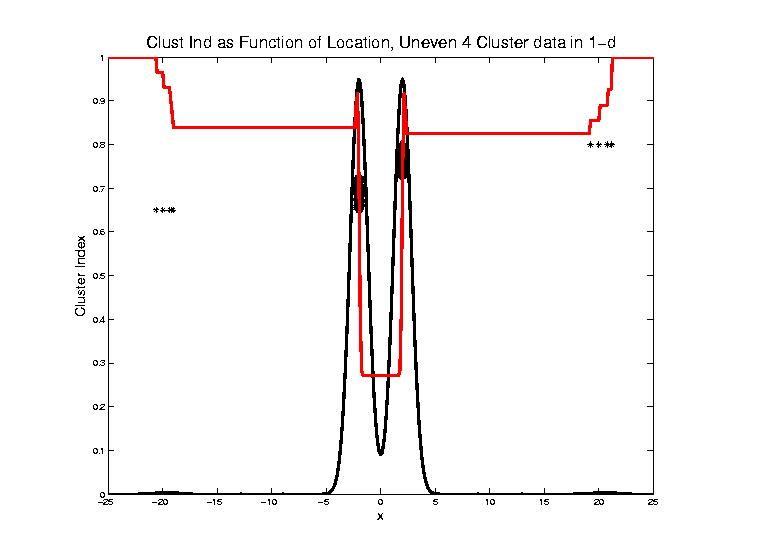 2-means Clustering
Study CI, using simple 1-d examples
Over changing Classes (moving b’dry)
Multi-modal data      interesting effects
Local mins can be hard to find
i.e. iterative procedures can “get stuck”
(even in 1 dimension, with K = 2)
Common, But Slippery, 
Approach: Many 
Random Restarts
2-means Clustering
Study CI, using simple 1-d examples
Effect of a single outlier?
2-means Clustering
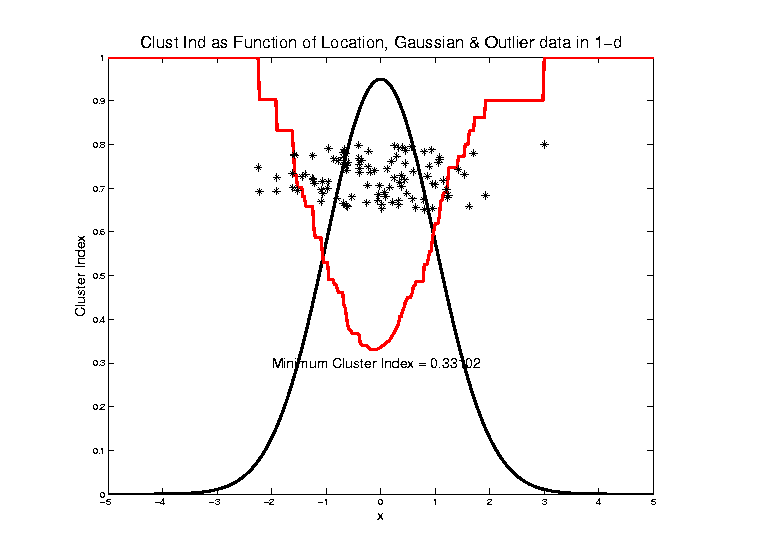 Minimum CI
Splits in Half
2-means Clustering
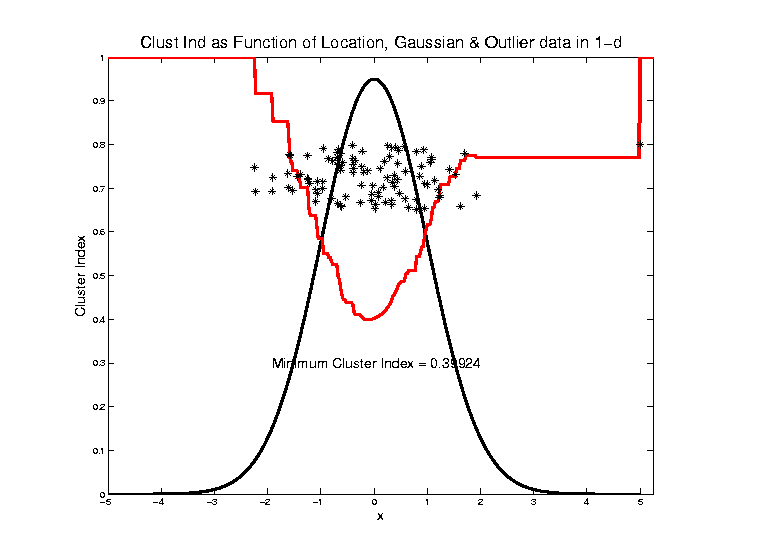 Already Have
Local Minima
2-means Clustering
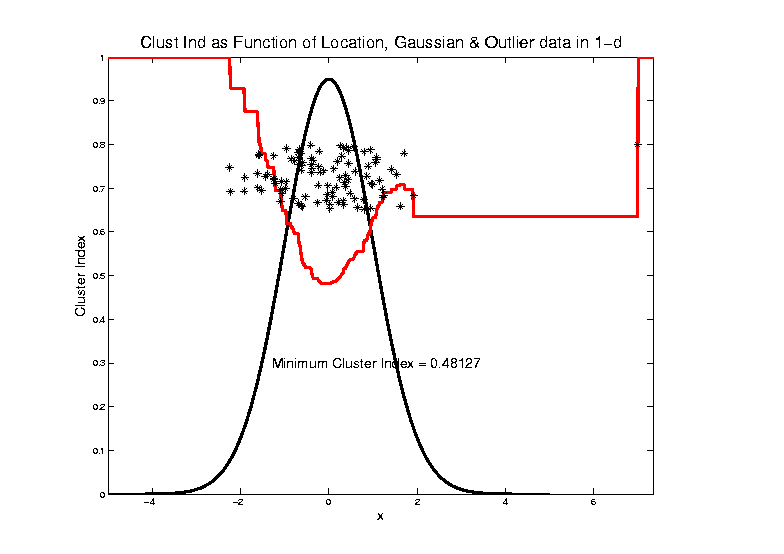 2-means Clustering
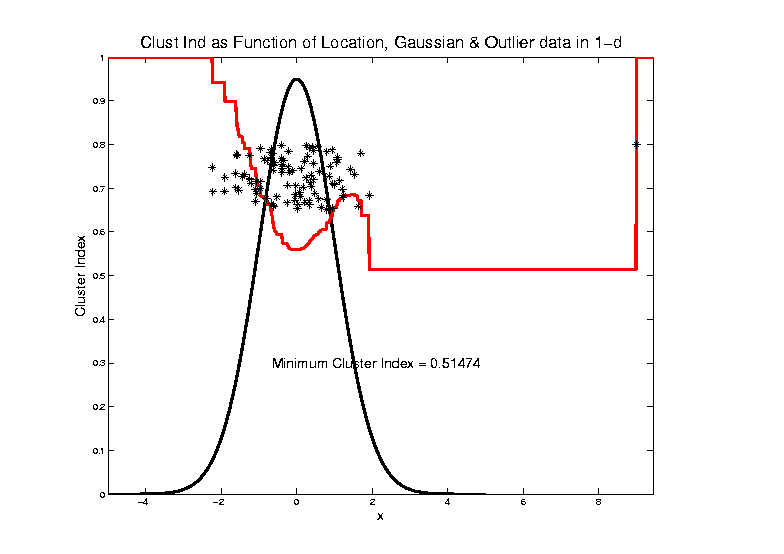 Global CI
Minimum
Now Here
2-means Clustering
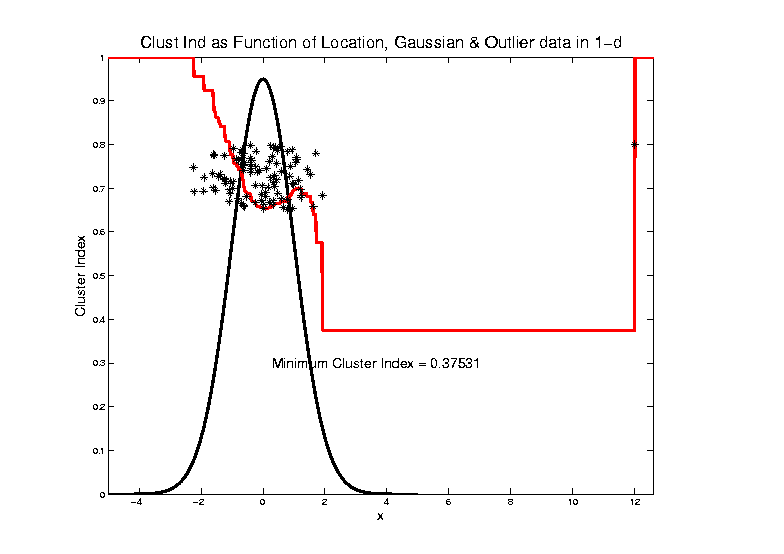 2-means Clustering
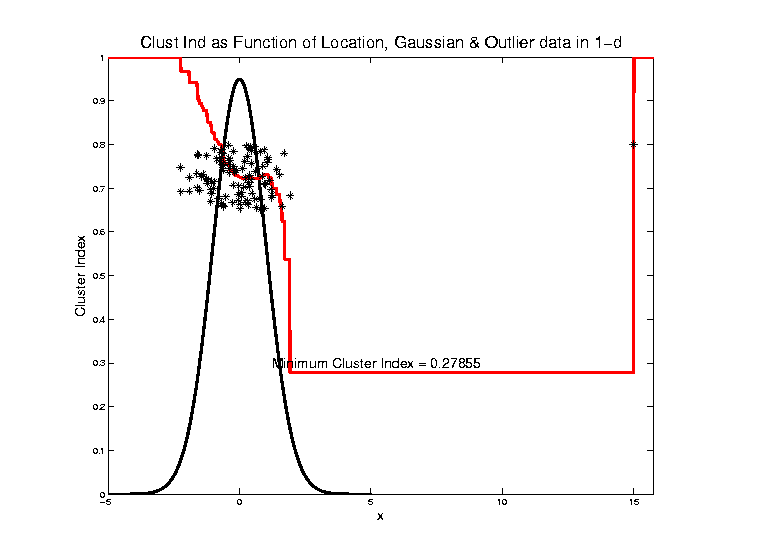 2-means Clustering
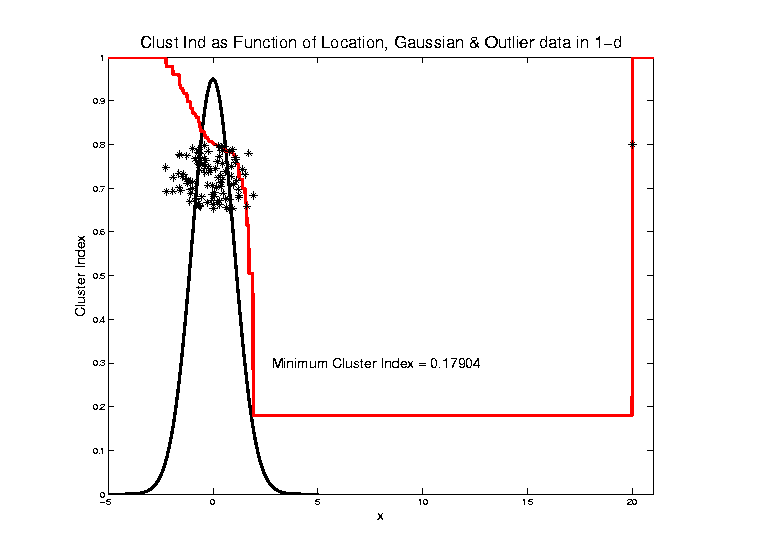 2-means Clustering
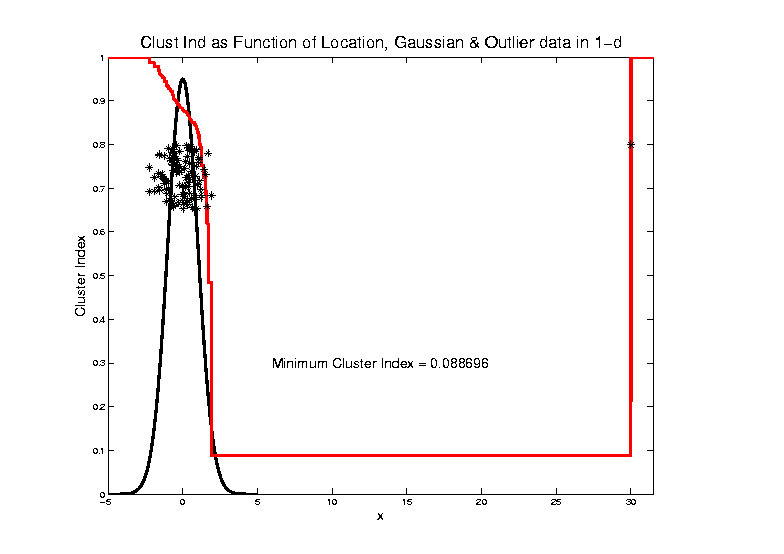 2-means Clustering
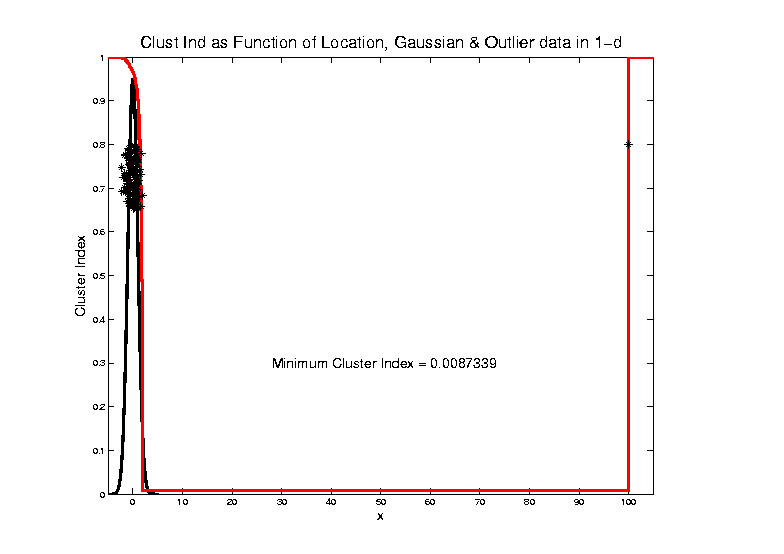 2-means Clustering
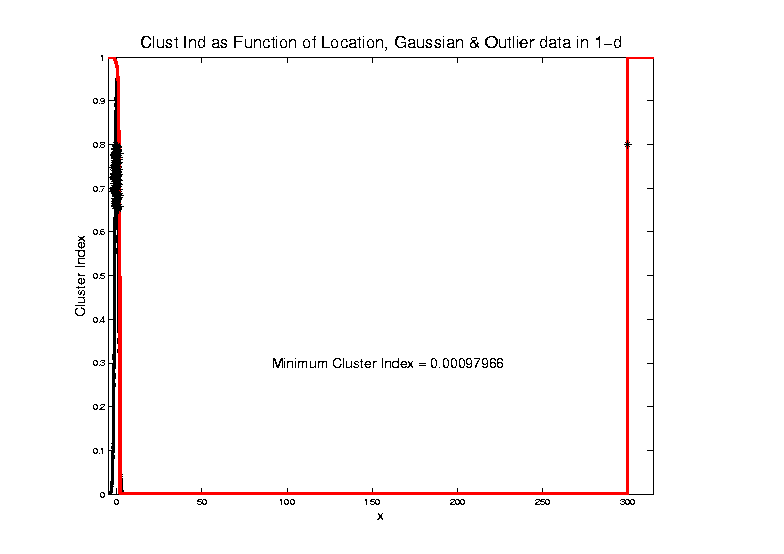 2-means Clustering
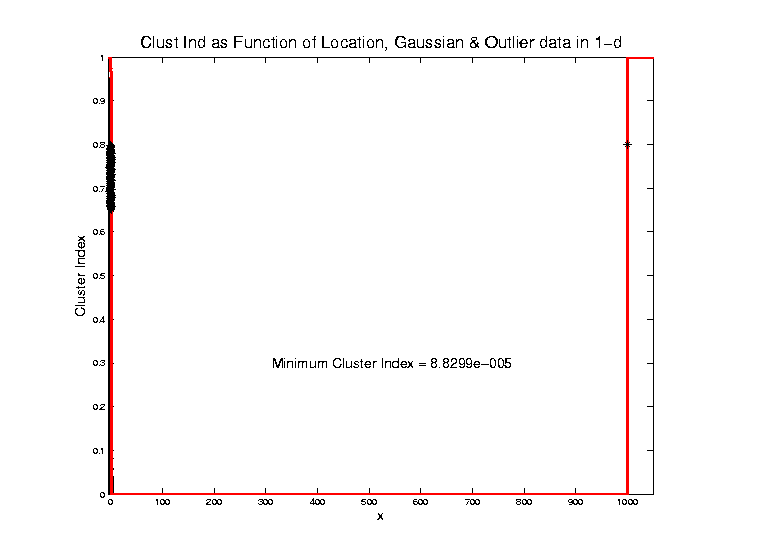 Single Outlier Can Make CI Arbitrarily Small
2-means Clustering
Study CI, using simple 1-d examples
Effect of a single outlier?
Can create local minimum
Can also yield a global minimum
This gives a one point class
Can make CI arbitrarily small
(really a “good clustering”???)
K-Means Clustering
2-d Toy Example

Recall From Before
(When Studying
    Kernel PCA)
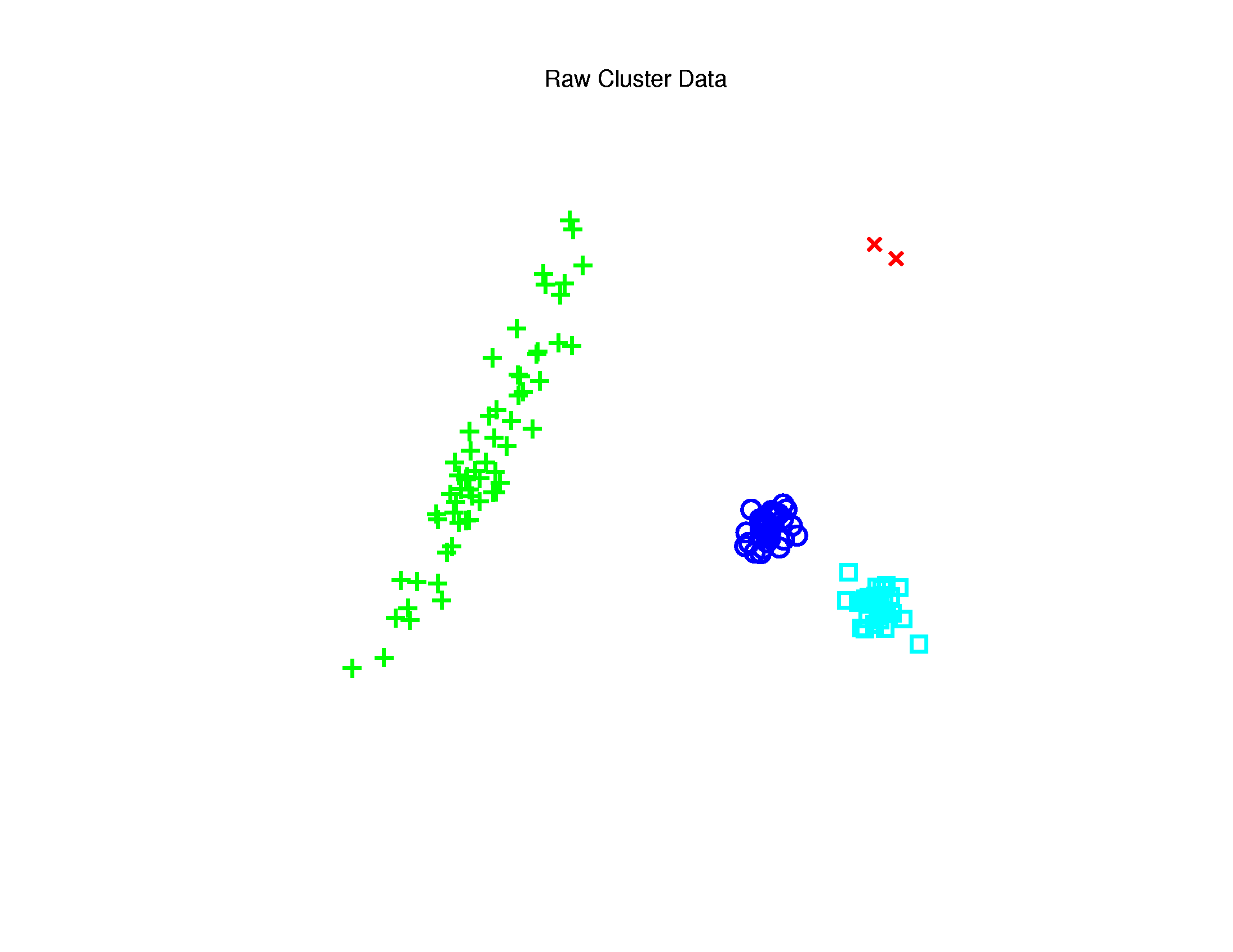 Long Thin Cluster
Close Round Clusters
Outliers or Clusters???
K-Means Clustering
2-d Toy Example
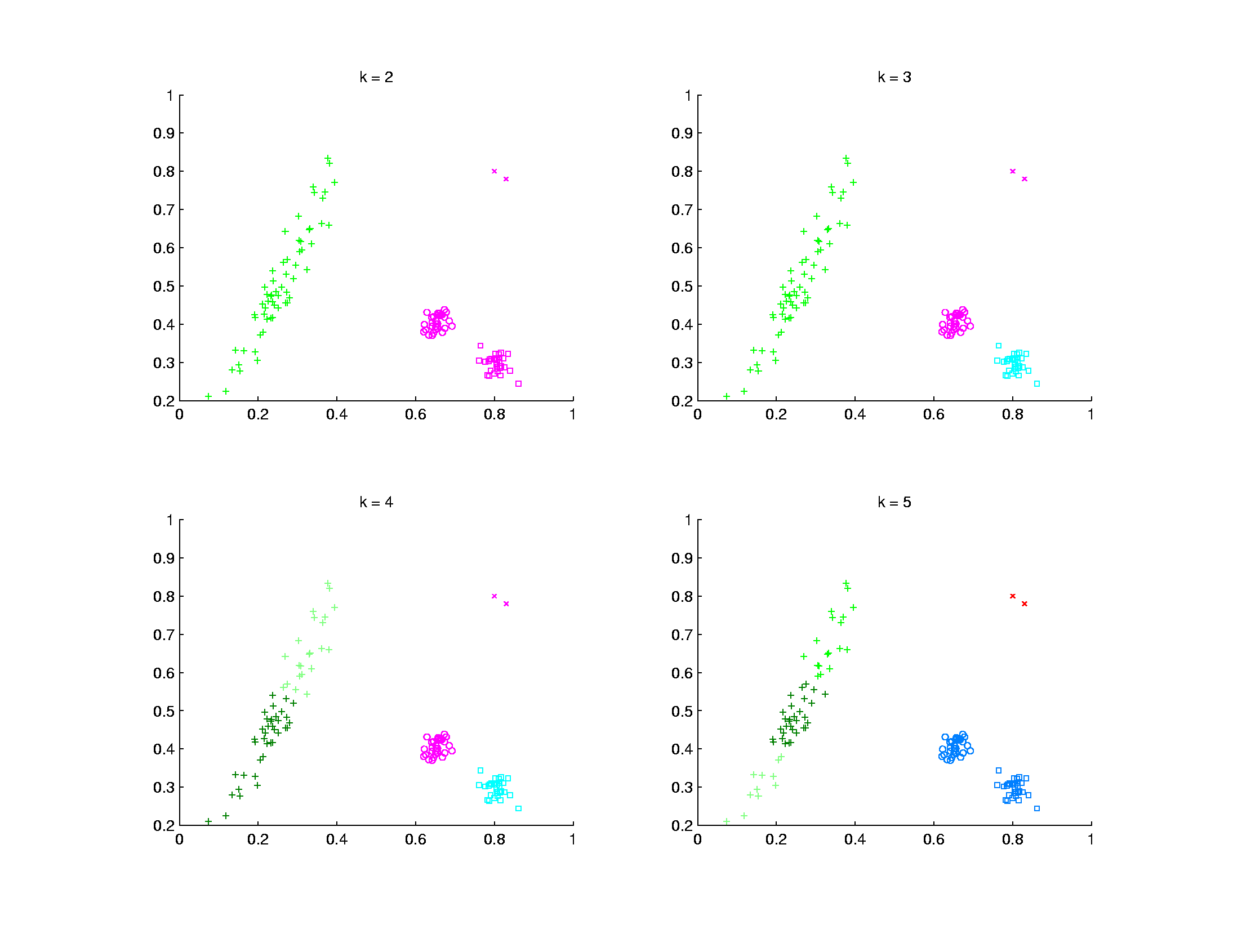 K-Means Can Be Slippery
Local Minimum?
K-Means Clustering
2-d Toy Example, More Careful Look
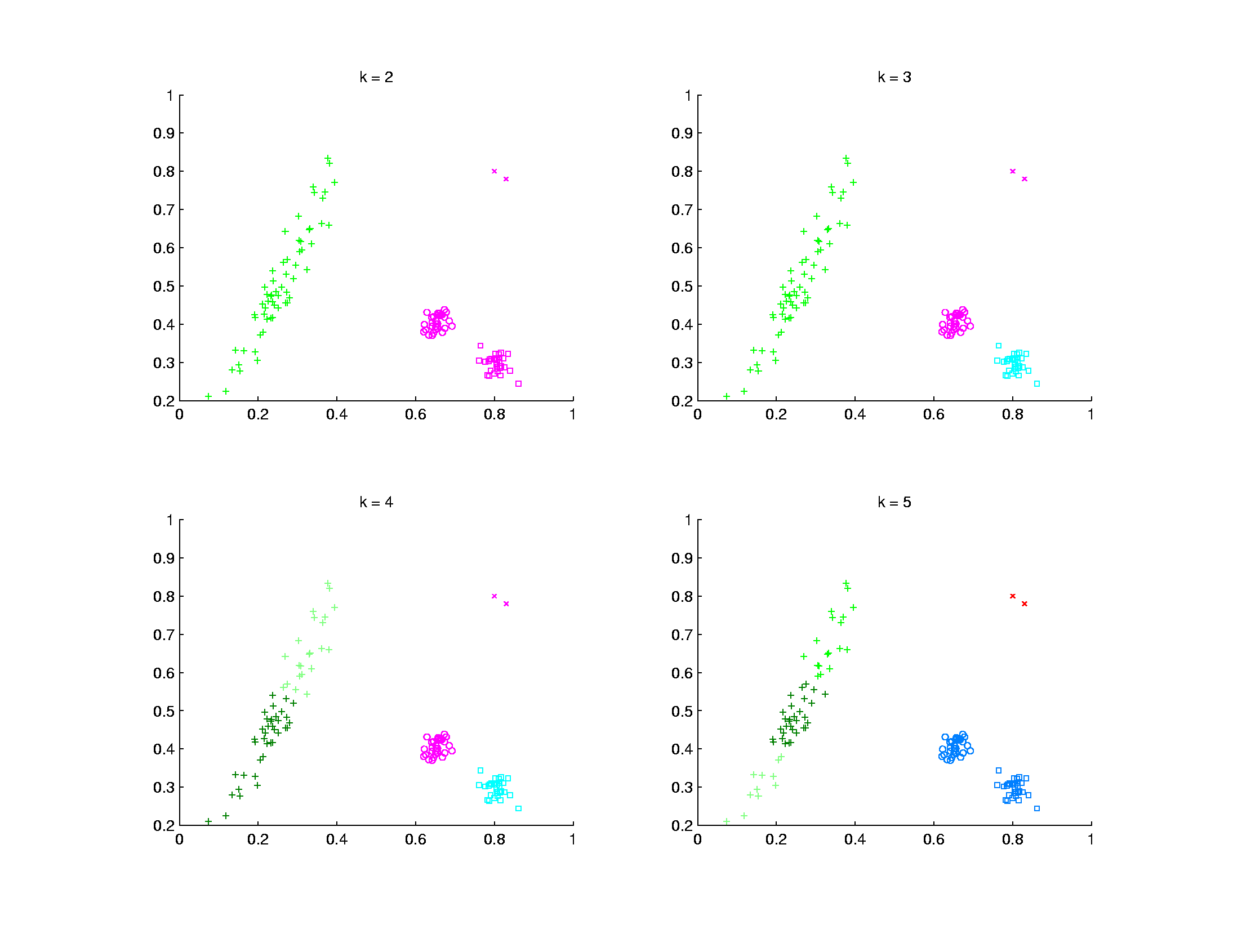 So Global Min’r
So Local Min’r
K-Means Can Be Slippery
SWISS Score
Another Application of CI (Cluster Index)

Cabanski et al (2010)

Idea:   Use CI in bioinformatics to
“measure quality of data preprocessing”

Philosophy:  Clusters Are Scientific Goal
So Want to Accentuate Them
SWISS Score
Toy Examples  (2-d):  
Which are “More Clustered?”
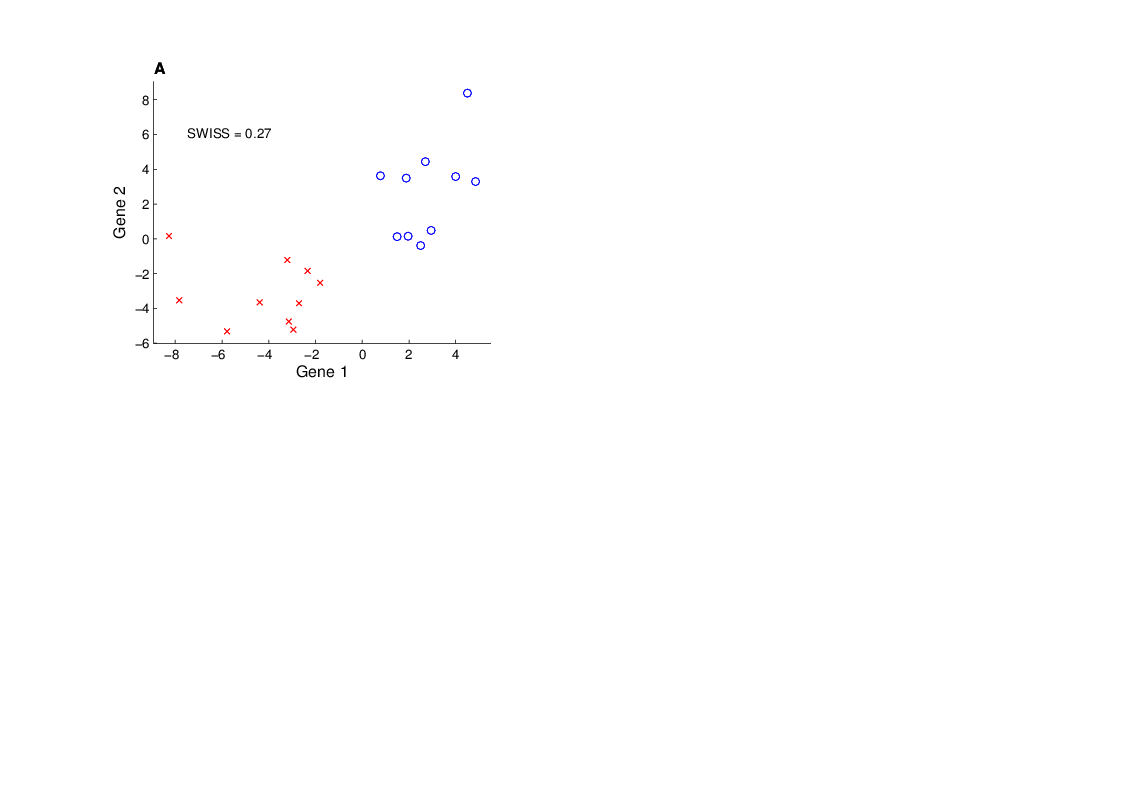 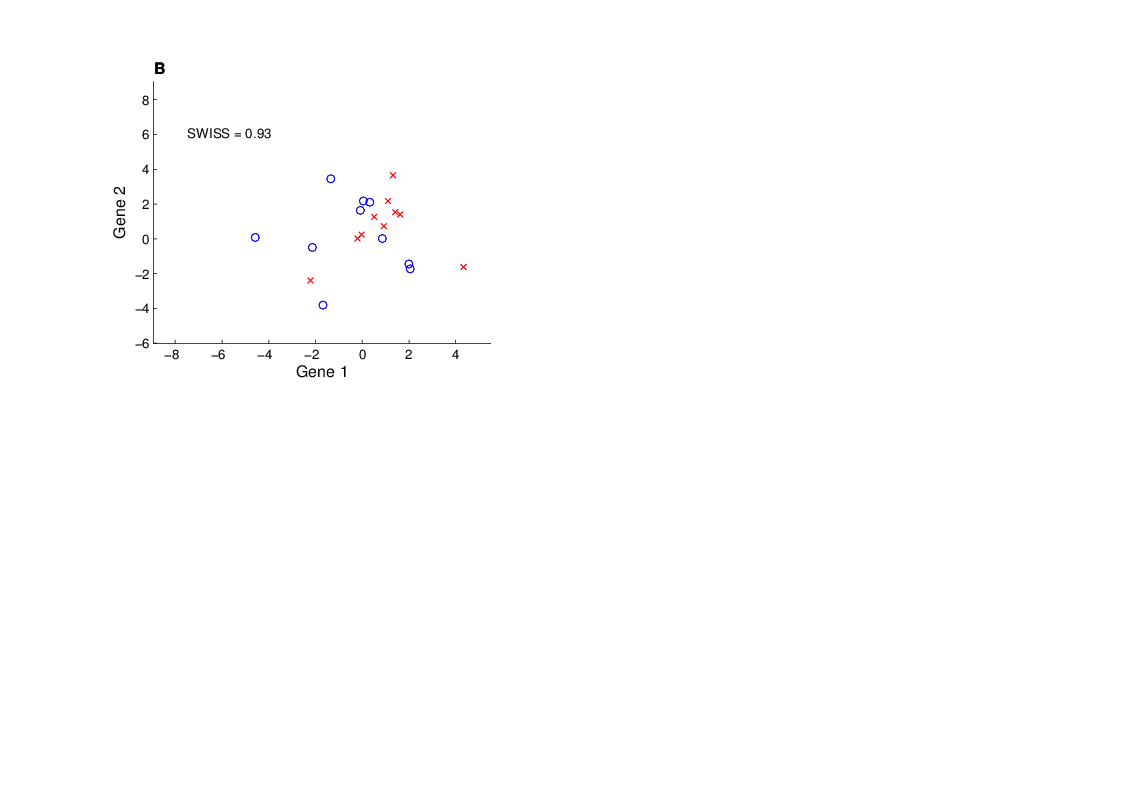 SWISS Score
Toy Examples  (2-d):  
Which are “More Clustered?”
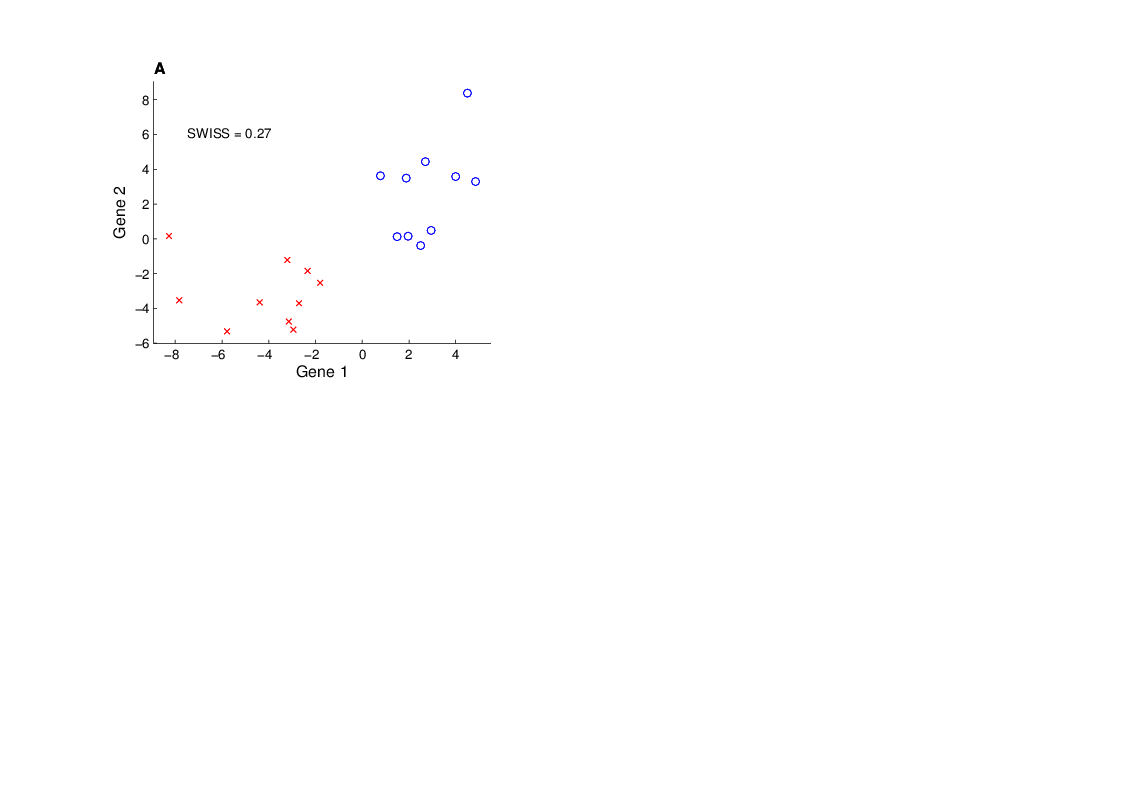 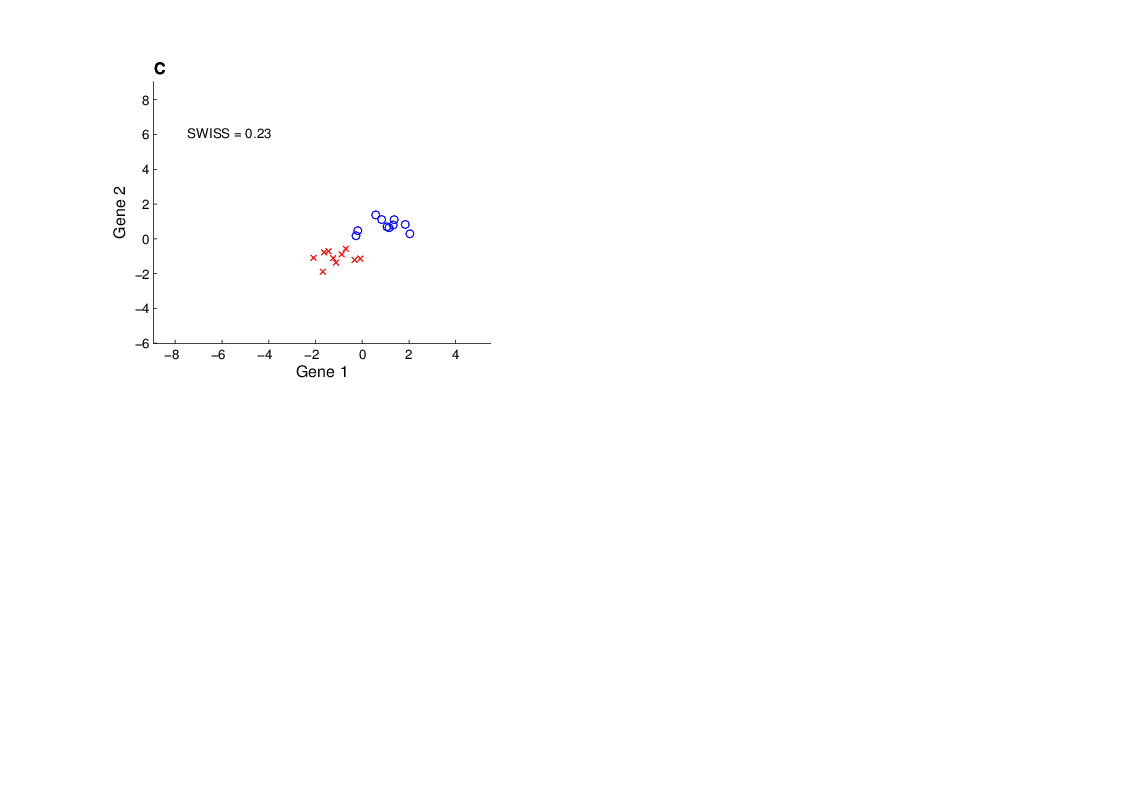 SWISS Score
SWISS Score
SWISS Score
SWISS Score
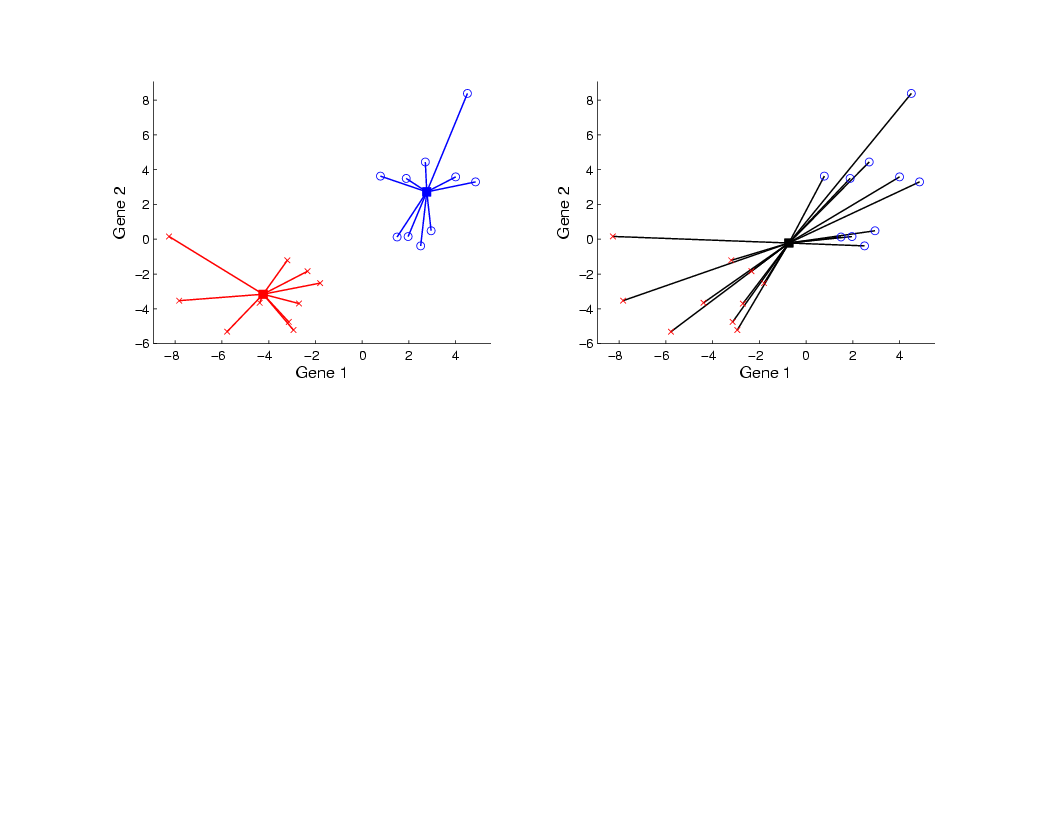 SWISS Score
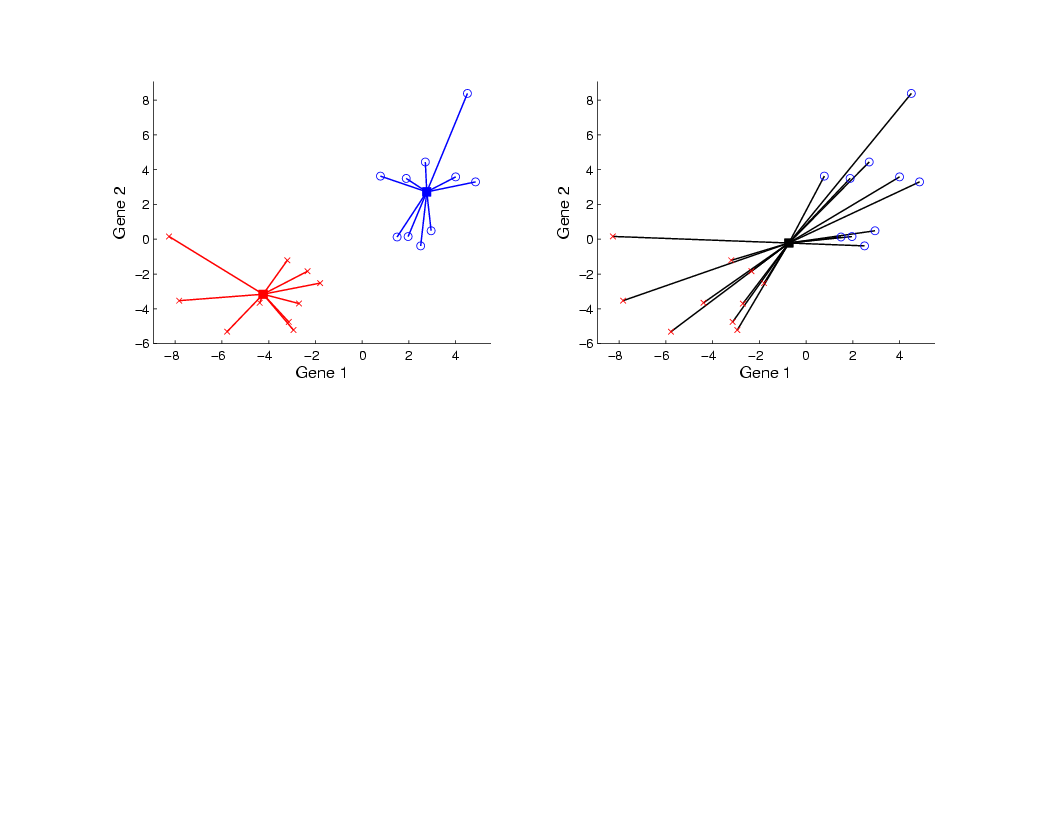 SWISS Score
Revisit Toy Examples  (2-d):  
Which are “More Clustered?”
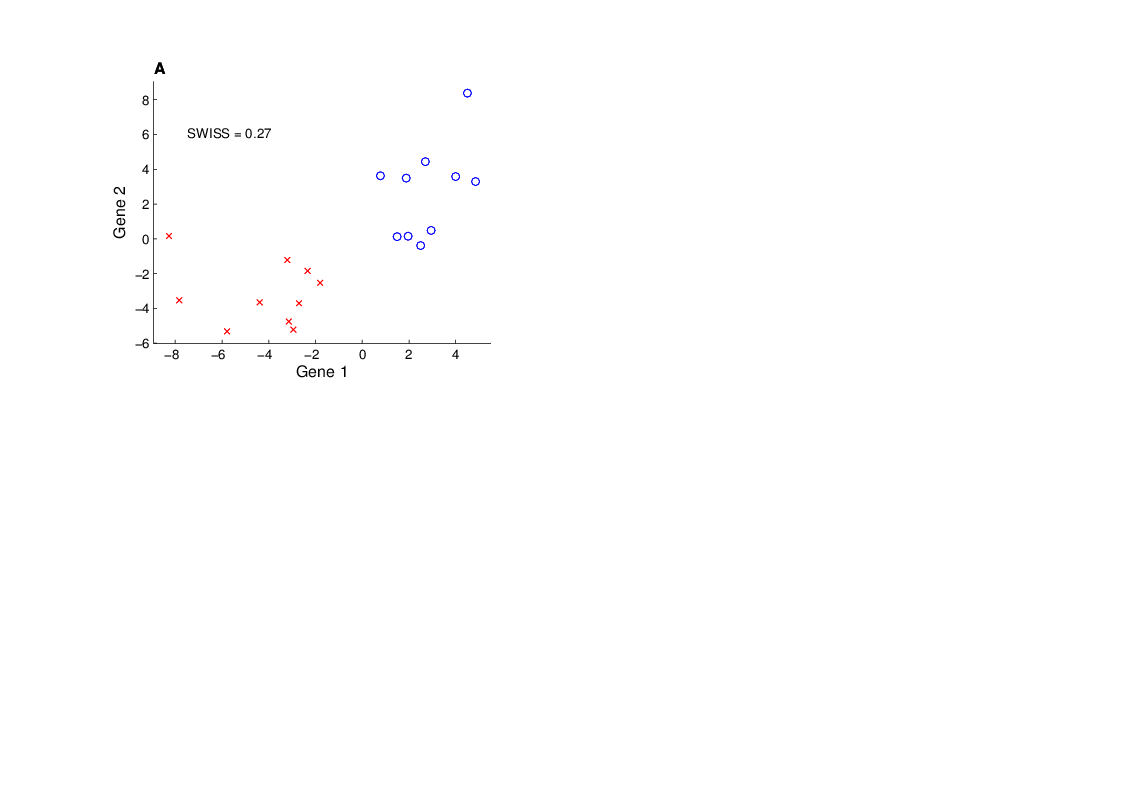 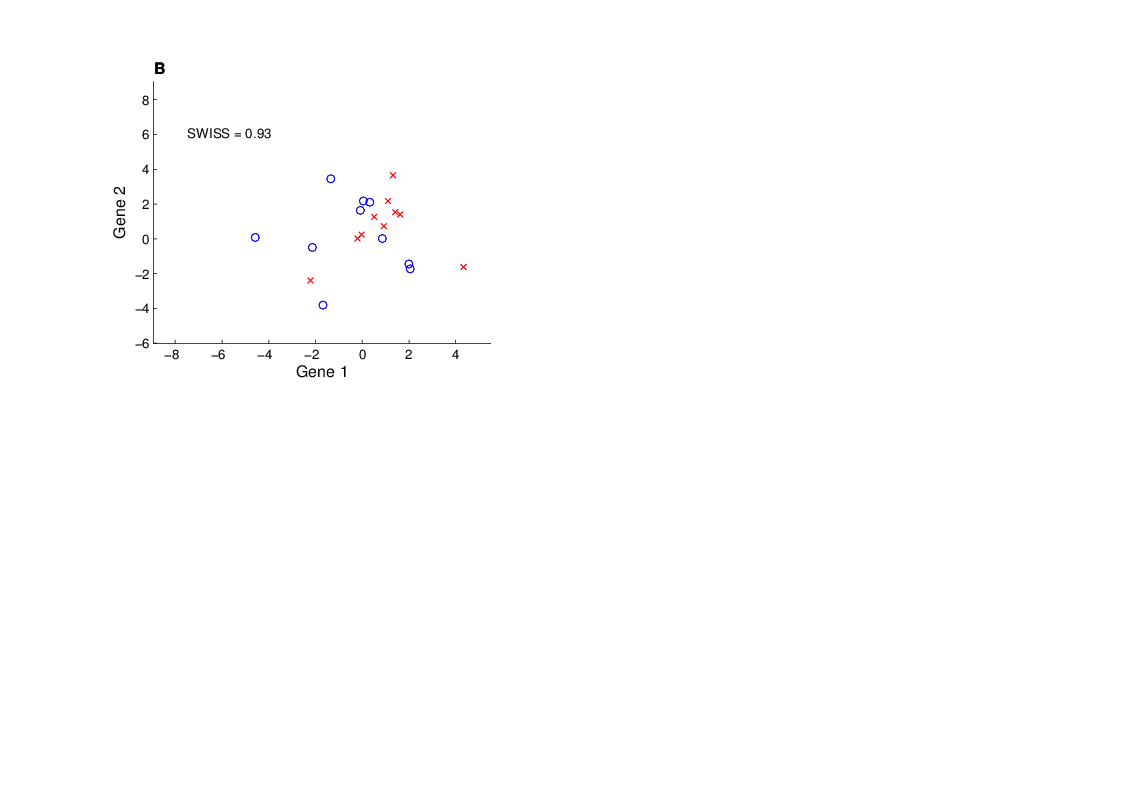 SWISS Score
Toy Examples  (2-d):  
Which are “More Clustered?”
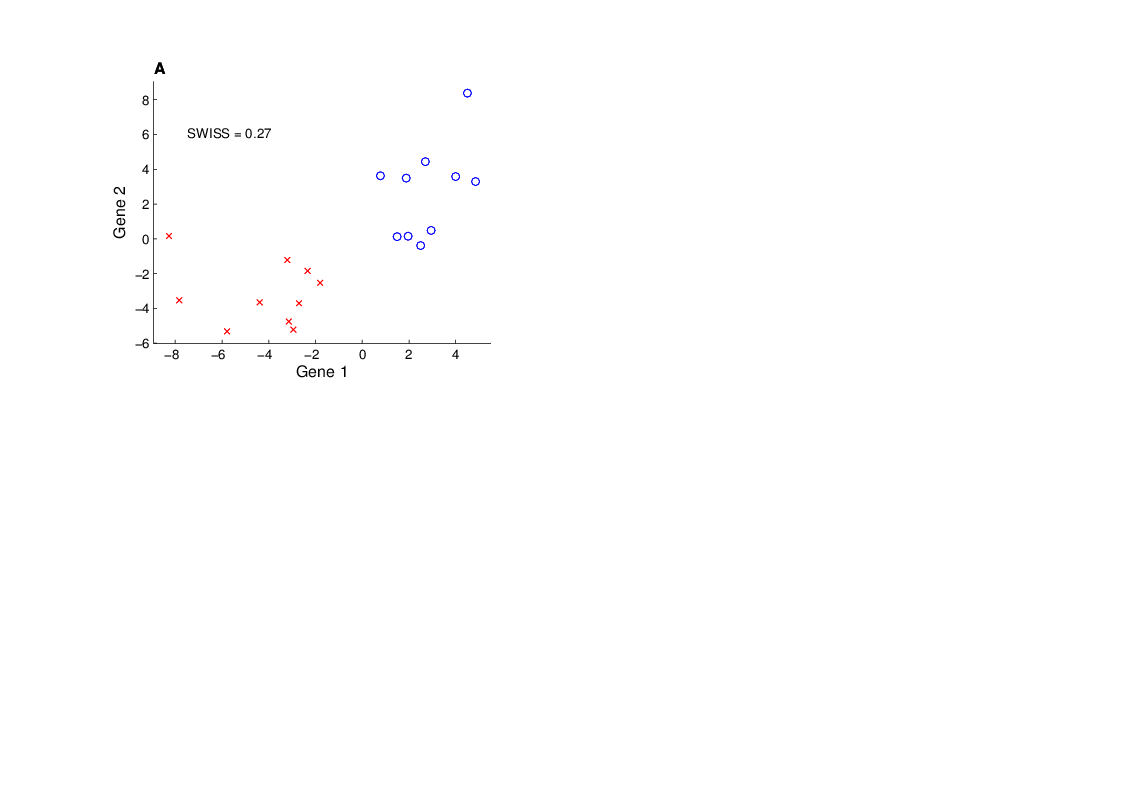 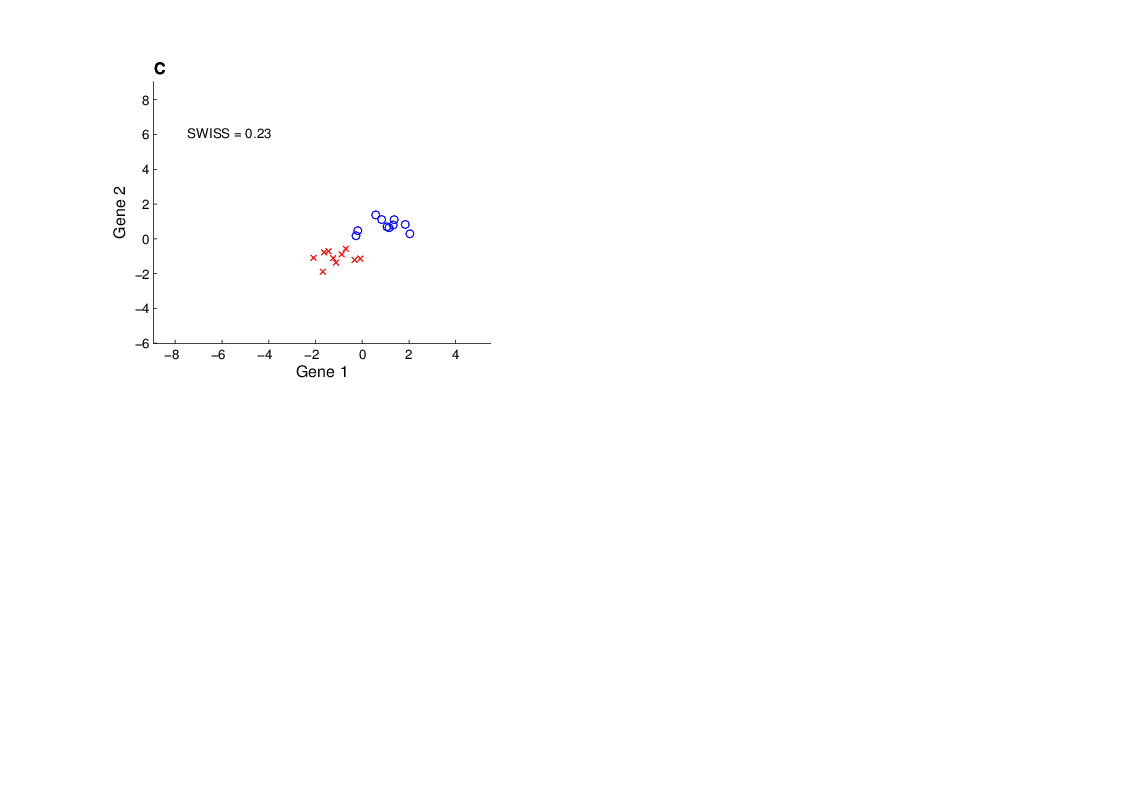 SWISS Score
Toy Examples  (2-d):  
Which are “More Clustered?”
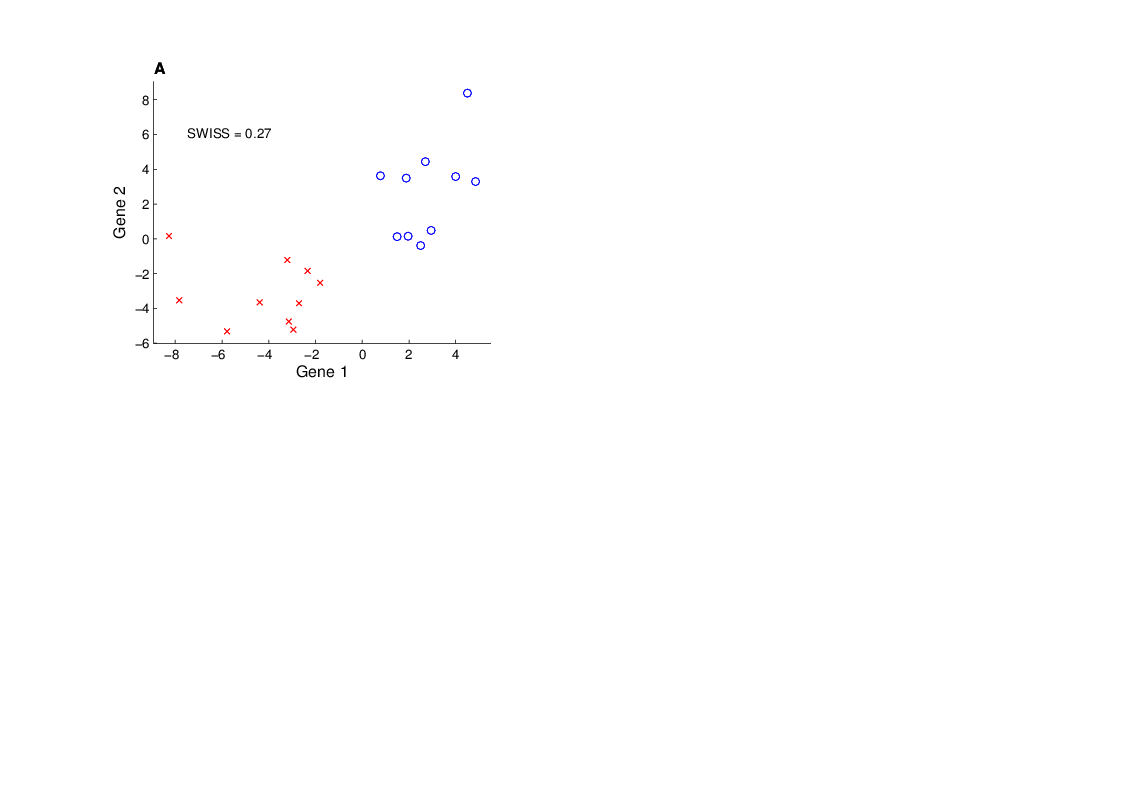 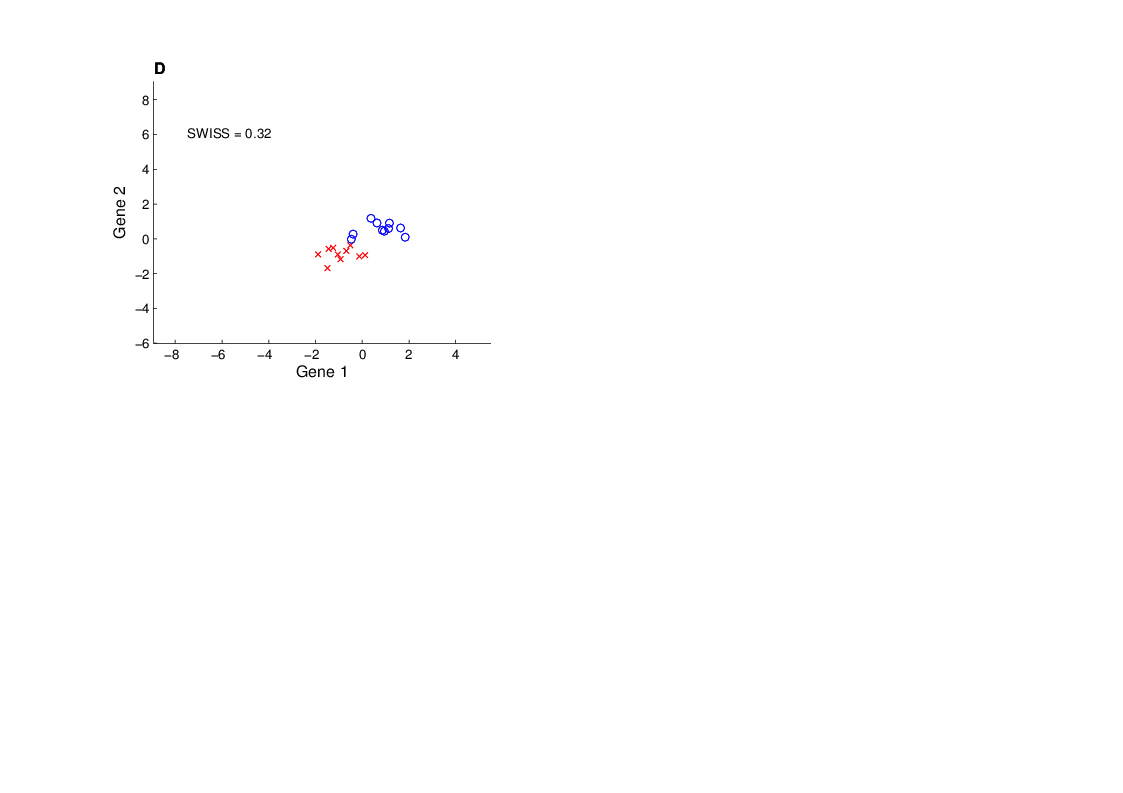 SWISS Score
SWISS Score
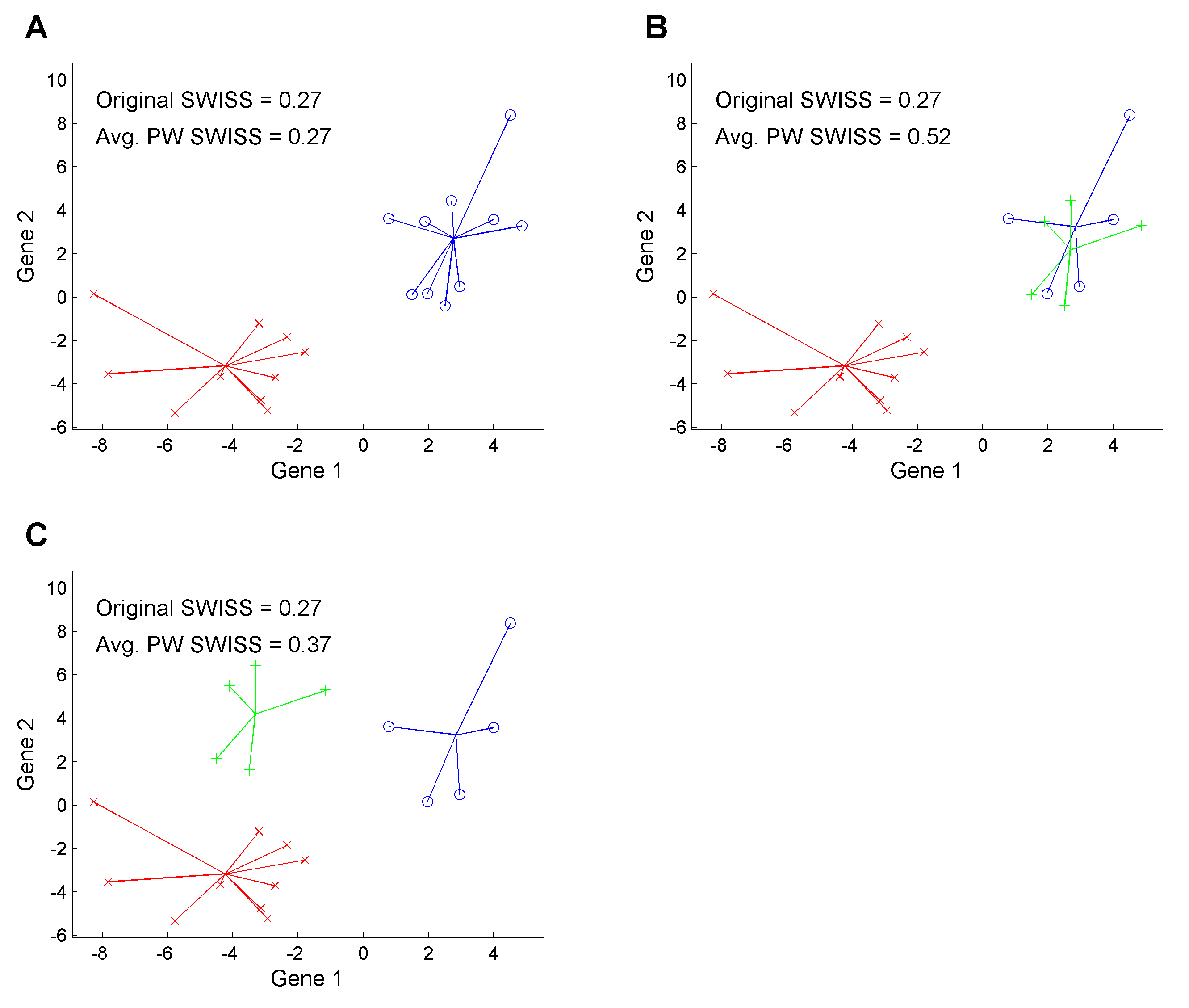 SWISS Score
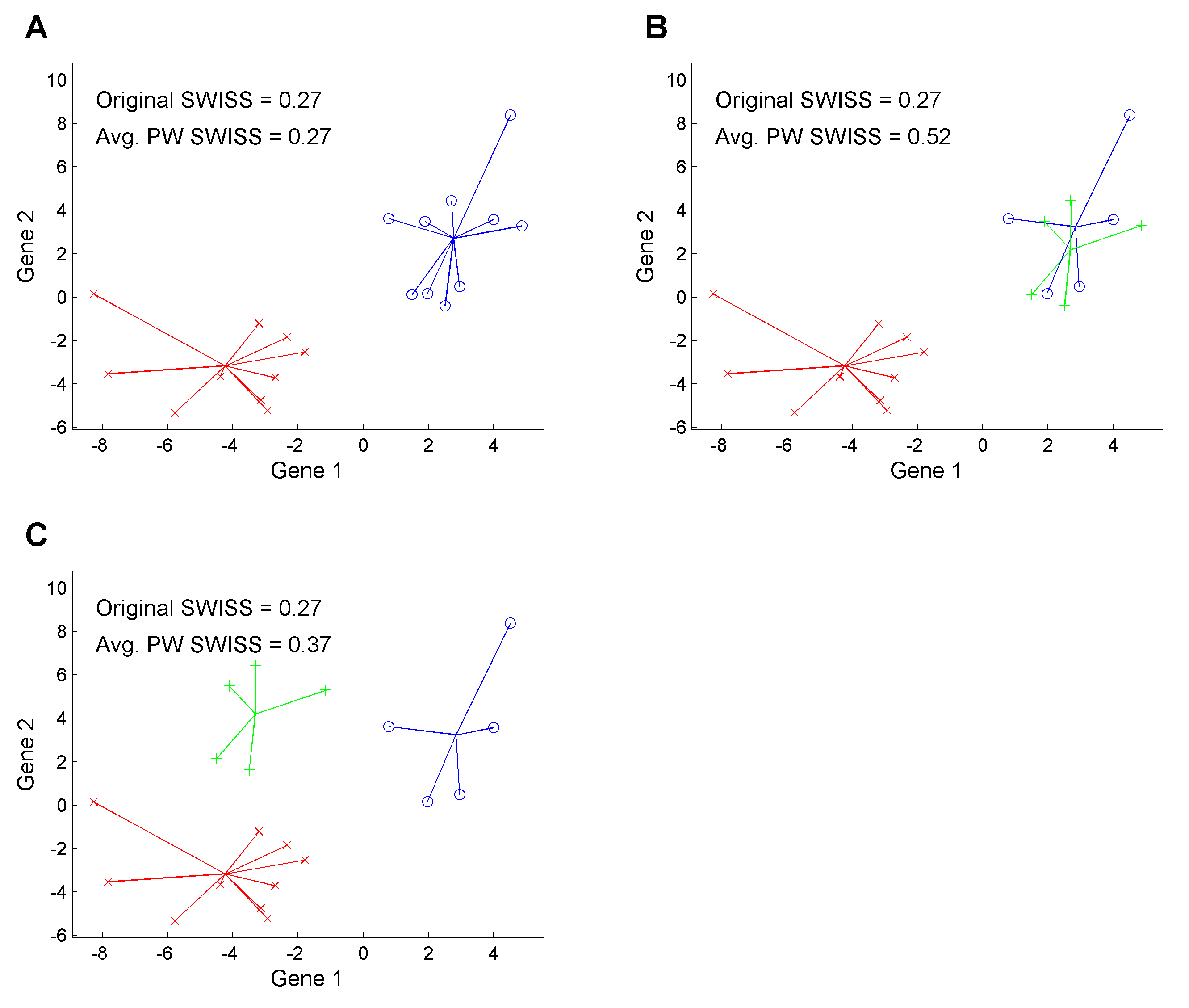 SWISS Score
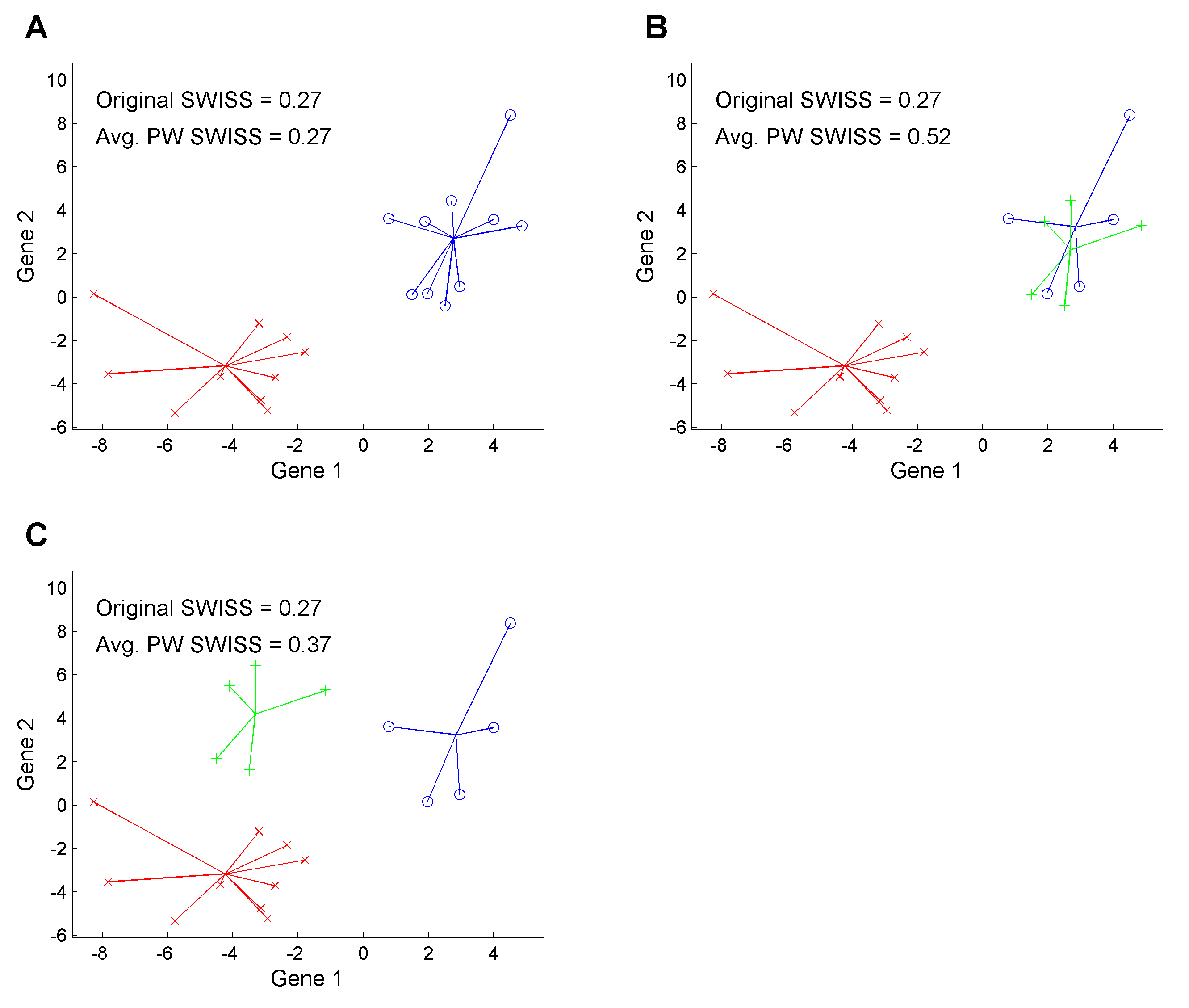 SWISS Score
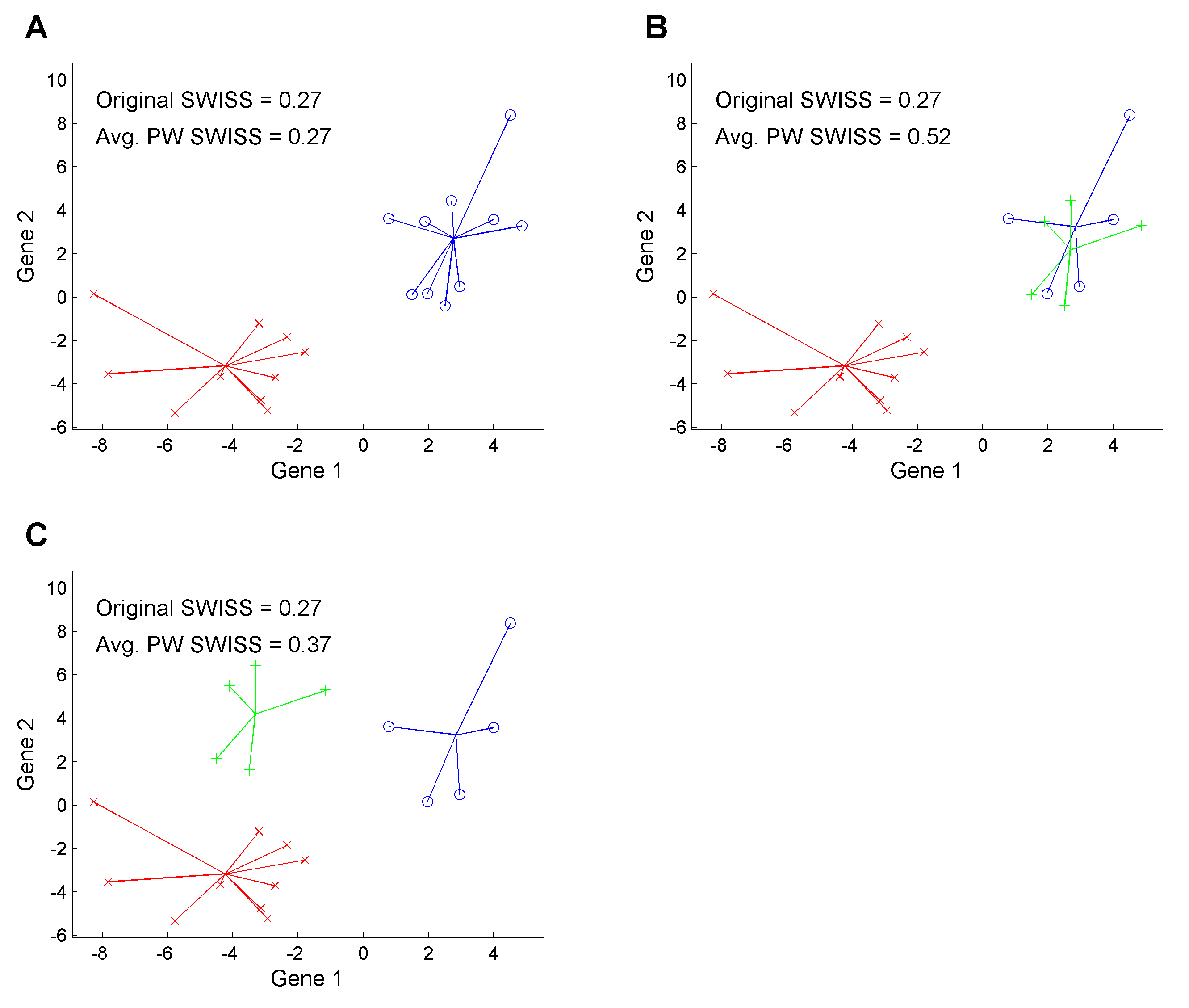 SWISS Score
K-Class SWISS:

Instead of using K-Class  CI

Use Average of Pairwise SWISS Scores
SWISS Score
K-Class SWISS:

Instead of using K-Class  CI

Use Average of Pairwise SWISS Scores


(Preserves  [0,1] Range)
SWISS Score
Avg. Pairwise SWISS – Toy Examples
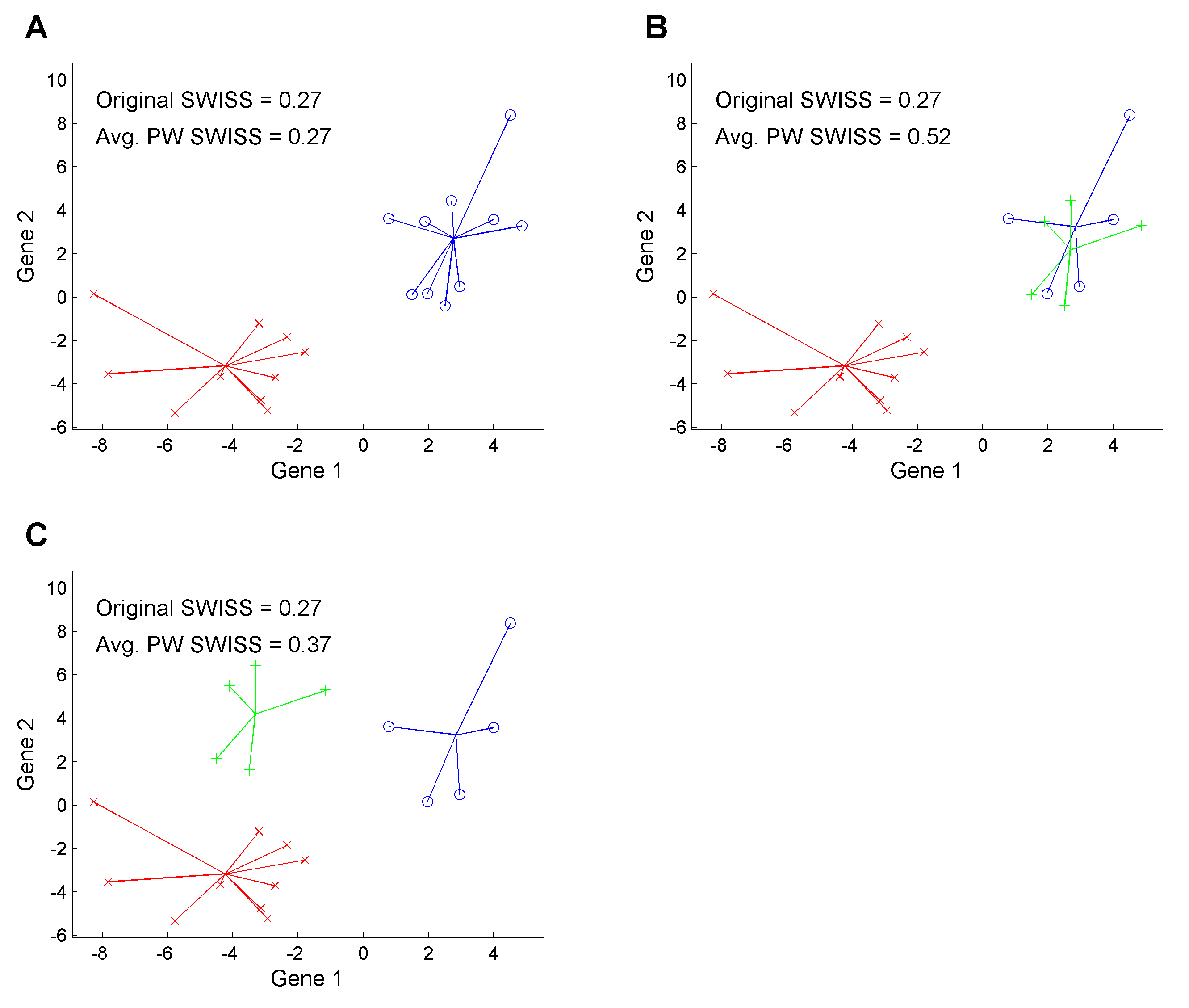 SWISS Score
Additional Feature:

Ǝ  Hypothesis Tests:
  H1:    SWISS1  <  1
  H1:    SWISS1  <  SWISS2 

Permutation Based
See Cabanski et al (2010)
Participant Presentations
12:00    Bongsoo Yi: 
Adversarial Attack on Object Detection

12:05    Fengyu Yang: 
Method of moments for protein structuring
 from cryo-electron microscopy

12:10 Wan Zhang:
Nonparametric prediction distribution from resolution-wise regression with heterogeneous data

Next Class:   Liubov Arbeeva,  Shaleni Kovach,  Puyao Ge